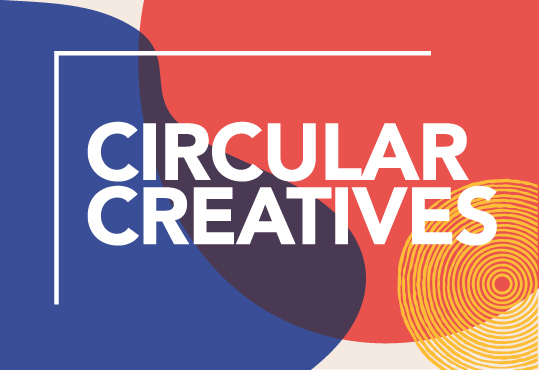 LEITFADEN FÜR
 
SCHAFFUNG EINES ZERO-WASTE-KREISLAUFMARKTPLATZES
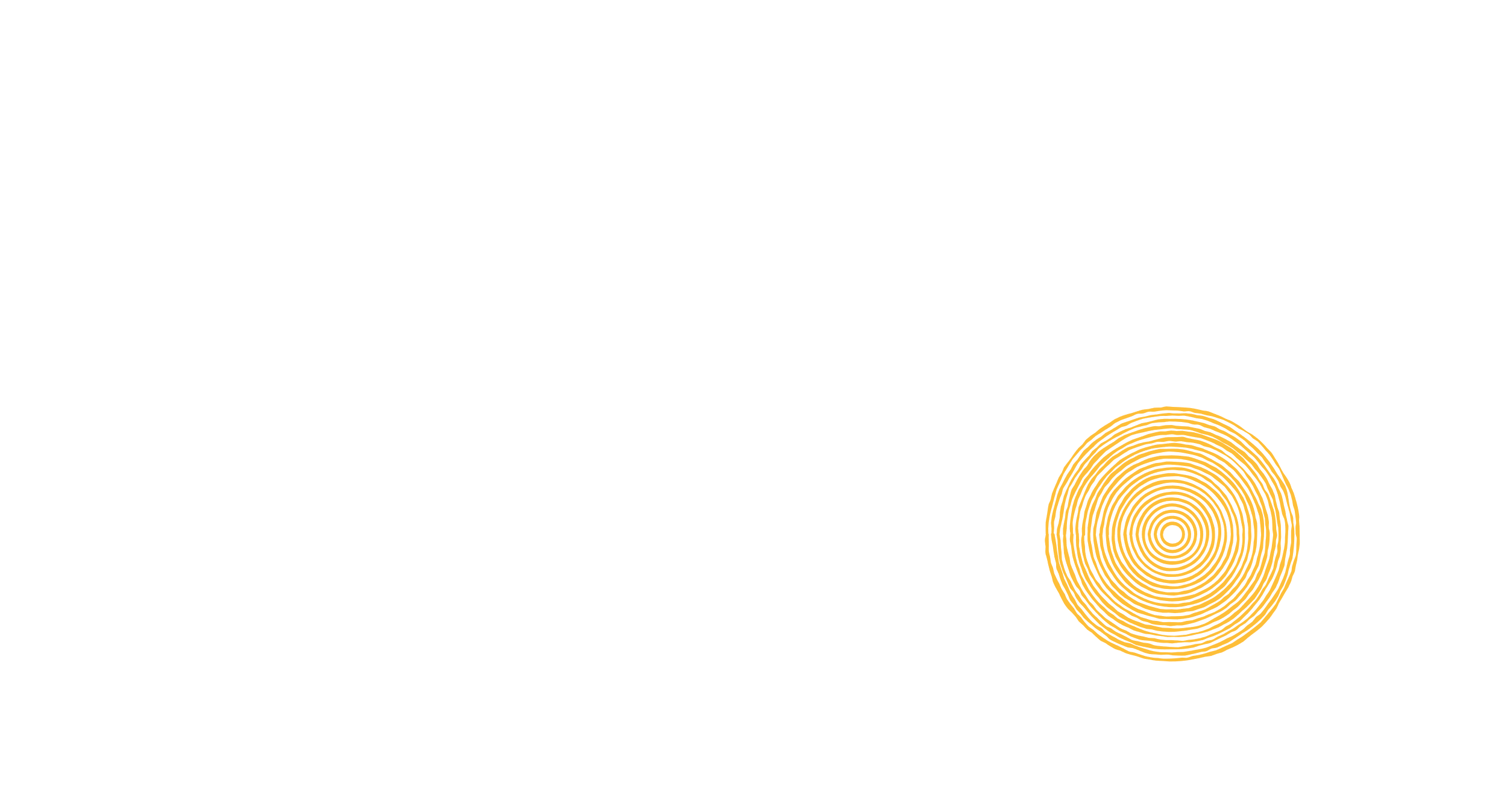 www.circularcreatives.eu
December 2023
INHALT
01
Einleitung ………………………………………………………………………………………………………………………………………	3
02
Zweck und Nutzen des Leitfadens …………………………………………………………………………	5
03
Kreislaufwirtschaft und Zero Waste verstehen ………………………	8
04
Bedeutung eines Zero-Waste-Marktplatzes …………………………………………     10
05
Schritte zur Schaffung eines Zero-Waste-Kreislaufmarktplatzes       ………….…… 	12
06
Fallstudien ………………………………………………………………………………………………………………………………………
07
Best Practices für Kreislaufwirtschaft und Zero-Waste-Events
2
01
Einleitung
Auf dem Weg in eine nachhaltige Zukunft – Der Zero Waste Circular Marketplace
Willkommen beim Leitfaden zur Schaffung eines Zero Waste Circular Marketplace, einer getesteten Roadmap, die kreative Unternehmer und Community-Leader dazu bringen soll, Marktplätze zu schaffen, die nicht nur wirtschaftlich gedeihen, sondern auch unsere Umwelt respektieren und bereichern.
Dieser Leitfaden gibt uns einen Einblick, wo Handel und Nachhaltigkeit in der Kreativbranche zusammenkommen, wo Abfall kein nachträglicher Gedanke ist, sondern zielgerichtet ist und seine Reduzierung ein kontinuierliches Engagement ist.
Da unsere Welt vor den größten Herausforderungen des Klimawandels steht, müssen sich lokale Gemeinschaften zusammenschließen, innovativ sein und sich gegenseitig widerstandsfähiger und nachhaltiger unterstützen. Es hat ein spürbarer Bewusstseinswandel stattgefunden, der erkannt hat, dass der kreative Funke unserer Gemeinschaften neue Plattformen und Geschäftsmodelle braucht. Unsere kreativen Unternehmen und Unternehmer stehen im Mittelpunkt dieses Wandels und benötigen neue Wege, um sich in ihren lokalen Gebieten und darüber hinaus zu präsentieren, zu vernetzen und zu verkaufen. Und nochmals, wie kann dies auf eine möglichst nachhaltige Art und Weise geschehen?
 




Ein "Zero Waste"-Kreislaufmarktplatz ist eine solche Lösung.  Eine Lösung für Kunsthandwerker und Designer, Gemeinden, politische Entscheidungsträger und Pädagogen, um ein ökozentrisches Geschäftsethos auf einem Markt zu verfolgen, der die Prinzipien der Kreislaufwirtschaft zelebriert. 

In diesem Leitfaden vermitteln wir Ihnen das Wissen, um einen lebendigen, abfallfreien Markt zu schaffen, der sich für den innovativen Einsatz von Materialien einsetzt, das Handwerk schätzt, in dem Produkte so konzipiert und konsumiert werden, dass Abfall minimiert wird, in dem Materialien so lange wie möglich in Gebrauch bleiben und in dem die Umwelt nicht der Preis ist, den wir für wirtschaftliche Aktivitäten zahlen, sondern ein integraler Bestandteil davon.
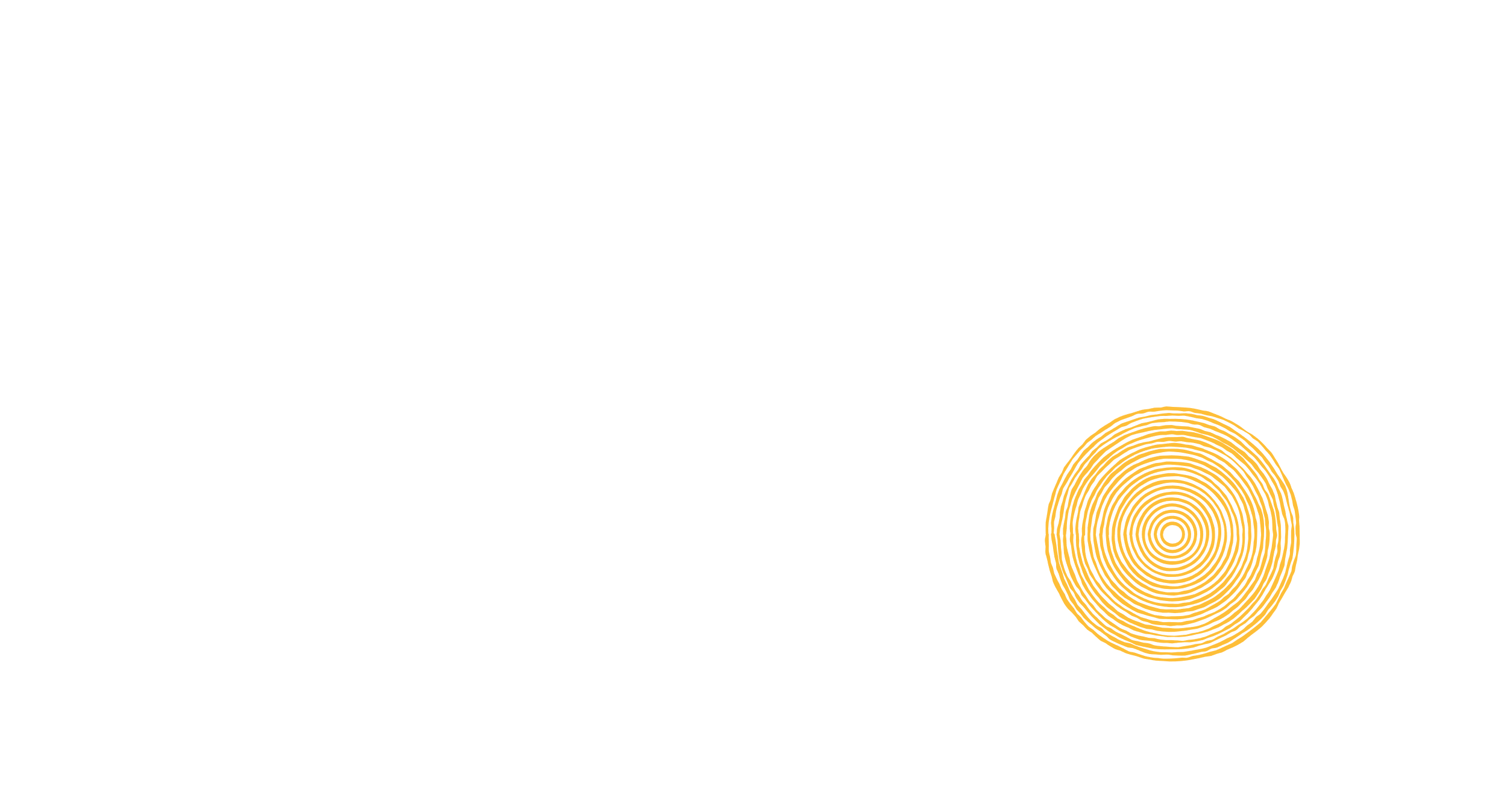 3
Unsere Circular Creative-Partner aus Irland, Griechenland, Kroatien, Deutschland und Dänemark, die durch das ERASMUS+ Programm unterstützt werden, haben unser kollektives Wissen in diesem Leitfaden zusammengefasst, um sicherzustellen, dass jedes Kapitel einen Schritt näher an nachhaltigere Marktplätze ist.
01.
Zweck und Nutzen
 Unser Ziel ist es, Sie mit dem Wissen auszustatten, um die Schaffung eines Marktes anzuführen, der auf den Prinzipien von Zero Waste und Kreislaufwirtschaft basiert. Profitieren Sie von der Vielzahl der Vorteile, von Kosteneinsparungen über Umweltschutz bis hin zu sozialem Zusammenhalt, die dieses nachhaltige Geschäftsmodell bieten kann.
 
Kreislaufwirtschaft und Zero Waste verstehen
Eine Erkundung des Ethos der Kreislaufwirtschaft, die ihre Grundprinzipien aufzeigt und wie sie in Geschäftsmodelle integriert werden können. Ein Einblick in die Zero-Waste-Philosophie und eine Diskussion darüber, wie sie ein Katalysator für Innovation und Naturschutz sein kann. Sie erfahren, wie diese beiden Konzepte ineinandergreifen und einen soliden Rahmen für Nachhaltigkeit schaffen.

Bedeutung des Zero-Waste-Kreislaufmarktplatzes
Entdecken Sie, wie Zero-Waste-Marktplätze die lokale Wirtschaft ankurbeln und neue Einnahmequellen für Kreative in der Community erschließen können. Erfahren Sie mehr über die positiven Auswirkungen auf die Umwelt, von der Reduzierung von Deponieabfällen bis hin zur Schonung natürlicher Ressourcen. Wir teilen mit, wie solche Marktplätze Gemeinschaften stärken und ein gemeinsames Bewusstsein für Nachhaltigkeitsverantwortung fördern können. 

Schritte zur Schaffung eines Zero-Waste-Kreislaufmarktplatzes
Jeder Schritt umreißt die wichtigsten Maßnahmen, Überlegungen und Strategien, die erforderlich sind, um einen abfallfreien Kreislaufmarkt zum Leben zu erwecken. Vom anfänglichen Engagement und der Gewinnung von Stakeholdern bis hin zur Durchführung von Recherchen, dem Aufbau Ihres Teams und der Verwaltung des Betriebs decken wir alle Bereiche ab und gipfeln in einem kontinuierlichen Zyklus der Bewertung und Verbesserung.
 
Fallstudien und Interviews
Beispiele und Erzählungen aus der Praxis, die wertvolle Einblicke in die Erfolge und Herausforderungen derjenigen geben, die sich bereits auf diese Reise begeben haben.

 Best Practices für Kreislaufwirtschaft und Zero-Waste-Events
Tipps und Taktiken, die sich auf kritische Bereiche wie Abfallmanagement, Energieeffizienz und nachhaltige Beschaffung konzentrieren, um sicherzustellen, dass Ihr Marktplatz ein Beispiel für Best Practices ist.

Pilot-Veranstaltungen
Berichte und Analysen von Pilotveranstaltungen in unseren verschiedenen Partnerländern, die einen Einblick in die praktische Anwendung der Prinzipien des Leitfadens und ein Maß für die Auswirkungen in der Praxis bieten.
02.
03.
04.
05.
06.
07.
Whether you are looking to host a zero-waste event, hoping to understand more about circular business models, or simply wish to integrate sustainability into your community's cultural fabric, this Guide is your companion. Welcome to the movement towards zero waste. Welcome to the future of marketplaces.
4
02
Zweck und Nutzen des Leitfadens
Dieser Leitfaden soll ein wesentliches Instrument für eine Vielzahl von Interessengruppen sein, die ein gemeinsames Ziel verfolgen: 



um eine nachhaltige Zukunft aufzubauen 
für Gemeinden, in denen die 
Kreativwirtschaft floriert 
im Rahmen des Rundschreibens 
und Zero-Waste-Prinzipien.
Es soll als Blaupause, Lehrmittel und Inspirationsquelle dienen für:
Aufstrebende und etablierte kreative Unternehmer, die sich den Herausforderungen und Chancen der Integration von Zero-Waste-Praktiken in ihre Geschäftsmodelle stellen.
Politische Entscheidungsträger und lokale Regierungsbeamte, die eine zentrale Rolle bei der Gestaltung der wirtschaftlichen Landschaft spielen, um Initiativen der Kreislaufwirtschaft in ihren Regionen zu unterstützen.
Pädagogen und Ausbilder im Bereich des kreativen und zirkulären Unternehmertums, die die Quelle des Wissensaustauschs und der Kompetenzentwicklung sind.
Gemeindevorsteher und Aktivisten, die sich an vorderster Front für nachhaltige Gemeinschaftspraktiken einsetzen.

Verbraucher und die breite Öffentlichkeit, deren Bewusstsein und Auswahl die Nachfrage nach nachhaltigen Produkten und Dienstleistungen antreiben.
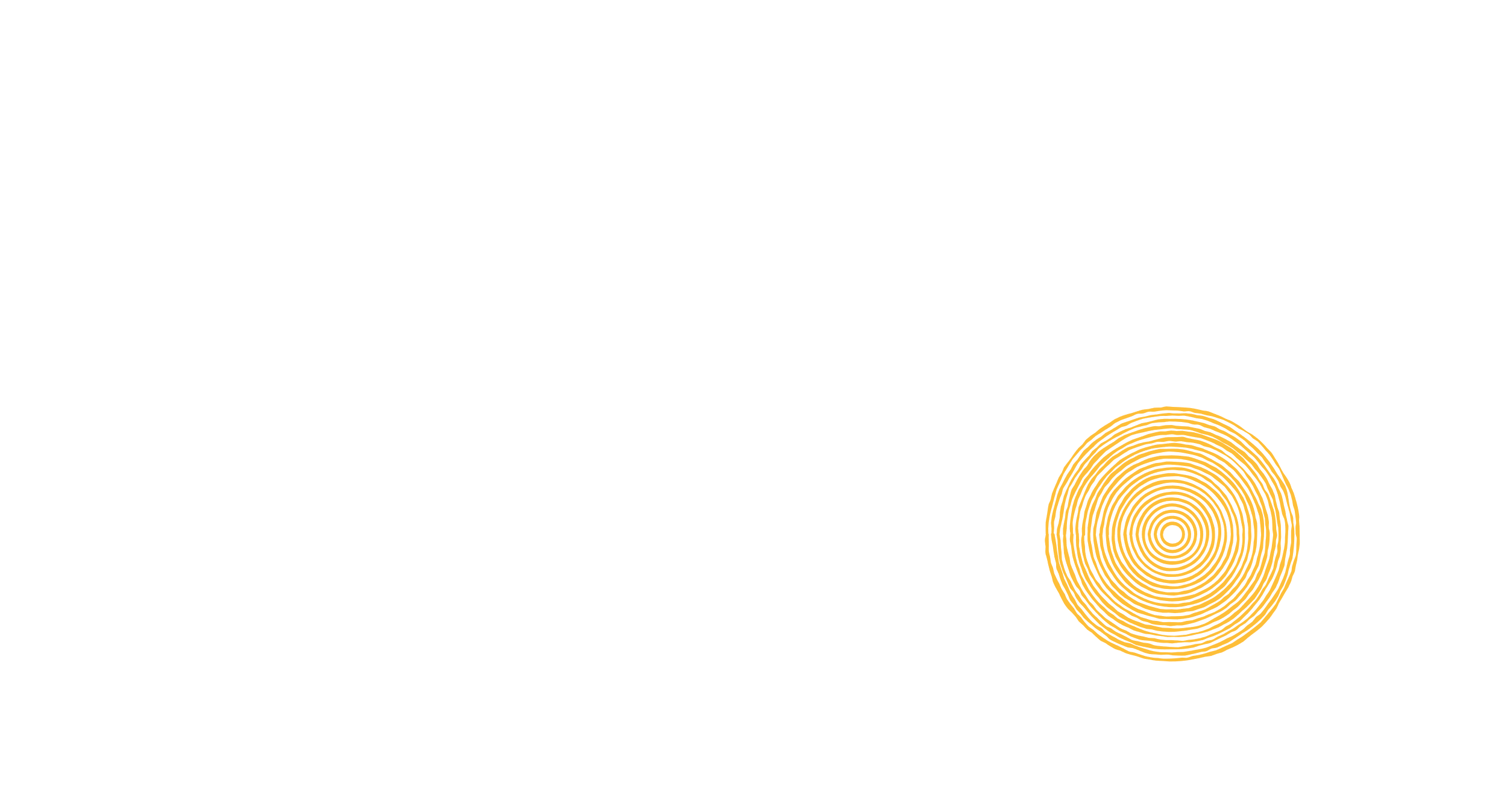 5
Wie kann Ihnen der Leitfaden für den Zero Waste Marktplatz dienen?
Als Bildungsressource vermittelt es ein umfassendes Verständnis der Konzepte der Kreislaufwirtschaft und Zero Waste. Durch die Aufschlüsselung dieser Prinzipien befähigt der Leitfaden Einzelpersonen und Organisationen, fundierte Entscheidungen zu treffen, die im Einklang mit dem Umweltschutz stehen.
 
als praktischer Rahmen. Mit Schritt-für-Schritt-Anleitungen wird ein praktischer Fahrplan für die Schaffung eines abfallfreien Kreislaufmarktplatzes dargelegt. Dieser Rahmen ist anpassungsfähig und kann auf die individuellen Bedürfnisse und Umstände verschiedener Gemeinschaften und Unternehmen zugeschnitten werden.
 
Als Networking-Tool fördert der Leitfaden die Bildung von Netzwerken zwischen kreativen Unternehmern, Verbrauchern und politischen Entscheidungsträgern. Diese Verbindungen sind unerlässlich für den Austausch von Best Practices und Ressourcen sowie für die Förderung eines kollaborativen Geistes, der für den Erfolg von Zero-Waste-Initiativen unerlässlich ist.
 
Als inspirierender Katalog. Mit Fallstudien und Interviews dient der Leitfaden als Fundus für inspirierende Geschichten, die die realen Anwendungen und Vorteile von Zero-Waste-Kreislaufmarktplätzen hervorheben. Diese Erzählungen zeigen den Einfallsreichtum und die Beharrlichkeit von Personen, die bei nachhaltigen Marktpraktiken führend sind.
 
Als politische Entwicklungshilfe dient es als Referenz für politische Entscheidungsträger, um unterstützende Rahmenbedingungen zu entwickeln, die Anreize schaffen und die Übernahme von Prinzipien der Kreislaufwirtschaft durch l
okale Unternehmen und Unternehmer erleichtern.
 
Als Evaluierungsinstrument skizziert der Leitfaden Metriken und Methoden zur Bewertung der Leistung von Zero-Waste-Kreislaufmarktplätzen und hilft den Stakeholdern, den Fortschritt zu überwachen, Bereiche mit Verbesserungspotenzial zu identifizieren und Erfolge zu feiern.
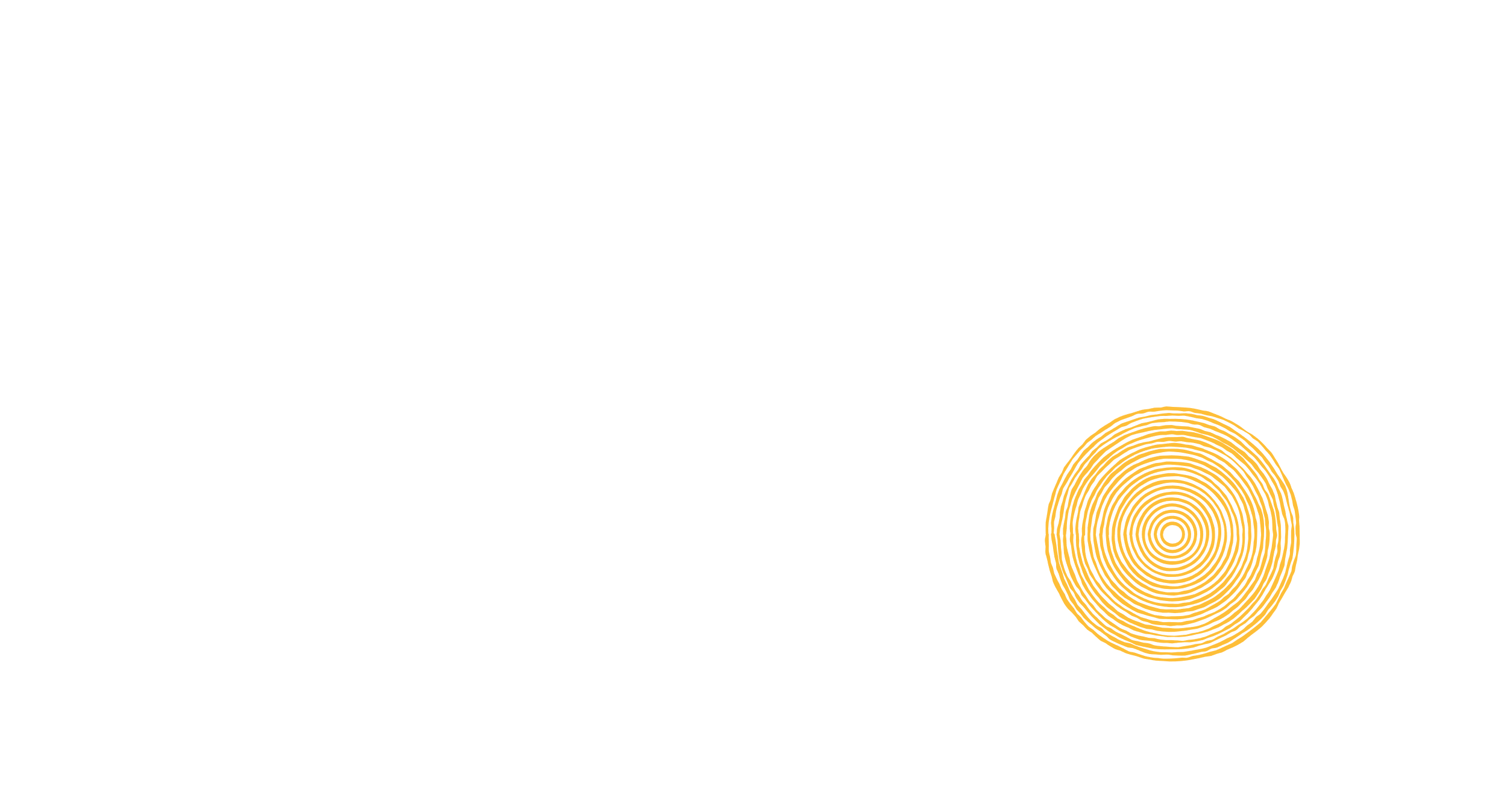 6
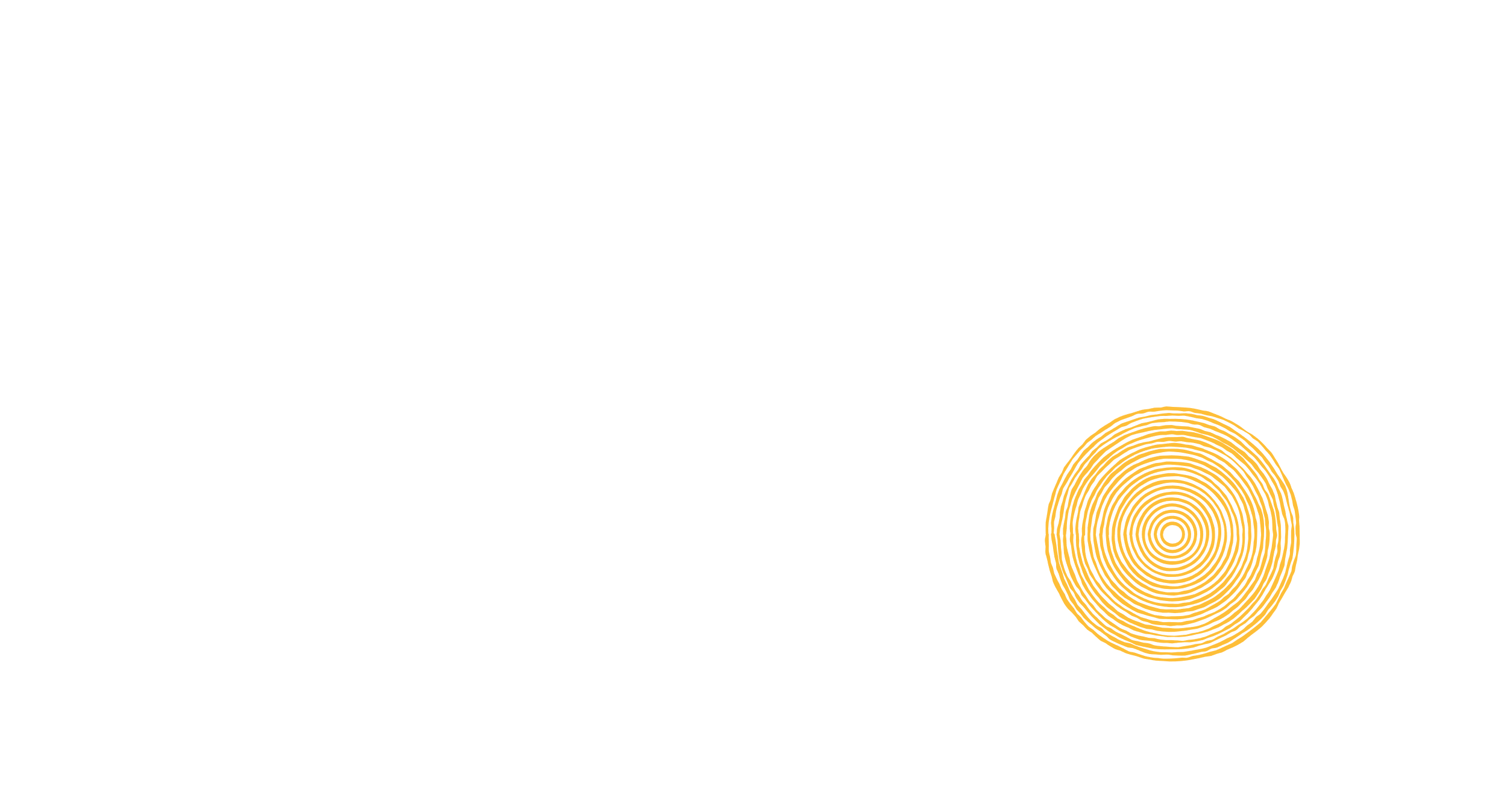 Wie kann Ihnen der Zero Waste Marketplace Guide helfen?
Der Leitfaden zur Schaffung eines Zero-Waste-Kreislaufmarktplatzes bringt Vorteile für kreative Unternehmer, politische Entscheidungsträger, Pädagogen, Gemeindevertreter und die breite Öffentlichkeit.   Schauen wir uns an, wie.....
 
Für den kreativen Unternehmer kann die Arbeit an Zero Waste einen Wettbewerbsvorteil und Kostensenkungen durch innovatives und effizientes Abfallmanagement und Materialbeschaffung bieten und seine Arbeit an den Zielen für nachhaltige Entwicklung ausrichten, wobei der Schwerpunkt insbesondere auf den Zielen 11, 12 und 13 liegt - nachhaltige Städte und Gemeinden, verantwortungsvoller Konsum und Produktion sowie Klimaschutz.

Pädagogen und Ausbilder können den Leitfaden zur Verbesserung des Lehrplans nutzen, um sicherzustellen, dass die berufliche Bildung für kreative Unternehmen für die grüne Wirtschaft gerüstet ist, und gleichzeitig Innovationen in Bezug auf nachhaltige Geschäftspraktiken austauschen.

Gemeindevertreter und Aktivisten können den Leitfaden nutzen, um das Engagement in der Gemeinschaft zu erleichtern und Marktplätze zu stärken, die den Umweltschutz in den Gemeinden verwirklichen.
Als Wegbereiter des Marktplatzes (durch die Bereitstellung von Handelsflächen in der Gemeinde) können die Kommunalverwaltungen von dem Leitfaden lernen, den Kreativsektor unterstützen und von ihrem Image in der Öffentlichkeit profitieren.
Verbraucher und die breite Öffentlichkeit werden in der Lage sein, fundiertere Entscheidungen zu treffen, die direkt zur Nachfrage nach nachhaltigen Produkten beitragen und eine Lebensqualität fördern, die mit ihren Werten des Umweltschutzes übereinstimmt.
Für alle unsere Begünstigten setzt sich dieser Leitfaden für einen Wandel hin zur Nachhaltigkeit ein und bietet die notwendigen Erkenntnisse und trägt zur Eindämmung des Klimawandels bei.
 
Dieser Leitfaden verbindet Bildungsinhalte und praktische Anwendung und schafft so die Voraussetzungen für eine stärkere wirtschaftliche, ökologische und soziale Wirkung für die Kreativwirtschaft.
7
03
Kreislaufwirtschaft und Zero Waste verstehen
Definition und Prinzipien der Kreislaufwirtschaft
01.
Zero-Waste-Konzept
02.
Zusammenhang zwischen Kreislaufwirtschaft und Zero Waste
03.
Unser allererster Schritt besteht darin, ein sehr klares Verständnis der Schlüsselbegriffe und -prinzipien zu haben, die diesem Leitfaden zugrunde liegen.

Eine Kreislaufwirtschaft ist ein Wirtschaftsmodell, das darauf abzielt, Abfall zu minimieren und die Langlebigkeit von Produkten und Ressourcen zu maximieren.

 Ziel ist es, Produkte, Materialien und Ressourcen so lange wie möglich im Einsatz zu halten.
Die zirkulären Aktivitäten basieren auf drei Hauptprinzipien:
REDUZIEREN
Minimierung des Primärenergieeinsatzes, der Rohstoffe und des Abfalls durch Verbesserung der Effizienz des Produktions- und Verbrauchsprozesses.
WIEDERVERWENDUNG 
Jeder Vorgang, bei dem Produkte oder Komponenten, die nicht verschwendet werden, für den gleichen Zweck wiederverwendet werden, für den sie konzipiert wurden.
RECYCELN 
Jedes Verwertungsverfahren, bei dem Abfallstoffe zu Erzeugnissen, Materialien oder Stoffen verarbeitet werden, unabhängig davon, ob sie für den ursprünglichen oder für andere Zwecke verwendet werden. Dazu gehört die Wiederaufbereitung organischen Materials, nicht jedoch die energetische Verwertung und die Wiederaufbereitung zu Materialien, die als Brennstoffe oder zur Verfüllung verwendet werden sollen.
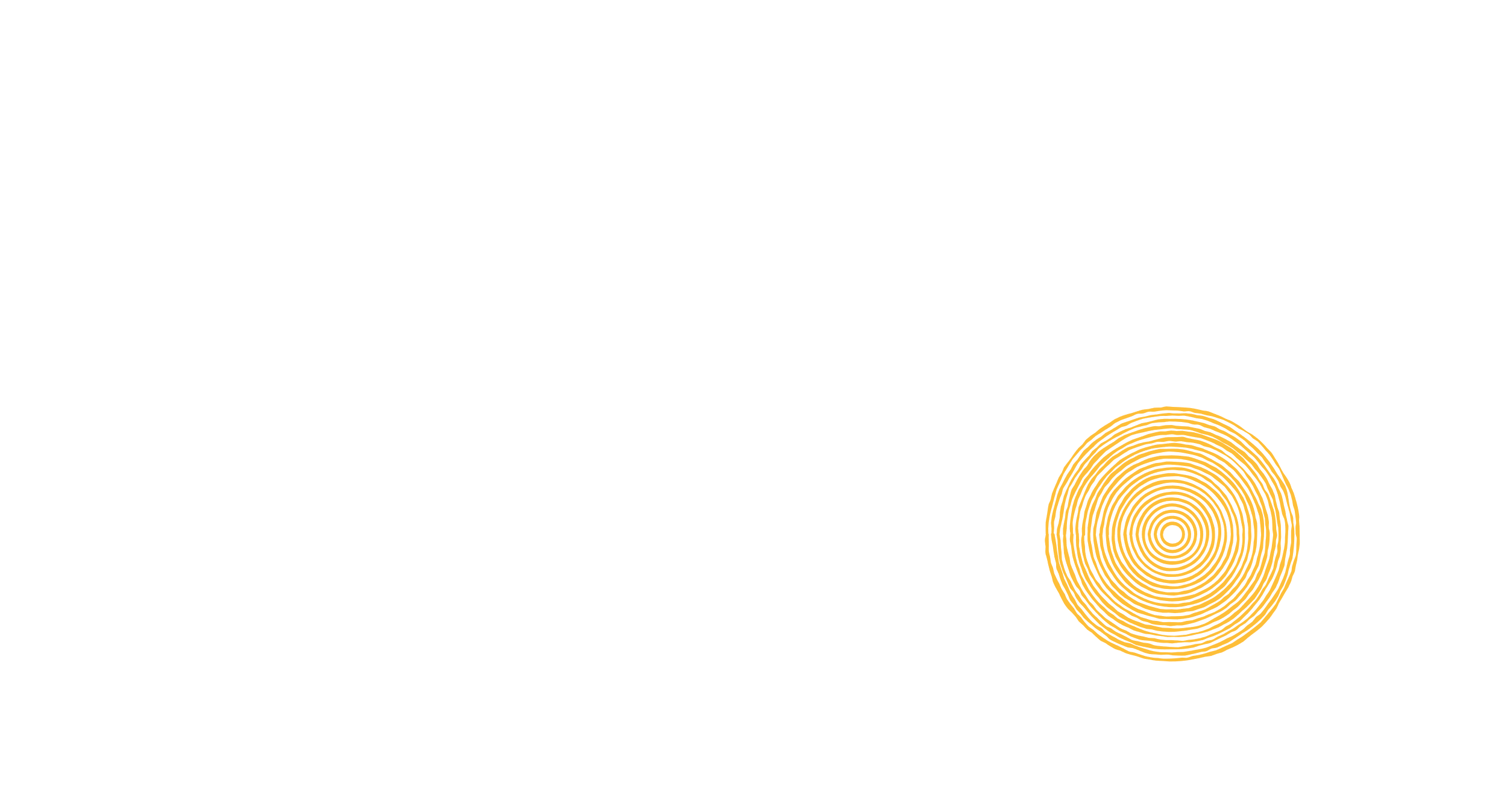 8
In jüngster Zeit wurden diese Prinzipien um weitere Aktivitäten erweitert, die für die Kreativwirtschaft von großer Relevanz sind. Zum Beispiel:
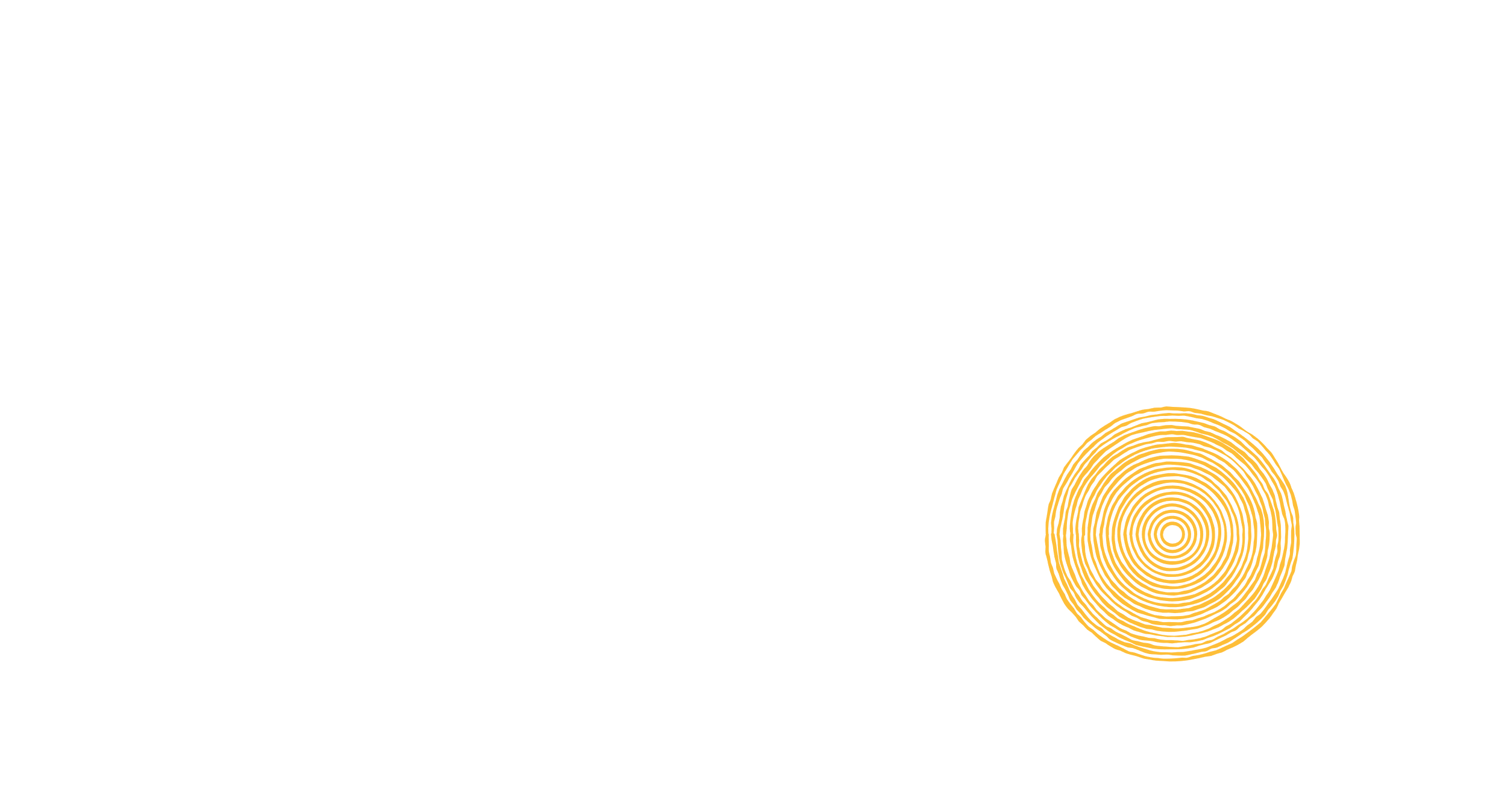 4R
6R
9R
Reduce 
Reuse
Remanufacture
Recycle
Reuse 
Recycle 
Redesign 
Remanufacture
Reduce 
Recover
Refuse 
 Rethink 
Reduce
Reuse
Repair
Refurbish
Remanufacture
Repurpose
Recycle
Das Konzept, das oft im Zusammenhang mit der Kreislaufwirtschaft diskutiert wird, ist Zero Waste. Zero-Waste bezieht sich auf Prinzipien, die Abfallproduktion so weit wie möglich zu minimieren. 

Dieses Konzept geht über das Recycling hinaus und konzentriert sich zunächst auf die Vermeidung und Reduzierung von Abfällen durch innovatives Produktdesign und dann auf das Recycling und die Kompostierung des Rests. Es bietet spezifische Strategien zur Abfallreduzierung, die dazu beitragen, eine Kreislaufwirtschaft im Umgang mit Materialien und Ressourcen zu erreichen. 

Daher ist die Abfallbewirtschaftung ein wesentlicher Bestandteil der Umsetzung einer Kreislaufwirtschaft, da sie sich mit dem Ende der Lebensdauer von Produkten und Materialien befasst und sicherstellt, dass sie in einer Weise bewirtschaftet werden, die mit den Grundsätzen der Kreislaufwirtschaft in Einklang steht, Abfall reduziert und die Ressourceneffizienz fördert.
Daher ist die Kreislaufwirtschaft ein breiteres Konzept, das darauf abzielt, das gesamte System von "Take-Use-Dispose" in eine Kreislaufgesellschaft umzuwandeln, während das Zero-Waste-Konzept ein spezifischerer Ansatz ist, der sich in erster Linie auf Abfallreduzierung und -umleitung konzentriert.

Diese Konzepte haben die gemeinsame Vision, Abfall zu reduzieren, Ressourcen zu schonen und Nachhaltigkeit zu fördern. Zusammen stellen sie einen ganzheitlichen Ansatz dar, um ökologische Herausforderungen anzugehen und eine nachhaltigere Zukunft zu fördern. Wie wir an unserer Fallstudiensammlung sehen, sind sie in der Kreativbranche enorm wichtig.
9
04
Bedeutung eines Zero-Waste-Marktplatzes
Das Konzept eines Zero Waste Marktplatzes ist ein integraler Bestandteil der Kreativwirtschaft. Es kann auf zwei Arten angewendet werden:
Ein Raum, in dem kreative Waren und Dienstleistungen von Zero Waste auf eine Weise verkauft werden können, die auch den Abfall minimiert. 
Die Produkte und Dienstleistungen, die auf dem Zero Waste Marketplace verkauft werden, müssen selbst in ihrem Produktdesign und ihrer Materialverwendung Zero Waste/Circular sein.  Sie können auch so konzipiert werden, dass sie wiederverwendet, repariert und recycelt werden können, wodurch die Abfallmenge reduziert wird, die auf Mülldeponien landet. Dieser Ansatz unterstützt die Nachhaltigkeit, indem er die Produktion, den Austausch und den Konsum von Produkten auf umweltfreundliche Weise fördert. 
Ein Zero-Waste-Marktplatz ermutigt Produzenten und Verbraucher, über den gesamten Lebenszyklus eines Produkts nachzudenken, von seiner Herstellung bis zu seiner eventuellen Entsorgung oder Wiedereingliederung in neue Produkte. Dies kann zu neuen Geschäftsmodellen und Möglichkeiten für Kreativschaffende führen, die Produkte entwerfen können, die diese Zero-Waste-Kriterien erfüllen.
Darüber hinaus können diese Marktplätze eine Gemeinschaft rund um nachhaltige Praktiken schaffen, in der Wissen, Fähigkeiten und Ressourcen ausgetauscht werden. Dies kommt nicht nur der Umwelt zugute, sondern unterstützt auch einen widerstandsfähigen und anpassungsfähigen Wirtschaftssektor, der auf die sich ändernden Verbraucheranforderungen und globalen Nachhaltigkeitsherausforderungen reagieren kann.
Wir lieben das Beispiel der Zero Waste Map Application – Wegozero, eine Zero Waste Kartenanwendung, die mit 1650 Change Makers in 9 europäischen Städten, darunter Lissabon, London, Amsterdam, Kopenhagen, Berlin, München, Wien, Athen und Budapest, Zero Waste Läden, Second Hand Shops, Märkte, Repair-Cafés, Kompostierstationen und vieles mehr sichtbar macht.
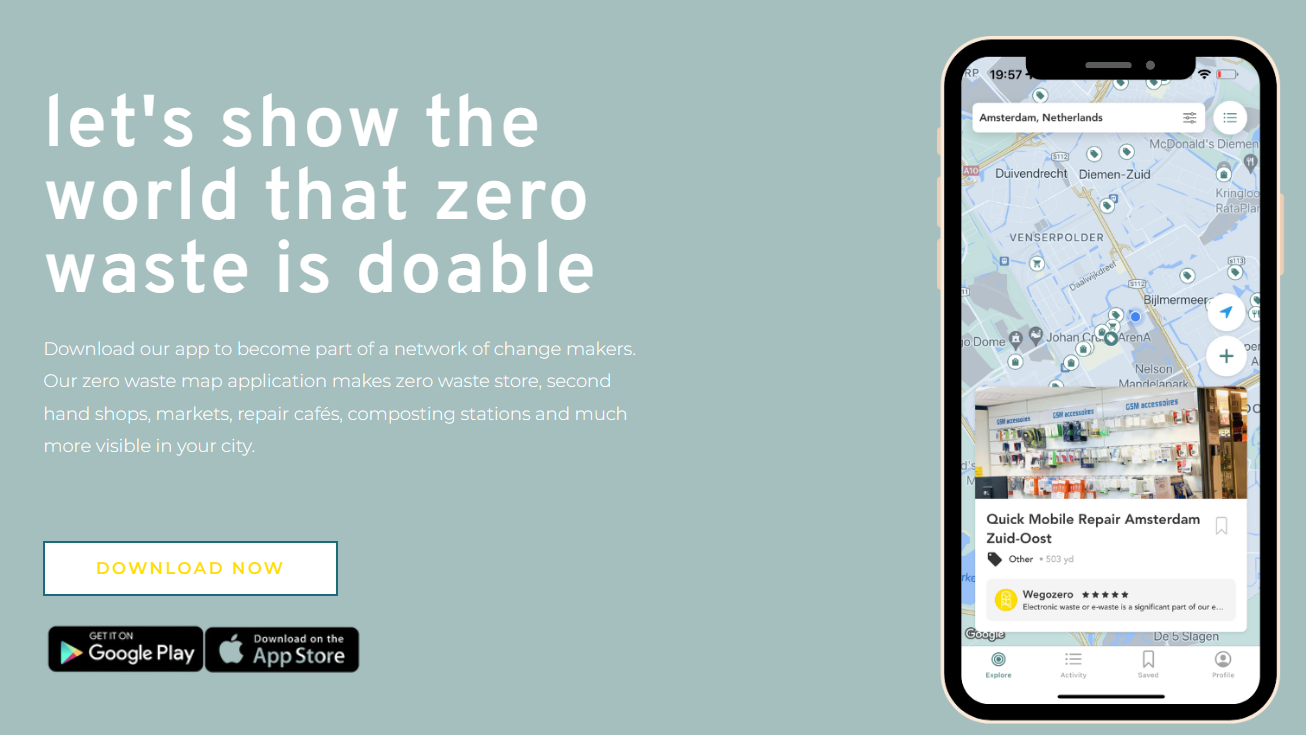 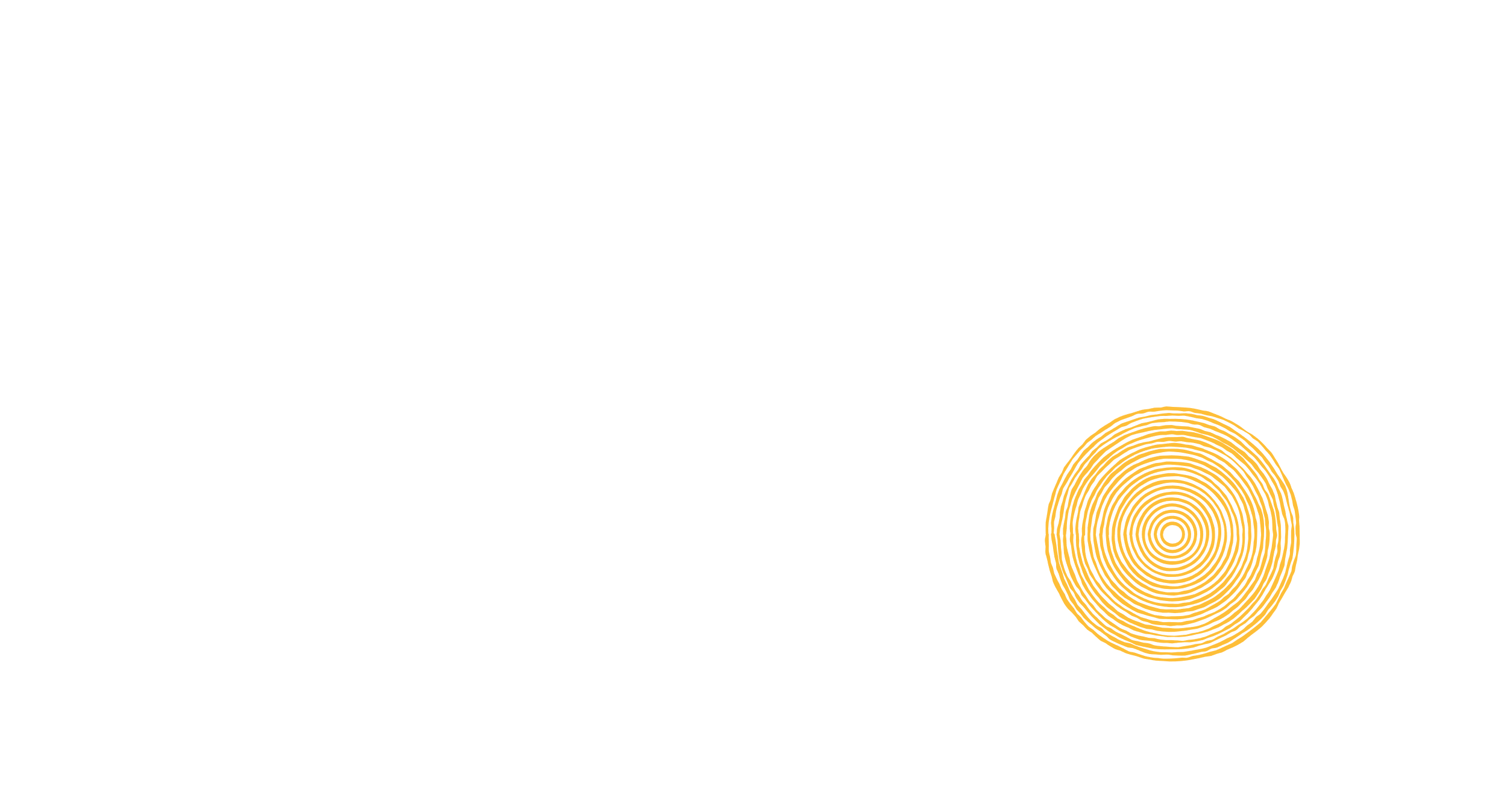 10
In der Kreativbranche zeichnen sich einige Kollektive durch einen Zero-Waste-/Upcycling-Ansatz aus:

Upcycling Skandinavien: Diese Initiative konzentriert sich auf Produkte aus upgecycelten Materialien und zielt darauf ab, einen Beitrag zu den Zielen für nachhaltige Entwicklung zu leisten. Das https://upcyclingscandinavia.com/ Geschäftsmodell ist sehr interessant
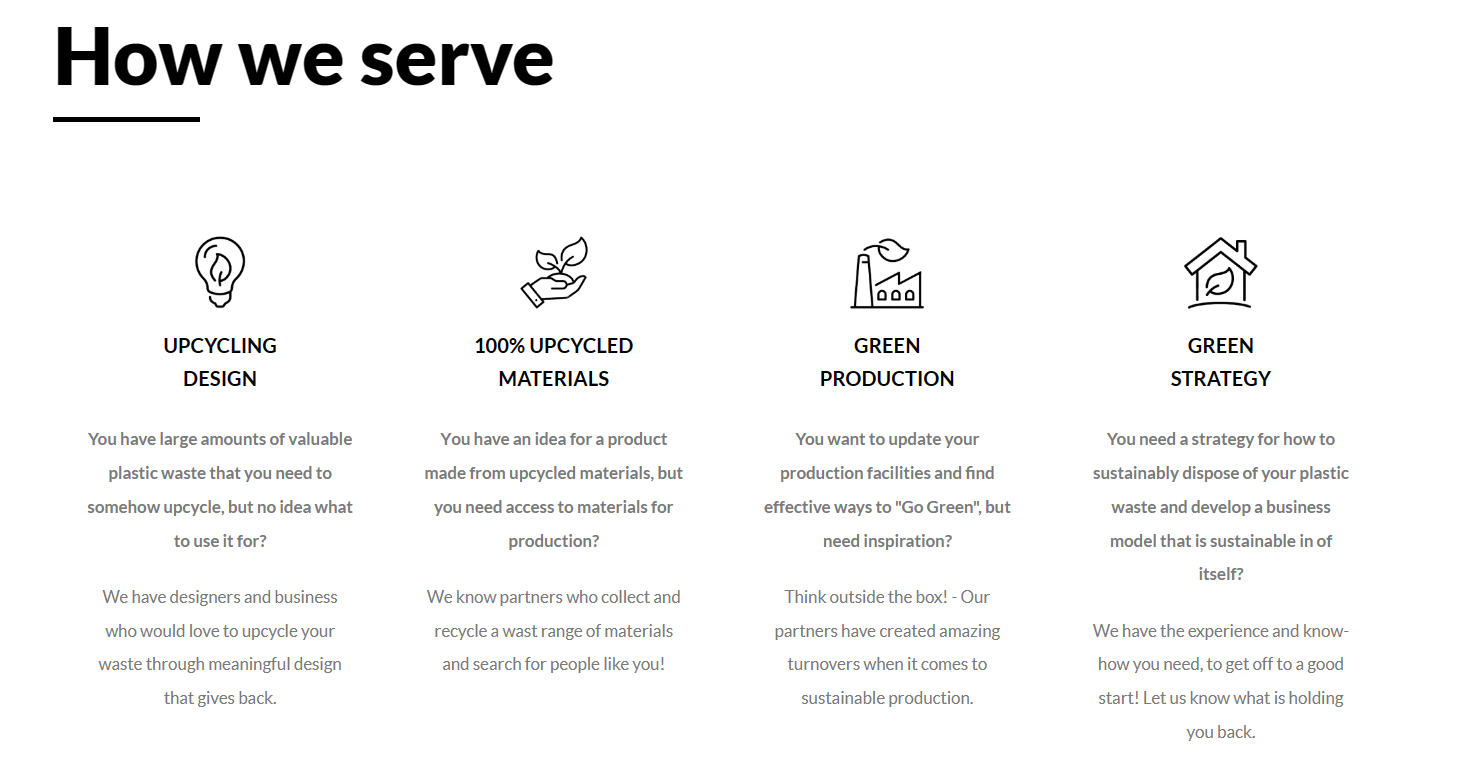 BENU COUTURE in Luxemburg ist ein bemerkenswertes Beispiel. Sie haben einen Upcycling-Ansatz gewählt, indem sie neue Modekollektionen mit hochwertigen Stoffen kreiert haben, die ausschließlich aus bestehender Kleidung stammen. Diese Initiative fördert nicht nur die Nachhaltigkeit, sondern integriert auch ein Ökodorf in der Großregion Luxemburg, das benachteiligten Menschen auf dem Arbeitsmarkt Beschäftigungsmöglichkeiten bietet. Weitere Informationen finden Sie auf der Umweltseite der Europäischen Kommission UpCycling Fashion - Europäische Kommission (europa.eu).

BENU COUTURE ist Teil des BENU-Universums, das Folgendes umfasst:

BENU VILLAGE ESCH ASBL: Das erste Ökodorf in der Großregion Luxemburg, das alle BENU-Aktivitäten (Restaurant, Geschäft, Kunst) bündelt. Sie organisieren partizipative, kreative und pädagogische Aktivitäten rund um Themen rund um die sozial-ökologische Kreislaufwirtschaft.
BENU VILLAGE SIS: Eine Gesellschaft mit beschränkter Haftung, die den Prinzipien der Sozial- und Solidarwirtschaft entspricht. BENU Village SIS vertritt BENU auf dem privaten Markt und ermutigt private Arbeitgeber, sozial-ökologische Aspekte in ihren Unternehmen umzusetzen.
BENU REUSE: Eine Plattform, die das Spenden von gebrauchten Möbeln und Gegenständen in ganz Luxemburg vereinfacht.
BENU SLOOW: Das erste "Rescued Food"-Restaurant in der Großregion bietet biologische, originelle und vor allem nachhaltige Gerichte.
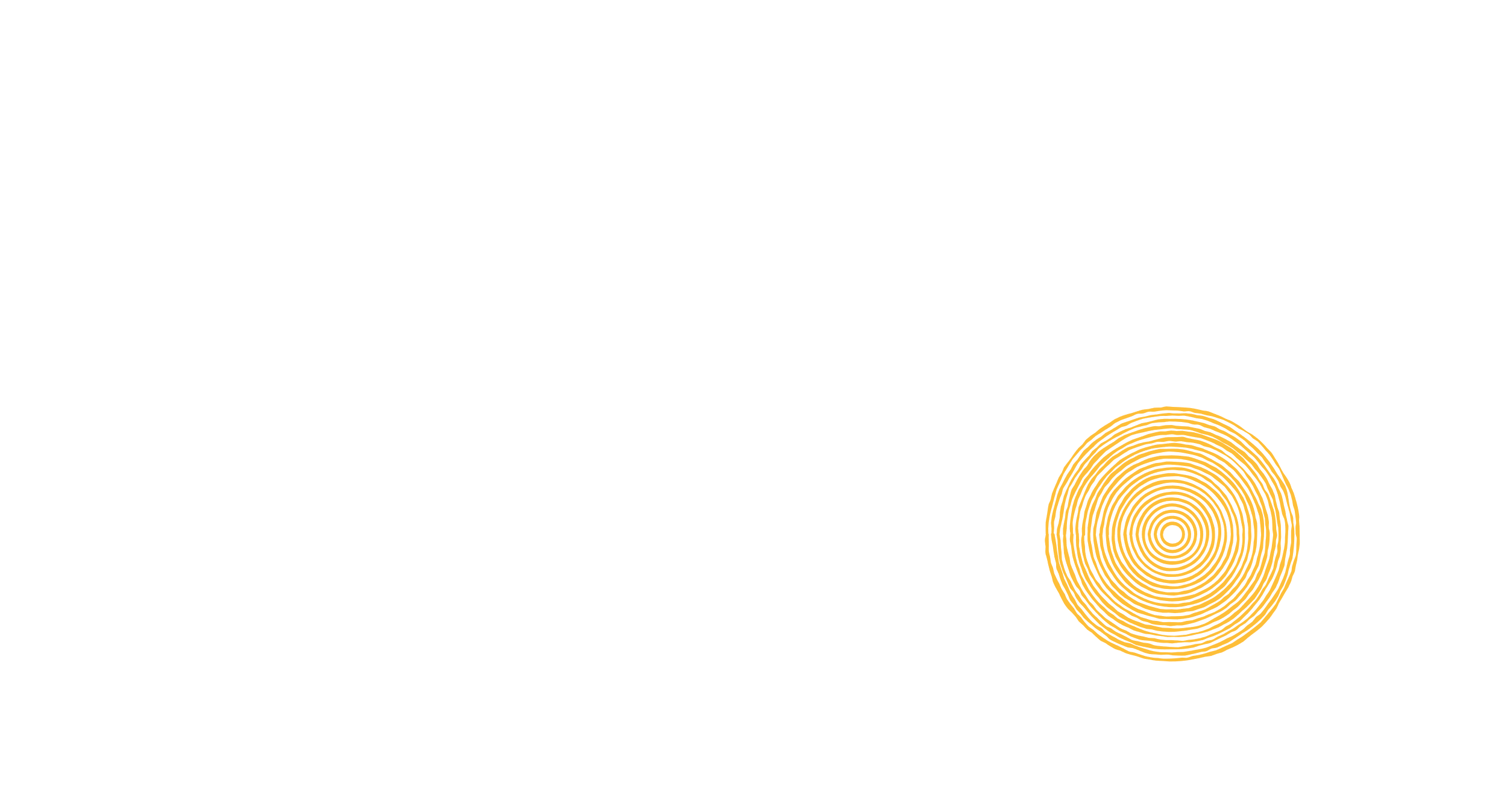 11
05
Schritte zur Schaffung eines Zero-Waste-Kreislaufmarktplatzes
Einbindung von Stakeholdern
Verpflichtung 
& Vision
`
SCHRIT
SCHRIT
SCHRIT
SCHRIT
SCHRIT
SCHRIT
SCHRIT
SCHRIT
SCHRIT
SCHRIT
SCHRIT
02
03
06
07
10
11
01
04
05
08
09
Gebäude 
ein Team
Marktforschung & Machbarkeitsstudie
`
`
Regulatorische Anforderungen
Entwicklung eines Businessplans
`
`
Mittelbeschaffung 
& Finanzen
Lage & Infrastruktur
`
`
`
Marketing & Werbung
Händlerauswahl und -management
`
Betrieb & 
Abfallwirtschaft
`
12
Engagement & Vision
`
Die Etablierung eines Zero-Waste-Kreislaufmarktplatzes beginnt mit Engagement
Wir wissen, dass es das Richtige ist, aber wo fangen wir an, einen Zero-Waste-Kreativmarktplatz zu schaffen?
Klare Ziele setzen: Die Schaffung eines Zero-Waste-Marktplatzes speziell in der Kreativwirtschaft beinhaltet die Festlegung von Zielen, die Nachhaltigkeit in allen Phasen der Produktion, der Präsentation und des Verkaufs kreativer Güter fördern. Definieren Sie, was "Zero-Waste" für Ihren Kontext bedeutet, und setzen Sie sich entsprechende Ziele:
Produkt-/Creator-Auswahl: Kuratiere Creator, die nachhaltige oder upgecycelte Kreativgüter produzieren. Dazu können Künstler gehören, die recycelte Materialien verwenden, oder Designer, die sich bei ihren Produkten auf Langlebigkeit und Reparierbarkeit konzentrieren.
Nachhaltige Displays und Verpackungen: Ermutigen und wählen Sie Kreative aus, ihre Produkte zu präsentieren, ohne Abfall zu erzeugen, und verwenden Sie wiederverwendbare oder recycelbare Materialien für Verpackungen und Displays.
Abfallfreier Betrieb: Verpflichten Sie sich, den Marktplatz selbst mit null Abfall zu betreiben, indem Sie Systeme für Recycling, Kompostierung und Abfallsortierung implementieren.
Build in Education: Bereitstellung von Informationen und Workshops auf dem Marktplatz, um sowohl Kreative als auch Kunden über die Bedeutung von Zero-Waste-Praktiken aufzuklären.
Nachhaltige Logistik: Richten Sie ein System für Lieferungen und Sendungen ein, das Verpackungsmüll und CO₂-Fußabdruck minimiert, z. B. den Einsatz von Elektrofahrzeugen oder Fahrradkurieren für lokale Lieferungen.
Community-Engagement: Fördern Sie eine Community rund um den Markt, die Wert auf Nachhaltigkeit legt, z. B. durch Veranstaltungen oder Programme, die es Kunden ermöglichen, sich mit Zero-Waste-Praktiken zu beschäftigen.
Ressourcenschonung: Nutzen Sie digitale Plattformen für die Werbung, um Papier zu sparen, und stellen Sie sicher, dass alle physischen Marketingmaterialien aus recyceltem Material hergestellt werden und recycelbar sind.
In der Praxis sollten Sie verschiedene Interessengruppen, einschließlich Lieferanten, Kunden, Mitarbeiter und die lokalen Gemeinschaften, in ihren Input einbeziehen und Unterstützung aufbauen, um ein gemeinsames Engagement für Zero Waste zu fördern. 
Aufklären und Bewusstsein schaffen! 
Sensibilisierung für die Umweltauswirkungen von Abfällen und die Vorteile einer Kreislaufwirtschaft. Führen Sie Workshops, Schulungen und Sensibilisierungskampagnen durch, um die Stakeholder aufzuklären. Sie müssen Strategien zur Abfallreduzierung, Recyclingpraktiken und die Bedeutung eines nachhaltigen Konsums berücksichtigen. Entwerfen Sie Strategien zur Abfallvermeidung und erwägen Sie die Anwendung von Ökodesign-Prinzipien, wie z. B. der erweiterten Herstellerverantwortung, um das Abfallaufkommen zu minimieren und einen Kreislaufansatz zu fördern. 
Förderung von Wiederverwendung und Recycling, indem die Wiederverwendung von Produkten oder Materialien durch Initiativen gefördert wird. Implementieren Sie umfassende Recyclingsysteme auf dem Markt, um sicherzustellen, dass verschiedene Materialien effektiv getrennt und recycelt werden. 
Arbeiten Sie eng mit Lieferanten zusammen, um nachhaltige Praktiken einzuführen, wie z. B. die Reduzierung von Verpackungsmüll, die Implementierung umweltfreundlicher Produktionstechniken und die Beschaffung von Materialien aus recycelten oder erneuerbaren Quellen. Aufbau langfristiger Partnerschaften auf der Grundlage gemeinsamer Umweltziele. 
Sie müssen über die Zusammenarbeit mit lokalen Behörden und Abfallwirtschaftsbehörden nachdenken, um eine effiziente Sammlung, Verarbeitung und Entsorgung von Abfällen zu gewährleisten. Überwachen und bewerten Sie regelmäßig die Fortschritte bei der Erreichung der Null-Abfall-Ziele. Legen Sie Key Performance Indicators (KPIs) fest, um Abfallreduzierung, Ressourceneffizienz und Kreislaufwirtschaft zu messen. Teilen Sie die Ergebnisse transparent, um die Verantwortlichkeit zu wahren und Bereiche mit Verbesserungspotenzial zu identifizieren. Förderung von Innovation und kontinuierlicher Verbesserung durch die Förderung einer Kultur der Nachhaltigkeit auf dem Markt. Regelmäßige Überprüfung und Weiterentwicklung von Abfallmanagementstrategien, um sie an neue Best Practices und technologische Fortschritte anzupassen. Durch die Anwendung all dieser Strategien können Sie Unternehmen dabei unterstützen, einen Zero-Waste-Markt zu verfolgen und in der Wirtschaft nachhaltiger zu sein.
Ziele sollten von Natur aus erreichbar sein. Daraufhin entwickeln wir eine Abfallmanagementstrategie, die die Reduzierung von Abfällen an der Quelle, die Umsetzung effektiver Recycling-/Upcycling-Initiativen und die Förderung von Verhaltensänderungen sowohl bei kreativen Unternehmen als auch bei Verbrauchern umfasst.
SCHRIT
01
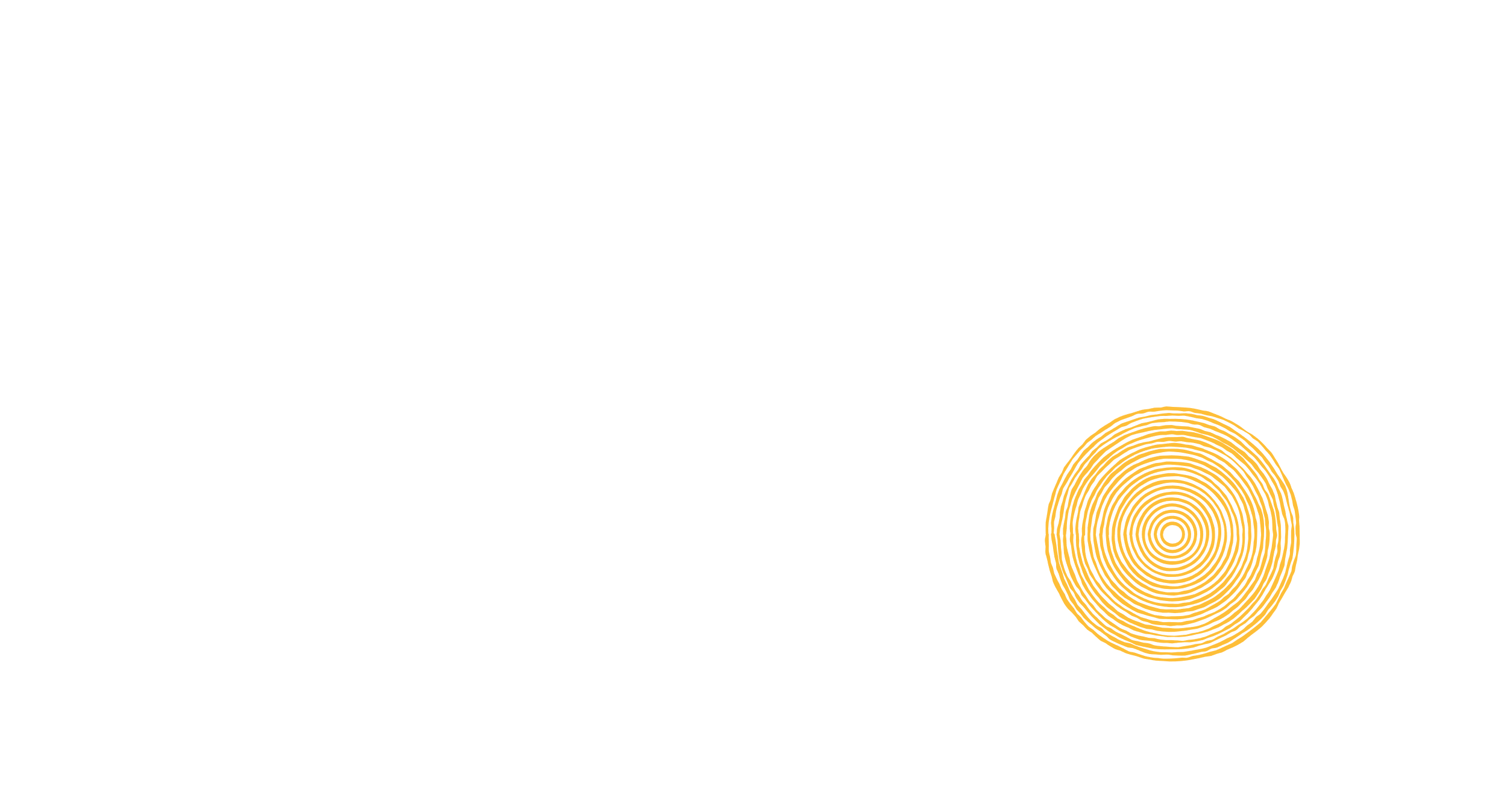 13
Engagement & Vision
`
Wie fördern wir das Sehen?
SCHRIT
SCHRIT
Als Initiatoren des Marktes haben wir die Möglichkeit, die Entwicklung von Produkten zu fördern, die langlebig sind, leicht reparierbar sind und aus recycelbaren oder biologisch abbaubaren Materialien hergestellt werden. Wir können

Förderung von Ökodesign-Grundsätzen und Unterstützung von Innovationen, die eine Kreislaufwirtschaft ermöglichen. 
Um die Entwicklung einer Lieferkette zu unterstützen, die der Beschaffung von Materialien aus recycelten oder erneuerbaren Quellen Vorrang einräumt, können wir die Produzenten ermutigen, Rücknahmeprogramme einzurichten, die die Rückgabe und Wiederverwendung gebrauchter Produkte ermöglichen. 
Zusammenarbeit mit Entsorgungsunternehmen, um eine effektive Sammel- und Recyclinginfrastruktur zu gewährleisten. 
Bieten Sie als politische Entscheidungsträger Anreize oder Zuschüsse für Kreative, die nachhaltige Praktiken anwenden, wie z. B. die Reduzierung von Verpackungsmüll, die Umsetzung von Recyclingprogrammen oder die gemeinsame Nutzung von Ressourcen mit anderen Unternehmen. 
Zusammenarbeit mit Entsorgungsunternehmen, um eine effektive Sammel- und Recyclinginfrastruktur zu gewährleisten. 
Bieten Sie als politische Entscheidungsträger Anreize oder Zuschüsse für Kreative, die nachhaltige Praktiken anwenden, wie z. B. die Reduzierung von Verpackungsmüll, die Umsetzung von Recyclingprogrammen oder die gemeinsame Nutzung von Ressourcen mit anderen Unternehmen.
01
02
`
Einbindung von Stakeholdern
Stakeholder-Engagement für Zero-Waste-Marktplätze.
Das Verständnis der Rolle des Stakeholder-Engagements ist für die Schaffung eines robusten Zero-Waste-Marktplatzes unerlässlich. Es geht darum, Beziehungen zu allen Parteien aufzubauen, die ein Interesse am Erfolg des Marktes haben. Das bedeutet, dass Kreative, Kunden, lokale Gemeinschaften, lokale Behörden und möglicherweise Entsorgungsunternehmen einbezogen werden müssen. Der Engagement-Prozess sollte Folgendes umfassen:

Aktiver Dialog: Recherchieren und konsultieren Sie Interessengruppen, um ihre Bedürfnisse, Erwartungen und Bedenken in Bezug auf Zero-Waste-Praktiken zu verstehen.
Aufklärung und Informationsaustausch: Informieren Sie die Interessengruppen über die Bedeutung von Zero-Waste-Zielen und darüber, wie sie zu diesen Zielen beitragen können.
Kollaborative Initiativen: Beziehen Sie die Stakeholder von Anfang an in die Planung gemeinsamer Initiativen ein, z.  Bildungsworkshops, um das Gefühl der Eigenverantwortung und der Beteiligung an den Nachhaltigkeitszielen des Marktplatzes zu fördern.

Jeder Interessenvertreter hat eine Rolle zu spielen, und seine Beteiligung ist entscheidend dafür, dass der Markt die Zero-Waste-Prinzipien wirklich verkörpert.
14
Einbindung von Stakeholdern
`
Die Bedeutung des Stakeholder-Engagements
Die Einbindung von Stakeholdern bietet mehrere Vorteile, die das Potenzial für Initiatoren kreativer Marktplätze und ihre Auswirkungen auf andere grundlegend verbessern können:
Befähigung zur Entscheidungsfindung: Die Einbeziehung von Stakeholdern in Entscheidungen kann zu umfassenderen und nachhaltigeren Lösungen führen.Foster 
Nachhaltiger Wandel: Engagierte Stakeholder können Ihnen die langfristige Unterstützung bieten, die Sie für ein nachhaltiges Wachstum des Marktes benötigen
Beziehungen stärken: Engagement erleichtert das Wachstum neuer Beziehungen und die Vertiefung bestehender Beziehungen.Boost 
Erfolgsquoten: Die Umwandlung potenzieller Kritiker in Unterstützer kann die Erfolgschancen Ihres Zero-Waste-Marktplatzes erheblich erhöhen.
Wissensaustausch: Stakeholder bieten ein Reservoir an wertvollen Informationen und können ebenfalls von Ihren Erkenntnissen profitieren.
SCHRIT
02
Relevanz für kreative Unternehmer
Für Unternehmer in der Kreativbranche ist dieses Engagement noch wichtiger, da die Natur Ihres Marktplatzes oft innovativ ist, neue Wege beschreitet oder traditionelle Vorgehensweisen verändert.  Daraus ergeben sich einzigartige Herausforderungen und Chancen, die die aktive Beteiligung verschiedener Interessengruppen erfordern.
Validierung für Innovation: Kreative Unternehmer können ihre neuartigen Ideen validieren und Early Adopters gewinnen.
Ressourcenverfügbarkeit: Stakeholder können Ihnen wichtige Ressourcen zur Verfügung stellen oder Ihnen bei der Suche helfen.
Lokales Fachwissen: Stakeholder können unschätzbare lokale Einblicke bieten und so zu gemeinschaftsorientierteren Zero-Waste-Lösungen beitragen.
Reputationsaufbau: Eine frühzeitige Einbindung von Stakeholdern hilft beim Aufbau eines soliden Rufs und einer unterstützenden Community.
Finanzielle Unterstützung: Interessengruppen wie lokale Behörden und Investoren können bei der Bereitstellung der erforderlichen finanziellen Unterstützung eine Schlüsselrolle spielen
Herausforderungen und Chancen in der Kreislaufwirtschaft
Die Kreislaufwirtschaft stellt einzigartige Herausforderungen für das Stakeholder-Engagement dar, wie z. B. das komplexe Zusammenspiel zwischen ökologischen, sozialen und wirtschaftlichen Zielen. Wenn Sie einen physischen Marktplatz planen, gibt es betriebliche Überlegungen, die bei der Planung berücksichtigt werden müssen.  Im Kern geht es darum, die Vorteile der Kreislaufwirtschaft für Interessengruppen, die mit traditionellen, linearen Modellen besser vertraut sind, klar zu artikulieren. 
Auch die Kreislaufwirtschaft bietet spannende Chancen. Es ermöglicht Co-Creation, Innovation und eine Kultur des kontinuierlichen Lernens und der Verbesserung. Die Einbindung von Stakeholdern kann hier zu einer besseren Ausrichtung, Vertrauen und gemeinsamen Nutzung von Ressourcen führen, was Ihren Initiativen einen erheblichen Mehrwert verleiht.
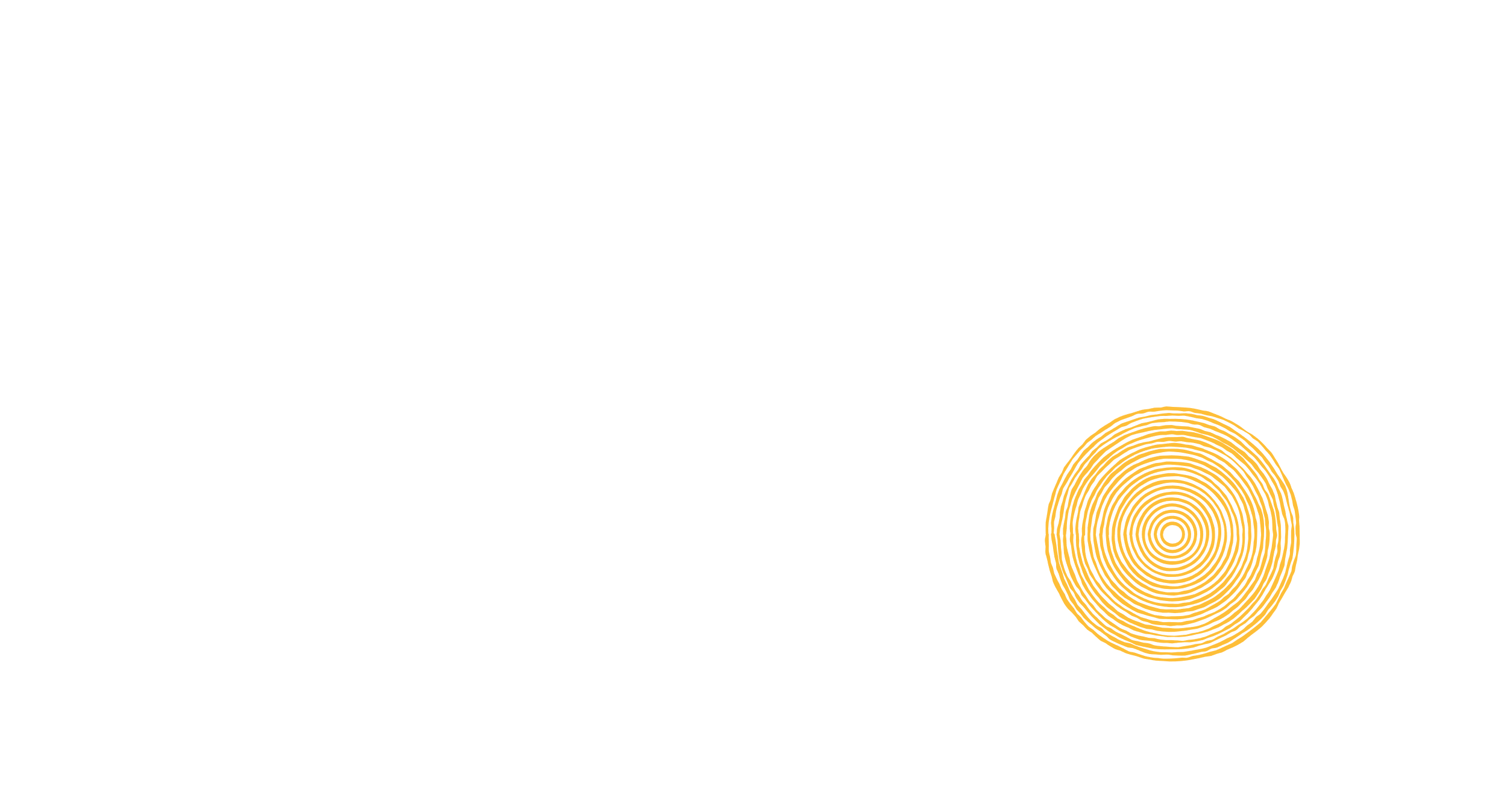 Praktische Schritte für das Engagement
Stakeholder identifizieren: Stellen Sie eine Liste aller relevanten Stakeholder zusammen.
Priorisieren Sie Stakeholder: Ordnen Sie sie nach ihrer Relevanz und ihrem Einfluss.
Kommunikationsplan: Entwickeln Sie einen systematischen Ansatz für regelmäßige Updates.
Erstgespräche: Führen Sie Besprechungen durch, um die Interessen der Stakeholder mit Ihren Zero-Waste-Zielen in Einklang zu bringen.

Feedback-Mechanismen: Schaffen Sie Möglichkeiten für Stakeholder, fortlaufendes Feedback zu geben.
Kollaborative Entscheidungsfindung: Beziehen Sie Stakeholder aktiv in wichtige Entscheidungen ein.
Regelmäßige Updates: Informieren Sie die Stakeholder konsequent über wichtige Entwicklungen.
Anerkennung: Würdigen Sie die Beiträge der Stakeholder mit angemessener Anerkennung.
15
Marktforschung 
& Machbarkeitsstudie
`
SCHRIT
Zielmarkt
Kreative Unternehmer, die Abfall reduzieren und mit der Umsetzung der 5 Rs beginnen wollen
Gemeinschaften, die eine Führungsrolle bei Kreislaufansätzen übernehmen wollen, indem sie einen Zero-Waste-Marktplatz einrichten 
Lokale Behörden, die das übergeordnete Ziel von Kreislaufgemeinschaften haben
03
Zielpublikum – ein Beispiel
Kreative Unternehmer, die in und um die Grafschaft Roscommon ansässig sind und Artikel herstellen und verkaufen, die Nachhaltigkeit und Zero Waste fördern (z. B. Upcycling)
Einzelpersonen und Familien aus der Grafschaft Roscommon und Umgebung, die sinnvolle, auf Nachhaltigkeit ausgerichtete kreative Produkte kaufen möchten und motiviert sind, sich aktiv zu engagieren und mehr über Zero Waste zu erfahren.
Konkurrenten
Bei der Etablierung eines Zero-Waste-Marktplatzes ist es wichtig, die Wettbewerbslandschaft zu erforschen und zu verstehen. Untersuchen Sie bestehende Marktplätze, um deren Nachhaltigkeitsmodelle, Produktangebote und Kundenbindungsstrategien zu bewerten. Dieses Wissen kann Marktlücken und Differenzierungsmöglichkeiten aufdecken.
Machbarkeit - PESTLE-Analyse, ein irisches Beispiel
Politisch 	 Im Jahr 2020 erstellte das Ministerium für Kommunikation, Klimaschutz und Umwelt einen Aktionsplan für eine Kreislaufwirtschaft, A Waste Action Plan for a Circular Economy, Ireland's National Waste Policy 2020–2025 , in der die Möglichkeiten und die Anwendung von Praktiken der Kreislaufwirtschaft in verschiedenen Bereichen aufgezeigt werden. Durch die Berücksichtigung dieser Schritte bei der Planung des Zero-Waste-Marktplatzes besteht möglicherweise eine höhere Chance, Abfall zu reduzieren.
Ökonomisch 	Wenn die Kreislaufwirtschaft in allen Kreativunternehmen umgesetzt wird und sich mehr Menschen an Zero Waste beteiligen, kann dies zu mehr Arbeitsplätzen führen, was langfristig dazu beitragen kann, mehr Geld in die lokale Wirtschaft zu bringen.
Sozial 	Durch die Implementierung eines Zero-Waste-Marktplatzes können die Menschen mehr über die Vorteile von Zero Waste erfahren und darüber, wie die Kreislaufwirtschaft die Kohlenstoffemissionen reduzieren und die Abfallmenge reduzieren kann, die auf Deponien landet. Wenn auch nur eine Person das Zero-Waste-Verhalten übernimmt, könnte dies auf lange Sicht enorme Vorteile haben.
Technologisch 	 Wie groß ist das Potenzial, die neuesten nachhaltigen Technologien zur Abfallbewirtschaftung zu nutzen, wie z. B. Apps für die gemeinsame Nutzung von übrig gebliebenen Materialien zwischen Kreativunternehmen?
Rechtlich 	Stellen Sie sicher, dass der Marktplatz alle Vorschriften zur Abfallentsorgung, Recyclingvorschriften und alle Gesetze zur Herstellerverantwortung einhält.
Umwelt 	Betonung der Verwendung erneuerbarer Ressourcen und Materialien mit minimalem ökologischen Fußabdruck und Stärkung des Engagements des Marktes für den Umweltschutz.
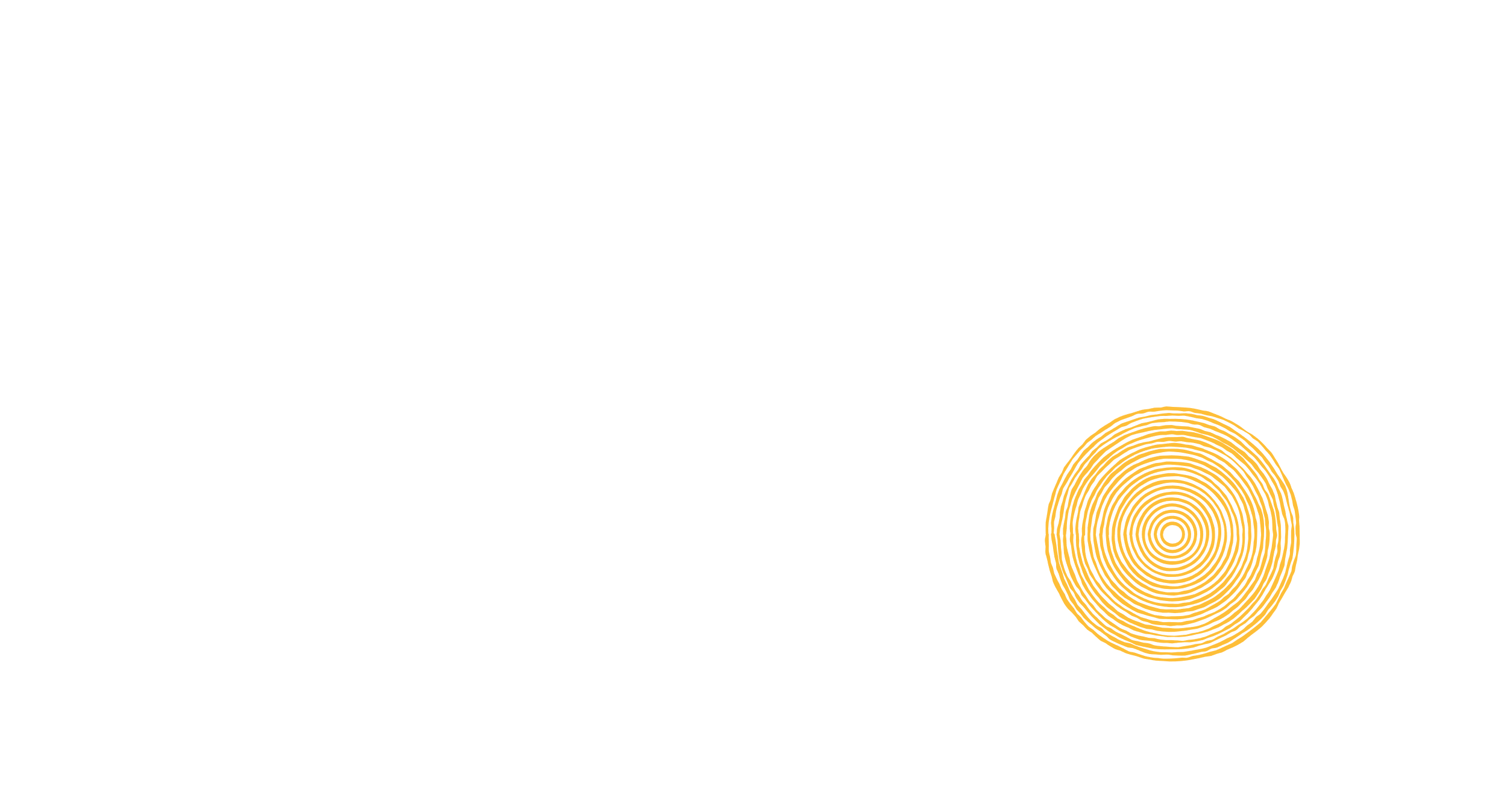 16
Aufbau eines Teams
`
SCHRIT
Angesichts der Tatsache, dass der Marktplatz einen starken Veranstaltungsfokus hat, ist ein gutes Team eines der wichtigsten Dinge, die für den erfolgreichen Betrieb eines Marktplatzes erforderlich sind. Sie benötigen eine Vielzahl von Fähigkeiten, Erfahrungen und Fachkenntnissen, um alle Aspekte Ihrer Veranstaltung abzudecken. Im Idealfall möchtest du eine engagierte und leidenschaftliche Gruppe, die in die Zero-Waste-Philosophie investiert, da du auf diese Weise garantieren kannst, dass sie alles geben wird, um deine Mission voranzutreiben.

Eine der besten Möglichkeiten, Ihr Team aufzubauen, besteht darin, Ihre lokale Community zu nutzen. Die Chancen stehen gut, dass Sie Personen finden, die eifrig und bereit sind, sich freiwillig zu engagieren und bei der Einrichtung von Veranstaltungen zu helfen. Freiwillige können für eine erfolgreiche Veranstaltung von entscheidender Bedeutung sein, sie bieten viel Fachwissen an, unterstützen die Teilnehmer, schärfen das Bewusstsein und haben einfach im Allgemeinen mehr Hände an Deck, um die Veranstaltung zu einem Erfolg zu machen.

Die Einbindung von Freiwilligen ist auch eine hervorragende Gelegenheit, die Gemeinschaft einzubeziehen und lokale Gruppen zu unterstützen, da Sie Freiwillige von lokalen Studentengruppen oder Sportmannschaften, lokalen Unternehmen und gleichgesinnten Organisationen erhalten können. Dies sind alles großartige Möglichkeiten, um Einheimische zu finden, die ähnliche Interessen haben und helfen möchten.

Um die Anzahl der Freiwilligen zu bestimmen, müssen Sie einen Blick auf Ihren Veranstaltungsort und Ihre Ambitionen für Ihre Veranstaltung werfen und Orte und Zeitrahmen berücksichtigen. Wenn Ihre Veranstaltung mehrere Stunden dauert, sollten Sie in Betracht ziehen, Schichten von Freiwilligen zu planen, da es für Sie und sie vorteilhafter wäre, sich auf der Veranstaltung zu bewegen und nicht zu lange an einem Ort festzusitzen. Weisen Sie Freiwilligenrollen und Zeitfenster im Voraus zu. Einige können beim Aufbau helfen, während andere während der Veranstaltung helfen können. Denken Sie daran, dass sich Mitglieder Ihres Teams an potenziellen Druckpunkten Ihrer Veranstaltung befinden, dies könnte an einem Scheideweg sein, der die Richtung vorgibt, an einigen der Stände/Workshops, um die Zahlen zu verwalten, im Grunde, wo Sie Leute haben, die sich versammeln, möchten Sie, dass ein Mitglied Ihres Teams dort hilft, sie können es trotzdem. 
Zusätzlich zu Ihrem Team von Freiwilligen ist es eine gute Idee, einen Freiwilligenkoordinator zu haben, jemanden, der etwas mehr Fachwissen hat, der bei der Einrichtung und Verwaltung von Freiwilligen helfen und im Allgemeinen Ihr Stellvertreter sein kann. Diese Person ist in der Regel eher Teil Ihres Veranstaltungsteams als ein Freiwilliger und hat in der Regel alle Informationen zu Ihrer Veranstaltung griffbereit, um sie bei Bedarf an ein anderes Mitglied des Teams weiterzuleiten oder einem Mitglied der Öffentlichkeit zu helfen. Diese Informationen sollten eine Karte der Veranstaltung, eine Übersicht über alle Shows oder Workshops oder Stände auf der Veranstaltung, eine Liste der Freiwilligen, bei Bedarf WIFI-Informationen und einige Zero-Waste-Gesprächspunkte enthalten.
Der Aufbau eines Teams für einen Zero-Waste-Marktplatz erfordert Engagement, ein gemeinsames Engagement für Nachhaltigkeit und Bildung sowie die Fähigkeit, gemeinsam auf ein gemeinsames Ziel hinzuarbeiten. Mit dem richtigen Team können Sie eine unvergessliche und wirkungsvolle Veranstaltung schaffen, von der Familien, Gemeinden und die Umwelt profitieren.
04
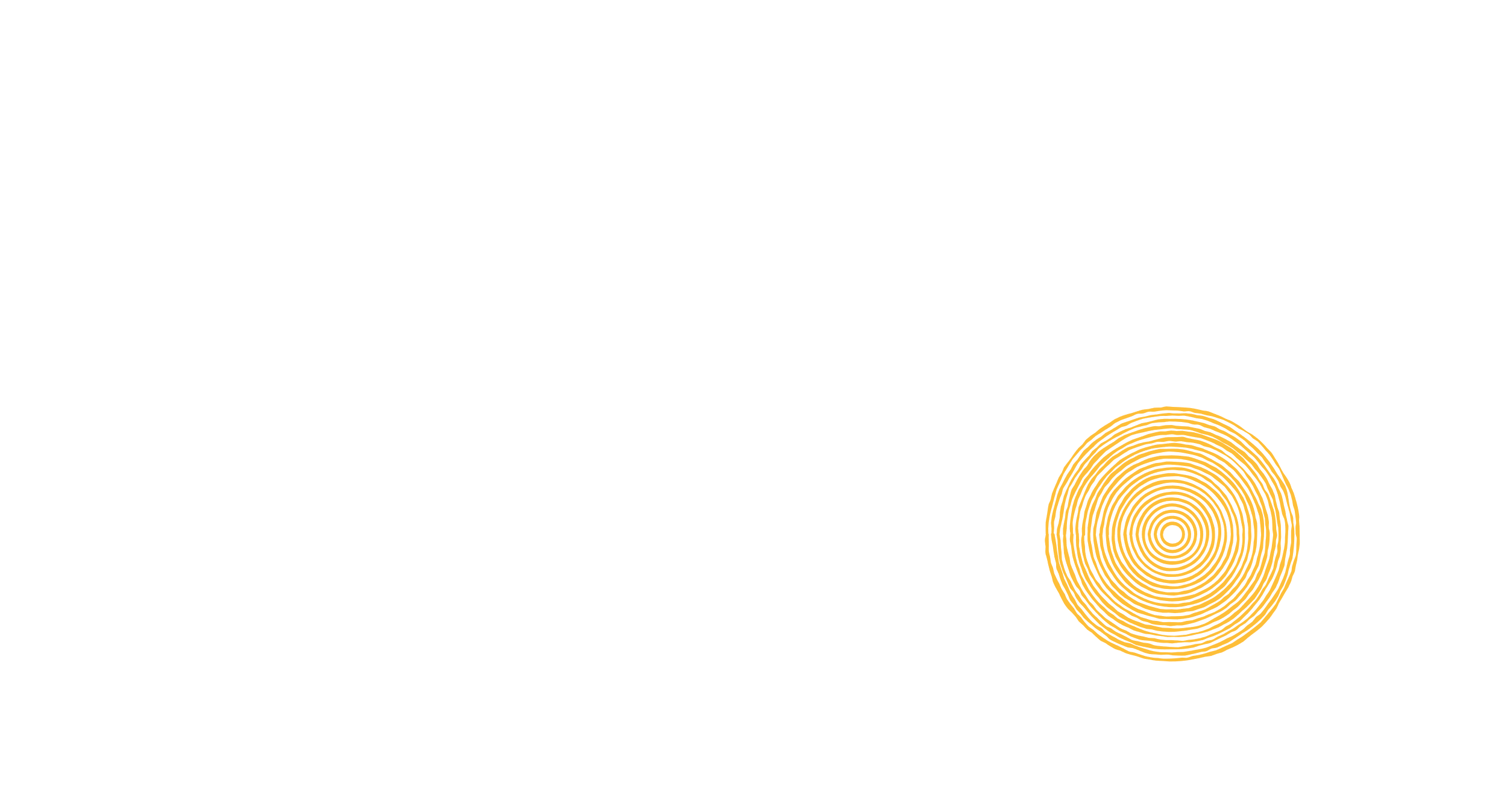 17
Entwicklung eines Businessplans
`
SCHRIT
Zusammenfassung
Verschaffen Sie sich einen prägnanten Überblick über Ihr Zero-Waste-Marktplatzmodell, einschließlich Zweck, Datum, Ort und erwarteten Ergebnissen.
 
Marktplatz-Geschäftsmodell
Konzept: Erklären Sie die Art Ihres Zero-Waste-Marktplatzes – physisch, online usw.
Ziele: Erläutern Sie, was Sie mit diesem Marktplatz erreichen möchten.
Ort: Geben Sie den Ort und den Veranstaltungsort der Veranstaltung an (physisch oder online)
Eigentumsverhältnisse und Gründer: Geben Sie Informationen über die Gründer an.
Beschreiben Sie die rechtliche Struktur der Veranstaltung und die Anmeldung.
Wie wird Einkommen generiert und wie können Gewinne erzielt werden?
 
Marktforschung
Branchenanalyse
Die Kreislaufwirtschaft und die nachhaltige Marktplatzbranche stellen einen Paradigmenwechsel in der Art und Weise dar, wie wir Ressourcen produzieren, konsumieren und verwalten, wobei der Schwerpunkt auf ökologischer Nachhaltigkeit und langfristiger Rentabilität liegt. Diese Branche zeichnet sich durch Praktiken und Prinzipien aus, die darauf abzielen, Abfall zu minimieren, die Umweltbelastung zu reduzieren und ein regeneratives und geschlossenes Wirtschaftssystem zu schaffen. 

Die Kreislaufwirtschaft und die nachhaltige Marktplatzindustrie sind eine Antwort auf die Herausforderungen des Überkonsums, der Ressourcenerschöpfung und der Umweltzerstörung. Ziel ist es, eine nachhaltige, regenerative und ethische Alternative zu bieten, die sowohl der Umwelt als auch der Gesellschaft zugute kommt und gleichzeitig Wirtschaftswachstum und Innovation fördert. Es wird erwartet, dass diese Branche weiter wachsen und eine wichtige Rolle bei der Gestaltung der Zukunft des Handels und des Ressourcenmanagements spielen wird. Sie können die Kreislaufwirtschaft und die nachhaltige Marktplatzbranche in Ihrem spezifischen Kontext weiter ausführen und beschreiben.
 
Wettbewerbslandschaft 
Beschreiben Sie den Markt und die Zielgruppe für Ihren Marktplatz.  Identifizieren Sie ähnliche Marktplätze (falls vorhanden) und deren Stärken/Schwächen. Der Fokus liegt dabei darauf, das fehlende Wertangebot aus Sicht der Kreislaufwirtschaft zu identifizieren.  In vielen Fällen sind solche Marktplätze nicht dazu gedacht, wettbewerbsorientiert zu sein. Unser Fokus liegt nur darauf, die Lücke zu schließen, die aus Sicht der Nachhaltigkeit möglicherweise fehlt.
 
Kundensegmentierung 
Beschreiben Sie den Markt und die Zielgruppe für Ihren Marktplatz. Die Kenntnis der Zielgruppe ist entscheidend für Ihre umweltbewusste Marketing-, Werbe- und Kommunikationsstrategie.
 
Analysieren Sie Markttrends und -chancen.
Die Analyse von Trends für einen Marktplatz ist unerlässlich, um die Marktdynamik, die Verbraucherpräferenzen und die Wettbewerbslandschaft zu verstehen. Es hilft Ihnen, fundierte Entscheidungen zu treffen, sich an veränderte Bedingungen anzupassen und eine erfolgreiche Veranstaltung zu schaffen. Trends können sich schnell ändern, daher sind kontinuierliche Überwachung und Anpassungsfähigkeit der Schlüssel, um relevant und wettbewerbsfähig zu bleiben.
05
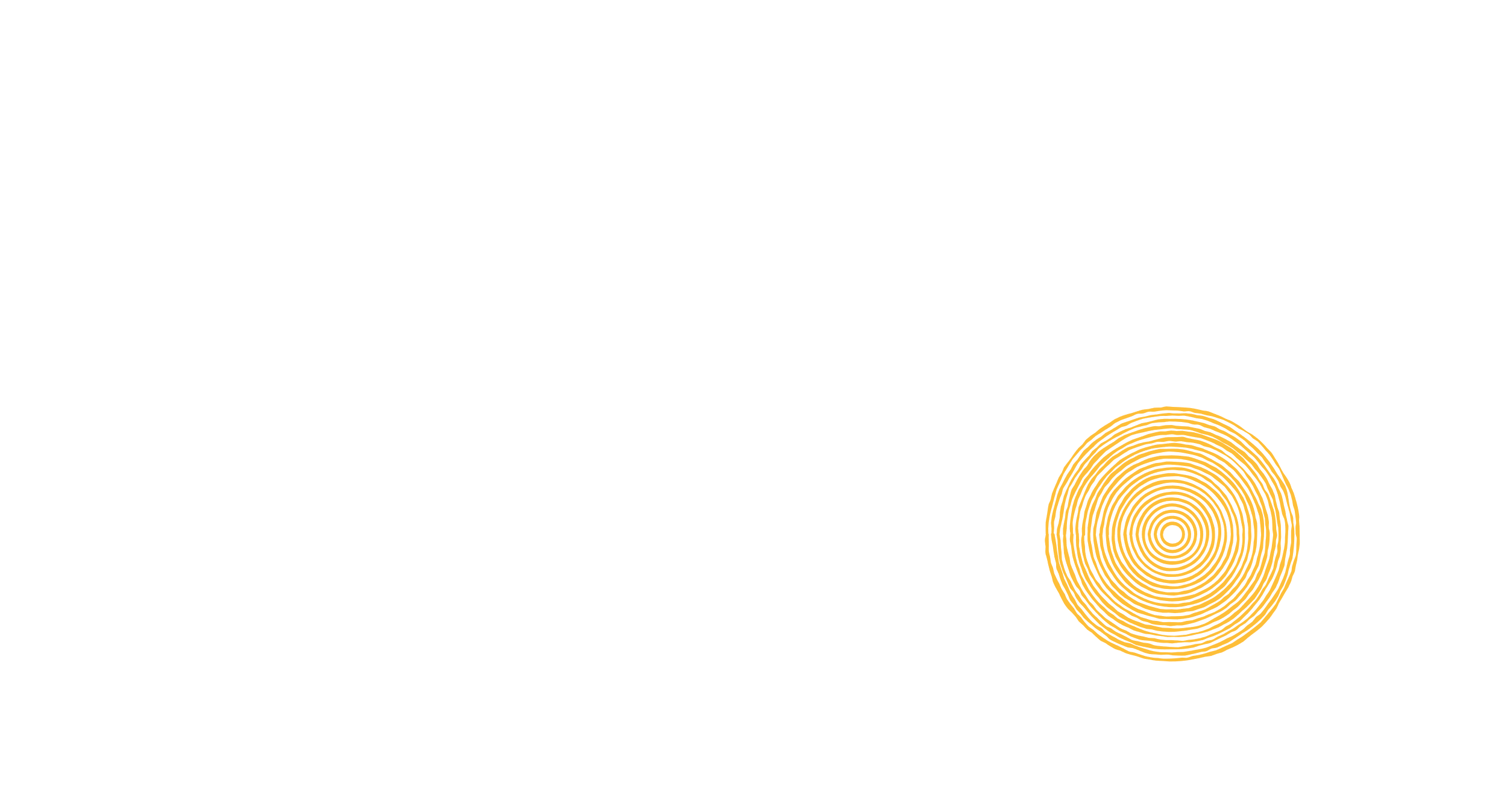 18
Entwicklung eines Businessplans
`
Geschäftsmodell
Umsatzmodell: Erläutern Sie, wie Sie Einnahmen generieren möchten.
Ein Umsatzmodell ist ein strategischer Rahmen, der beschreibt, wie ein Unternehmen jeglicher Art Einnahmen oder Einnahmen aus seinen Produkten, Dienstleistungen oder Geschäftstätigkeiten erzielt. Es definiert die Art und Weise, wie ein Projekt seine Angebote monetarisiert, und kann je nach Branche, Geschäftsmodell und spezifischen Strategien stark variieren. Ertragsmodelle sind ein grundlegender Aspekt eines Geschäftsplans und entscheidend für die Aufrechterhaltung und das Wachstum des Projekts.

Preisstrategie: Beschreiben Sie Ihre Preisstruktur.
Eine Preisstrategie ist ein klar definierter Plan oder Ansatz, den ein Marktplatz oder ein teilnehmendes Kreativunternehmen verwendet, um den Preis zu bestimmen, den es für seine Produkte oder Dienstleistungen berechnet. Preisstrategien sind entscheidend, um ein Gleichgewicht zwischen Rentabilität, Wettbewerbsfähigkeit und der Erfüllung der Kundenerwartungen zu erreichen. Sie spielen eine grundlegende Rolle in der gesamten Marketing- und Geschäftsstrategie eines Projekts. Je nach den spezifischen Zielen des Unternehmens können unterschiedliche Preisstrategien eingesetzt werden. Die Wahl der Preisstrategie hängt von verschiedenen Faktoren ab, darunter die Art des Produkts oder der Dienstleistung, der Zielmarkt, der Wettbewerb und die Gesamtziele des Projekts. Ihr Marktplatz muss lebensfähig sein, sonst wird er nicht überleben
 
Lieferkette: Beschreiben Sie, wie Produkte oder Dienstleistungen beschafft und vertrieben werden.
Die Lieferkette für ein Zero-Waste-Marktplatzmodell ist ein komplexes Netzwerk von Aktivitäten und Prozessen, das den nahtlosen Fluss von Zero-Waste-Waren, Dienstleistungen und Ressourcen gewährleistet, die für die Planung, Organisation und Durchführung der Veranstaltung erforderlich sind. Es umfasst verschiedene Phasen, Interessengruppen und Logistik, die alle darauf abzielen, ein erfolgreiches Zero-Waste-Angebot zu liefern.
 
Wichtige Partnerschaften: Identifizieren Sie potenzielle Partnerschaften.
 
Marketing und Werbung
Erstellen Sie einen Marketingplan, der umweltbewusste, abfallfreie Online- und Offline-Werbestrategien enthält.
Skizzieren Sie Ihr Budget für Marketing und Werbung.
Definieren Sie Ihre Zielgruppe und wie Sie sie erreichen werden.
Sie können weiter ausführen, was in Abschnitt 3.3 identifiziert wurde.
Erklären Sie, wie Sie das Bewusstsein und die Begeisterung für den Markt steigern können.

Nachhaltigkeits- und Kreislaufwirtschaftsansatz
Der Fokus dieses Abschnitts sollte nicht nur darauf liegen, wie Ihr spezieller rmarketplace Ansätze der Kreislaufwirtschaft integriert
Mission und Werte: Erklären Sie Ihr Engagement für Nachhaltigkeit und Kreislaufwirtschaft
Zirkuläre Praktiken: Beschreiben Sie, wie Ihr Marktplatz die Abfallreduzierung, das Recycling und die Wiederverwendung fördert.
Umweltauswirkungen: Bewerten Sie die potenziellen Umweltvorteile Ihres Unternehmens.
Zertifizierungen: Erwähnen Sie alle relevanten Zertifizierungen

Betriebsplan (Betrieb und Logistik)
Beschreiben Sie die logistischen Aspekte des Marktplatzes, einschließlich der Einrichtung, des Layouts und des Designs.
Besprechen Sie Genehmigungen, Lizenzen, Versicherungen und die Einhaltung von Vorschriften.
Befassen Sie sich mit der Auswahl, den Verträgen und dem Management von Kreativunternehmen.
Erklären Sie, wie Sie mit der Produktion, der Planung und der Koordination umgehen werden.
SCHRIT
05
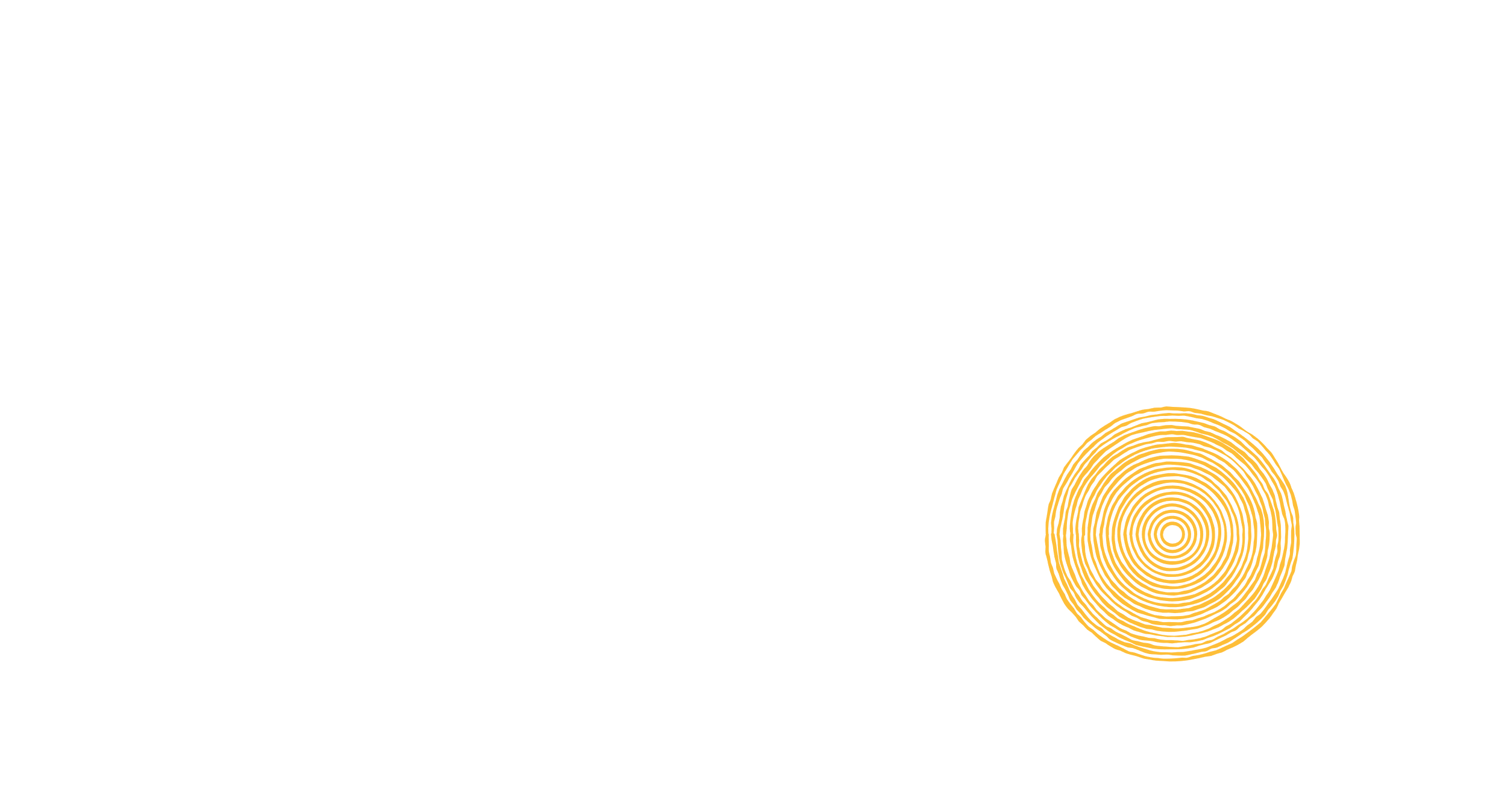 19
Entwicklung eines Businessplans
`
SCHRIT
Team und Geschäftsführung
Wichtige Teammitglieder: Listen Sie Ihre Teammitglieder auf, einschließlich der Freiwilligen, ihrer Rollen und ihres Fachwissens
Beirat: Nennen Sie ggf. Berater und ihre Rollen
Fähigkeiten und Fachwissen: Erklären Sie, warum Ihr Team gut ausgestattet ist.

Budget und Finanzprognosen
Entwickeln Sie ein umfassendes Budget, das alle Ausgaben und Einnahmenprognosen enthält.
Identifizieren Sie potenzielle Finanzierungs- oder Einnahmequellen, wie z. B. Teilnehmergebühren, Sponsoring und Partnerschaften.
Erstellen Sie einen Finanzplan.

Risikoanalyse
Marktrisiken: Identifizieren Sie potenzielle Marktrisiken
Operationelle Risiken: Identifizieren Sie potenzielle Rückschläge im Geschäftsbetrieb im Zusammenhang mit der Veranstaltung, z. B. Wetter, Sicherheit oder Stornierungen.
Regulatorische Risiken: Compliance-Fragen und rechtliche Herausforderungen.
Finanzielle Risiken: Wirtschaftliche Faktoren, die sich auf den Markt auswirken. Geben Sie Informationen über den Versicherungsschutz an.
Pläne zur Risikominderung: Skizzieren Sie Strategien zur Risikominderung und Notfallpläne. Besprechen Sie Notfallpläne.

Anhänge
Fügen Sie zusätzliche Dokumente oder Informationen bei.
 
Referenzen
Fügen Sie Verweise auf Quellen oder Forschungsergebnisse hinzu, die in Ihren Marktanalysen und Nachhaltigkeitsstrategien verwendet werden.
05
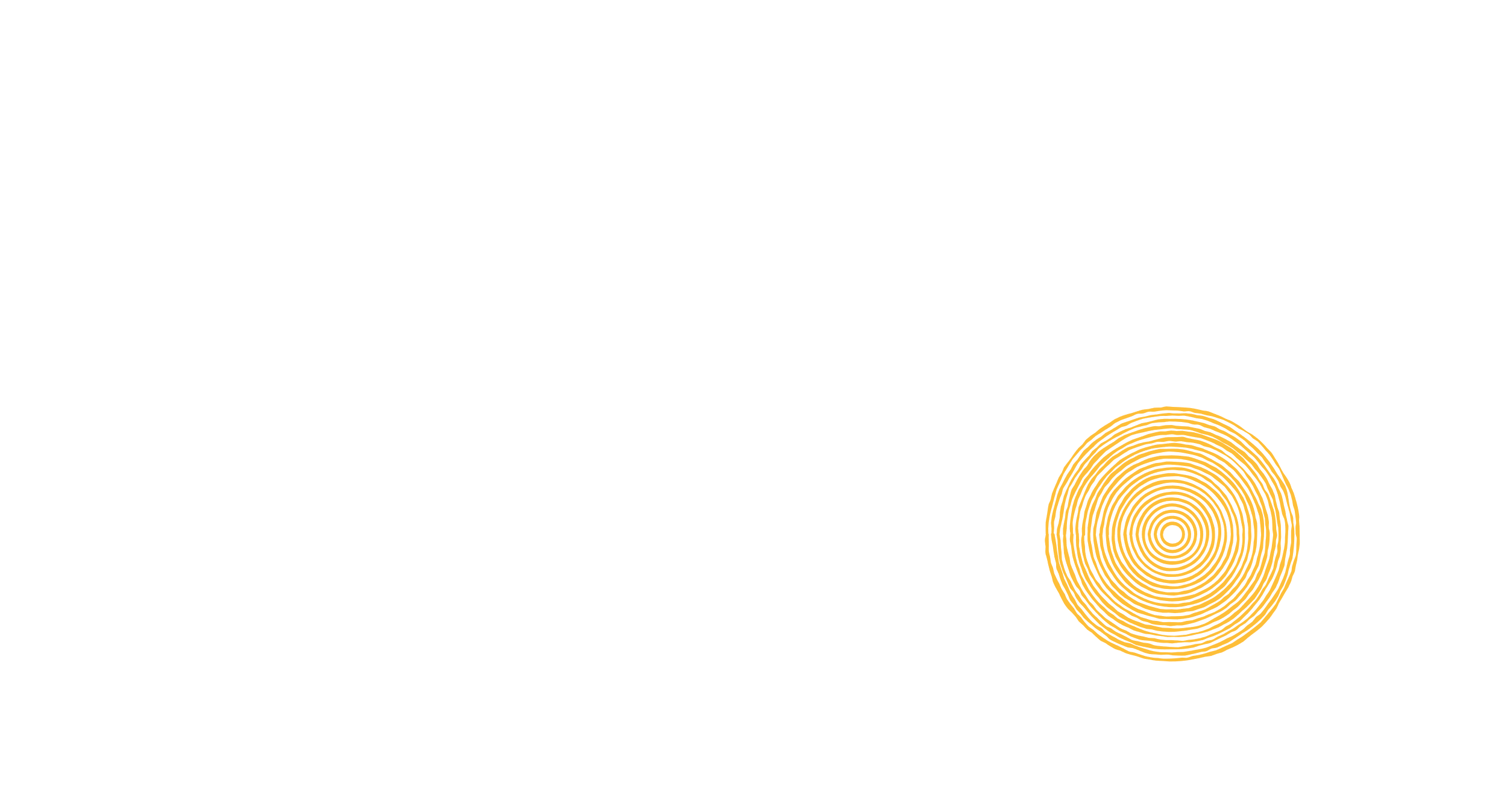 20
Regulatorische Anforderungen
`
Das Konzept eines abfallfreien Kreislaufmarktplatzes ist ein ehrgeiziges Unterfangen, das darauf abzielt, traditionelle lineare Wirtschaftsmodelle in zirkuläre, nachhaltige Systeme umzuwandeln. Solche Marktplätze zielen darauf ab, Abfall zu vermeiden, indem sie die Wiederverwendung, Wiederverwendung und das Recycling von Produkten und Materialien fördern. Um dieses Ziel zu erreichen, ist dies jedoch nicht nur eine Frage von Innovation und Entschlossenheit. Es könnte bedeuten, sich in einer komplexen Landschaft von regulatorischen Anforderungen und Compliance zurechtzufinden. In diesem Abschnitt untersuchen wir den regulatorischen Rahmen, der für die Etablierung eines erfolgreichen Zero-Waste-Kreislaufmarktes erforderlich ist.

1. Umweltgesetze und -vorschriften verstehen: 
Einer der Grundpfeiler eines Zero-Waste-Kreislaufmarktes ist die ökologische Nachhaltigkeit. Um einen solchen Marktplatz zu schaffen, müssen Veranstalter und teilnehmende Kreativunternehmer die für ihre Region geltenden Umweltgesetze und -vorschriften genau verstehen. Diese Vorschriften können ein breites Themenspektrum umfassen, von Abfallmanagement- und Recyclingvorschriften bis hin zu Emissionsstandards und Nachhaltigkeitsberichterstattung. Die Einhaltung dieser Vorschriften ist nicht nur eine gesetzliche Anforderung, sondern auch ein moralischer Imperativ, um den Planeten zu schützen.
2. Abfallwirtschafts- und Recyclinggesetze:
Abfallwirtschafts- und Recyclinggesetze sind der Kern jeder Zero-Waste-Initiative. Je nach Gerichtsbarkeit kann es spezifische Vorschriften für die Sammlung, Sortierung, Entsorgung und Verwertung verschiedener Abfallarten geben. Unternehmen, die in einem zirkulären Markt tätig sind, müssen sich an diese Gesetze halten und verantwortungsvolle Abfallbewirtschaftungspraktiken anwenden, was die Einrichtung effizienter Recyclingprozesse und die Zusammenarbeit mit Abfallentsorgungseinrichtungen umfassen kann.
3. Produktdesign- und Verpackungsvorschriften:
Zirkuläre Marktplätze erfordern oft ein Umdenken in Bezug auf Produktdesign und Verpackung. Dabei wird der gesamte Lebenszyklus eines Produkts betrachtet, von seiner Entstehung bis zu seiner eventuellen Entsorgung oder seinem Recycling. Vorschriften rund um Ökodesign und nachhaltige Verpackungen können die Entscheidungen beeinflussen, die Unternehmen bei der Gestaltung ihrer Produkte treffen. Diese Vorschriften zielen darauf ab, die Umweltauswirkungen von Produkten zu minimieren, den Ressourcenverbrauch zu senken und Materialien zu fördern, die leichter zu recyceln oder wiederzuverwenden sind.
4. Nachhaltigkeitsberichterstattung und Transparenz:
Einige Gerichtsbarkeiten verlangen von Unternehmen, dass sie über ihre Nachhaltigkeitsbemühungen und Umweltauswirkungen berichten. Zirkuläre Marktplätze, die Nachhaltigkeit in den Vordergrund stellen, müssen darauf vorbereitet sein, relevante Kennzahlen zu verfolgen und zu melden. Transparenz ist unerlässlich, um Vertrauen bei Verbrauchern und Interessengruppen aufzubauen. Dieser Informationsaustausch kann Faktoren wie Abfallreduzierung, Energieeffizienz und die Verwendung von recycelten Materialien umfassen.
SCHRIT
06
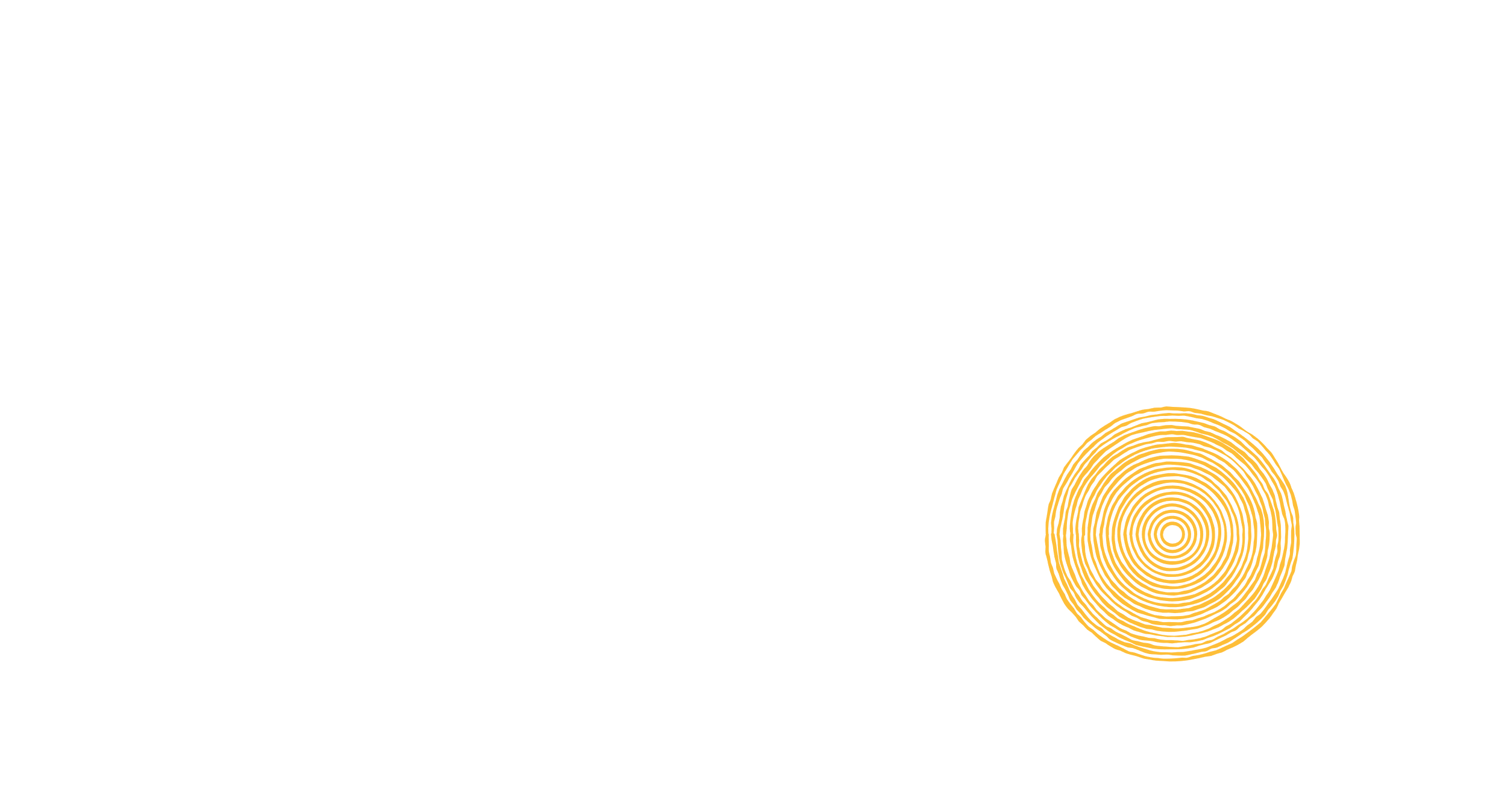 21
Regulatorische Anforderungen
`
6. Zusammenarbeit mit Regulierungsbehörden:
Der Aufbau einer offenen und kooperativen Beziehung zu den Regulierungsbehörden ist entscheidend für den Erfolg eines abfallfreien Kreislaufmarktes. Unternehmer und Organisationen sollten sich aktiv mit diesen Gremien auseinandersetzen, sich beraten lassen und die Einhaltung der sich entwickelnden Vorschriften sicherstellen. Gemeinsame Anstrengungen können zur Entwicklung innovativer Lösungen und zur Ausrichtung der regulatorischen Rahmenbedingungen auf die Ziele der Kreislaufwirtschaft führen.

7. Förderung regulatorischer Innovationen:

Zirkuläre Marktplätze sollten sich für regulatorische Innovationen einsetzen, die ihre Nachhaltigkeitsziele unterstützen. Dies könnte die Zusammenarbeit mit politischen Entscheidungsträgern beinhalten, um neue Gesetze und Anreize zu entwickeln, die Anreize für zirkuläre Praktiken schaffen. Regulatorische Innovationen können Steuervorteile für Unternehmen umfassen, die Kreislaufmodelle einführen, Subventionen für nachhaltige Technologien und die Einführung einer umweltfreundlichen Beschaffungspolitik durch Regierungsbehörden. Die Etablierung eines Zero-Waste-Kreislaufmarktplatzes ist ein lobenswertes, aber komplexes Unterfangen. Die Einhaltung gesetzlicher Vorschriften ist eine kritische Komponente, die nicht übersehen werden darf. Unternehmer und Organisationen, die sich auf diese Reise begeben, sollten die relevanten Umweltgesetze und -vorschriften gründlich verstehen und einhalten. Auf diese Weise können sie nicht nur rechtliche Fallstricke vermeiden, sondern auch zu einer nachhaltigeren und umweltverträglicheren Zukunft für uns alle beitragen.
SCHRIT
SCHRIT
06
07
Finanzieren
`
Die Verlagerung der Kreislaufwirtschaft hin zur Nachhaltigkeit bietet der Kreativbranche eine Vielzahl von Möglichkeiten.  Die Verantwortung für die Skalierung der Kreislaufwirtschaft ist ein vielschichtiges Unterfangen, das die aktive Beteiligung verschiedener Interessengruppen erfordert. Über die gesellschaftlichen und ökologischen Vorteile hinaus bietet die Kreislaufwirtschaft Unternehmen deutliche wirtschaftliche Vorteile. Zu diesen Vorteilen gehören eine verbesserte Rentabilität, ein höherer Marktwert, geringere Kapitalkosten, eine höhere Kapitalrendite und niedrigere Produktionskosten. Bemerkenswert ist, dass der finanzielle Aspekt der Kreislaufwirtschaft weniger Aufmerksamkeit erhalten hat als ihr ökologisches Gegenstück. Diese Wissenslücke unterstreicht die Dringlichkeit umfassender Forschung zu den finanziellen Auswirkungen von Kreislaufwirtschaftspraktiken und dient als treibende Kraft für ihre Einführung in der Wirtschaft.
 Informieren Sie sich, welche Finanzierungsmöglichkeiten für Ihren Marktplatz in Ihrer Nähe gelten.   Einige Ideen:-
Staatliche Zuschüsse: Suchen Sie nach Zuschüssen von lokalen oder nationalen Regierungen, die Umweltinitiativen unterstützen, insbesondere solche, die Praktiken der Kreislaufwirtschaft fördern.
Nachhaltige Investmentfonds: Untersuchen Sie, ob es grüne Investmentfonds oder Social-Impact-Investoren gibt, die daran interessiert sind, Projekte zu unterstützen, die zur Nachhaltigkeit beitragen.
Crowdfunding: Erwägen Sie, eine Crowdfunding-Kampagne zu starten, die die Umweltauswirkungen des Marktplatzes hervorhebt, um die Unterstützung und Finanzierung der Community zu gewinnen.
Partnerschaften: Suchen Sie Partnerschaften mit Umweltorganisationen oder Unternehmen, die an einer Kofinanzierung oder einem Sponsoring des Marktplatzes interessiert sein könnten.
EU-Förderprogramme: Informieren Sie sich bei Projekten in Europa über EU-Förderprogramme, die die Kreislaufwirtschaft unterstützen.
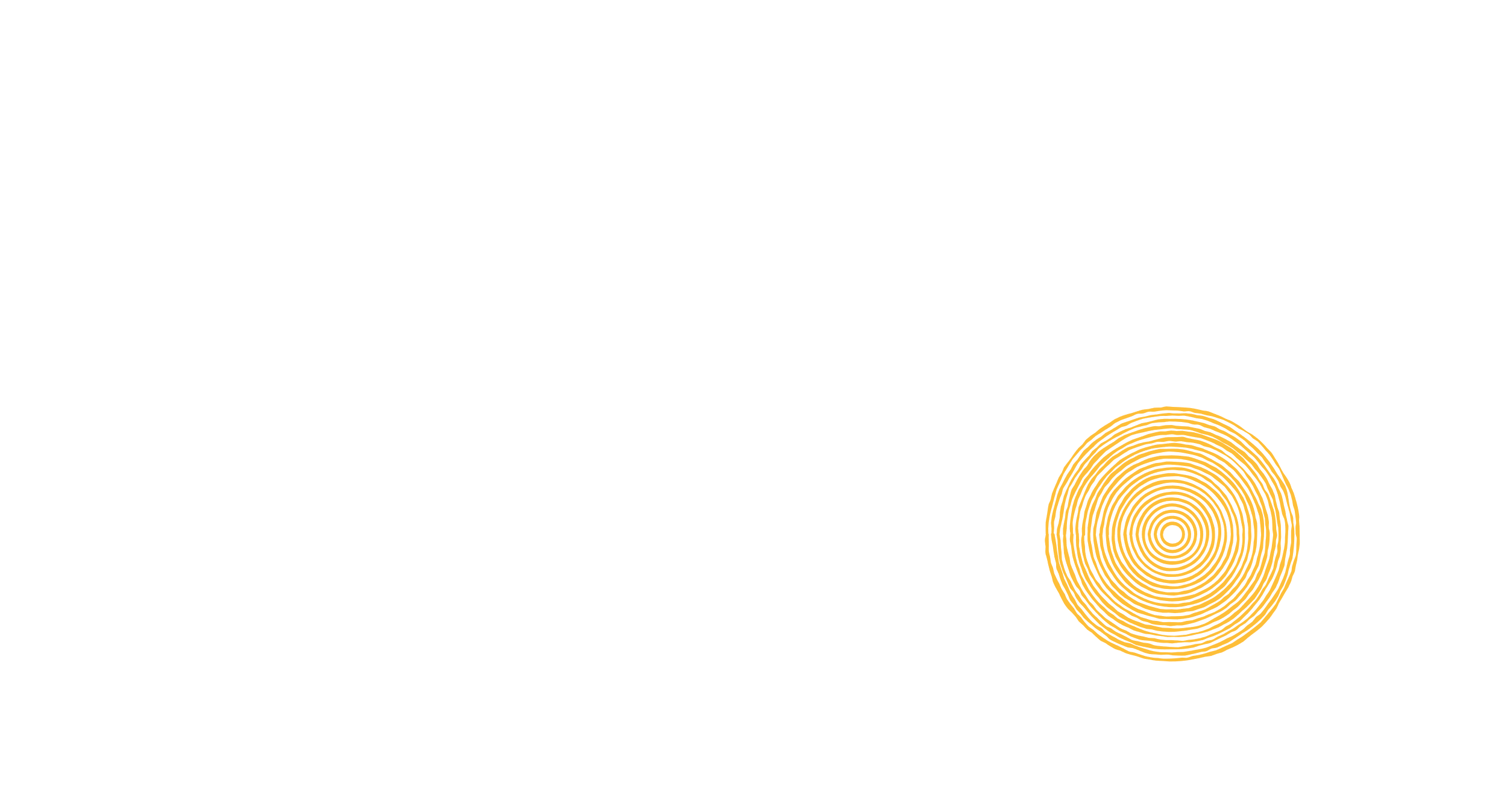 22
SANDORT UND IINFRASTRUKTUR
Bei der Auswahl des idealen Standorts für einen Zero-Waste-Marktplatz müssen verschiedene Faktoren sorgfältig abgewogen werden :

Zugänglichkeit: Wählen Sie einen Ort, der mit öffentlichen Verkehrsmitteln, mit dem Fahrrad und zu Fuß leicht erreichbar ist, um den mit Reisen verbundenen CO2-Fußabdruck zu reduzieren.
Sichtbarkeit: Gut sichtbare Bereiche können spontane Besuche und Bekanntheit erhöhen.
Gesellschaftliches Engagement: Standorte mit einem starken Gemeinschaftssinn und Interesse an Nachhaltigkeit unterstützen eher einen Zero-Waste-Marktplatz.
Vorschriften und Zoneneinteilung: Stellen Sie sicher, dass das Gebiet für die gewerbliche Nutzung ausgewiesen ist und dass es keine restriktiven Satzungen gibt, die den Marktbetrieb beeinträchtigen könnten.
Lieferantennähe: Die Nähe zu den Lieferanten kann Transportkosten und Emissionen reduzieren.
Marktnachfrage: Recherchieren Sie die lokale Nachfrage nach abfallfreien Waren, um sicherzustellen, dass es einen Kundenstamm gibt.
Kosten: Gerade bei einer Gründungsinitiative kann die Bezahlbarkeit des Standorts ein entscheidender Faktor sein.
SCHRIT
08
Um sicherzustellen, dass der Veranstaltungsort geeignet ist, müssen viele Faktoren berücksichtigt werden.
Größe des Veranstaltungsortes/der Fläche: 
Die Größe des Veranstaltungsortes ist wichtig, da ausreichend Platz für alle kreativen Geschäftspartner vorhanden sein muss. 
Außerdem muss der Veranstaltungsort eine geeignete Größe für die Anzahl der Gäste haben, die teilnehmen werden. Es ist wichtig zu wissen, wie viele Personen an der Veranstaltung teilnehmen werden, denn wenn der Veranstaltungsort zu klein ist, kann er zu einem Gesundheits- und Sicherheitsrisiko werden, wenn der Veranstaltungsort überfüllt ist. Wenn der Veranstaltungsort jedoch zu groß ist, kann es sich um Geldverschwendung handeln, da nur ein kleiner Teil des Raums genutzt werden kann. Der Veranstaltungsort muss auch für Menschen mit Behinderungen geeignet sein (Aufzüge, ebener Boden, behindertengerechte Toiletten).
Veranstaltungsort Ambiente: 
Das Ambiente eines Veranstaltungsortes trägt wesentlich zum Gesamterlebnis einer Veranstaltung bei, insbesondere auf einem Marktplatz, auf dem die Atmosphäre das Verbraucherverhalten und den Genuss beeinflussen kann. 
Ein einladendes Ambiente kann Besucher dazu ermutigen, länger zu bleiben und sich intensiver mit den Angeboten zu beschäftigen, während eine schlecht durchdachte Umgebung potenzielle Kunden abschrecken könnte. Es ist wichtig, eine Umgebung zu schaffen, die mit den Werten und der Ästhetik eines Zero-Waste-Marktplatzes in Einklang steht und oft Elemente wie natürliches Licht, Pflanzen, wiederverwendete Materialien für die Dekoration und 
Einfach zu navigierende Layouts, die die Interaktion und Entdeckung erleichtern.

Die Atmosphäre sollte das Engagement des Marktplatzes für Nachhaltigkeit und Gemeinschaft 
widerspiegeln, möglicherweise mit Bildungstafeln, die die Zero-Waste-Botschaft verstärken.

Infrastruktur: 
Für einen Zero-Waste-Marktplatz ist die Infrastruktur von entscheidender Bedeutung. Es muss die beabsichtigten Aktivitäten unterstützen und gleichzeitig auf die Nachhaltigkeitsziele abgestimmt sein. Es wird ausreichend Platz benötigt, damit Händler ihre Produkte präsentieren und Kunden bequem navigieren können. Zu den Überlegungen zur Infrastruktur gehören:
Abfallmanagementsysteme: Einrichtungen für Recycling, Kompostierung und Abfallsortierung müssen integriert werden.
Energieeffizienz: Nutzen Sie erneuerbare Energiequellen und energieeffiziente Geräte und Beleuchtung.
Wasserverbrauch: Integrieren Sie wassersparende Armaturen und, wenn möglich, Regenwassernutzungssysteme.
Nachhaltige Materialien: Verwenden Sie recycelte, wiederverwertete oder nachhaltig beschaffte Materialien für Bau und Dekoration.
Die richtige Infrastruktur wird einen reibungslosen Betrieb ermöglichen und das Engagement des Marktplatzes für Nachhaltigkeit demonstrieren.
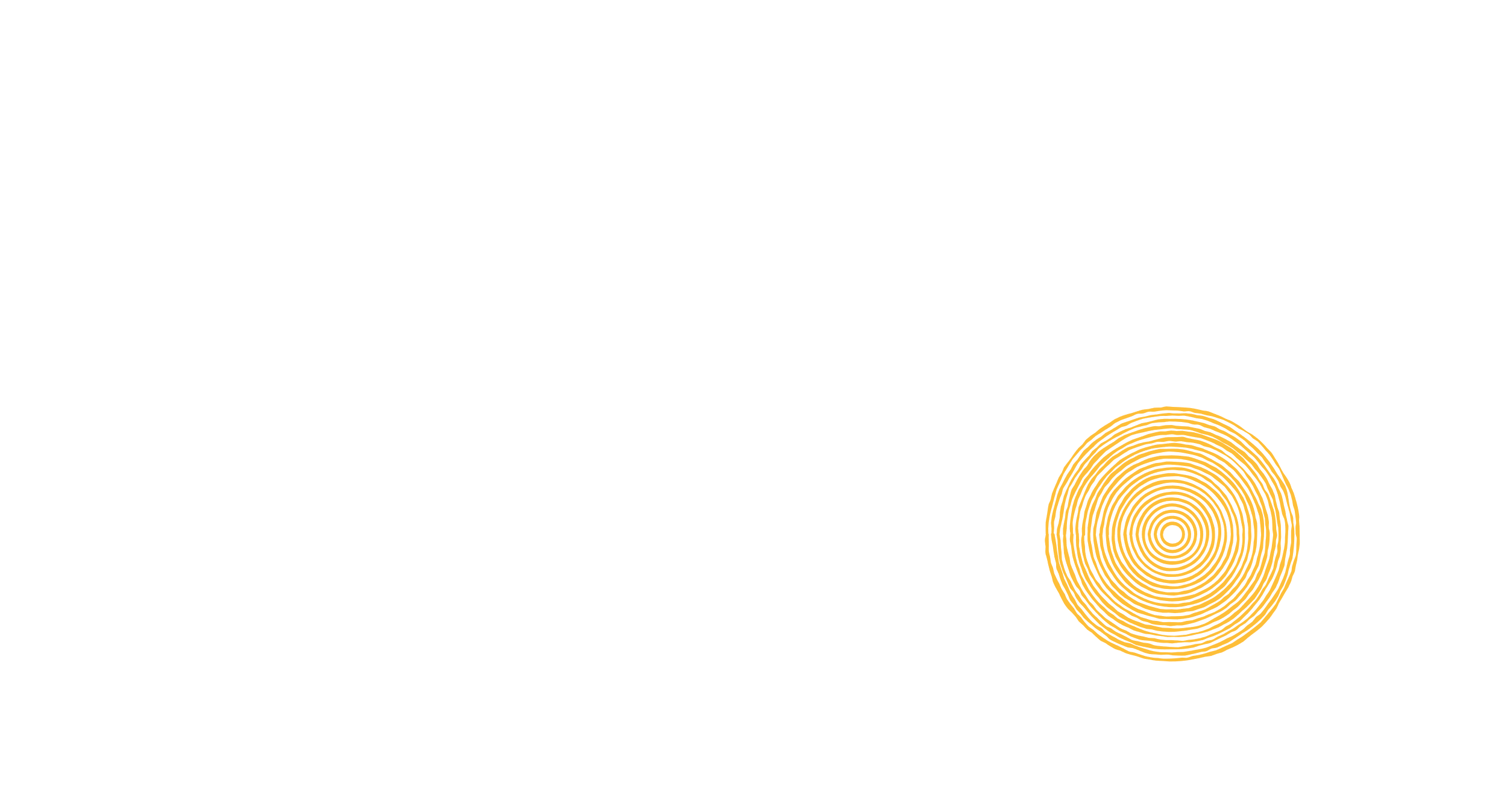 23
Kreative Trader-Auswahl 
& Geschäftsführung
Die Schaffung eines abfallfreien Kreislaufmarktplatzes ist ein innovativer Schritt in Richtung Nachhaltigkeit, wobei die Auswahl der Händler der Schlüssel zum Erfolg ist. Dieser Prozess beinhaltet die Auswahl kreativer Lieferanten, die sich zur Abfallreduzierung, Ressourceneffizienz und Unterstützung der Prinzipien der Kreislaufwirtschaft verpflichten. Ein effektives Händlermanagement stellt sicher, dass diese Lieferanten die Umweltstandards des Marktes einhalten, die Qualität aufrechterhalten und sich kontinuierlich verbessern, um Nachhaltigkeitsziele zu erreichen. Es ist eine Zusammenarbeit, die eine gemeinsame Vision für eine abfallfreie Zukunft fördert.
Händlerauswahl als strategische Entscheidung:
Die Auswahl der am besten geeigneten kreativen Händler ist eine strategische Entscheidung, die den Erfolg eines Zero-Waste-Kreislaufmarktplatzes erheblich beeinflussen kann. Händler sind die Lieferanten, Partner und Mitarbeiter, die die Waren, Dienstleistungen und Materialien bereitstellen, die für den Betrieb des Marktplatzes erforderlich sind. Die Wahl von Händlern, die sich an den Prinzipien der Kreislaufwirtschaft orientieren, ist nicht verhandelbar.
2. Ausrichtung an den Grundsätzen der Kreislaufwirtschaft:
Eines der Hauptkriterien für die Auswahl von Händlern ist ihre Ausrichtung auf die Prinzipien der Kreislaufwirtschaft. Händler sollten sich für Nachhaltigkeit, Abfallreduzierung und verantwortungsvolles Ressourcenmanagement einsetzen. Sie sollten bereit sein, sich auf zirkuläres Design, Recyclingfähigkeit und Materialien mit verlängerten Lebenszyklen einzulassen. Diese Prinzipien sind von grundlegender Bedeutung, um die Zero-Waste-Ziele des Marktes zu erreichen.
3. Prüfung und Bewertung von Händlern:
Vor dem Onboarding von Händlern ist ein strenger Prüfungs- und Bewertungsprozess erforderlich. Dies beinhaltet die Bewertung der Umweltpraktiken, der Abfallbewirtschaftungsprozesse und des Produktlebenszyklus eines Händlers. Bei der Bewertung sollten Faktoren wie Strategien zur Abfallreduzierung, Recyclingbemühungen, nachhaltige Beschaffung und Produktdesign für Langlebigkeit berücksichtigt werden. Eine gründliche Bewertung hilft dabei, Händler zu identifizieren, die sich wirklich für die Kreislaufwirtschaft einsetzen.
4. Zusammenarbeit für Innovation:
Eine effektive Händlerauswahl geht über die Einhaltung von Vorschriften hinaus. Es geht um Zusammenarbeit für Innovation. Händler sollten als Partner bei der Mission des Marktplatzes angesehen werden, Abfall zu reduzieren und Kreislaufpraktiken zu fördern. Die Zusammenarbeit kann zur Entwicklung innovativer Lösungen führen, wie z. B. Produkte mit verlängerten Lebenszyklen, Materialien, die leicht zu recyceln sind, und Strategien zur Abfallreduzierung.
5. Händlermanagement für Nachhaltigkeit:
Sobald die Händler ausgewählt sind, ist ein effektives Management unerlässlich, um die kontinuierliche Einhaltung der Grundsätze der Kreislaufwirtschaft zu gewährleisten. Dazu gehören die Festlegung klarer Nachhaltigkeitserwartungen, die Überwachung der Leistung von Händlern und die Bereitstellung von Feedback und Anleitungen, um Händlern zu helfen, ihre Nachhaltigkeitsbemühungen zu verbessern.
6. Einhaltung des Circular Design:
Händler müssen sich an zirkuläre Designprinzipien halten, die die Entwicklung von Produkten und Materialien beinhalten, die wiederverwendet, wiederverwendet oder recycelt werden können. Der Marktplatz sollte über Designrichtlinien und -standards verfügen, die von Händlern befolgt werden sollen. Dies reduziert nicht nur den Abfall, sondern stellt auch sicher, dass die Produkte des Marktplatzes den Zielen der Kreislaufwirtschaft entsprechen.
SCHRIT
09
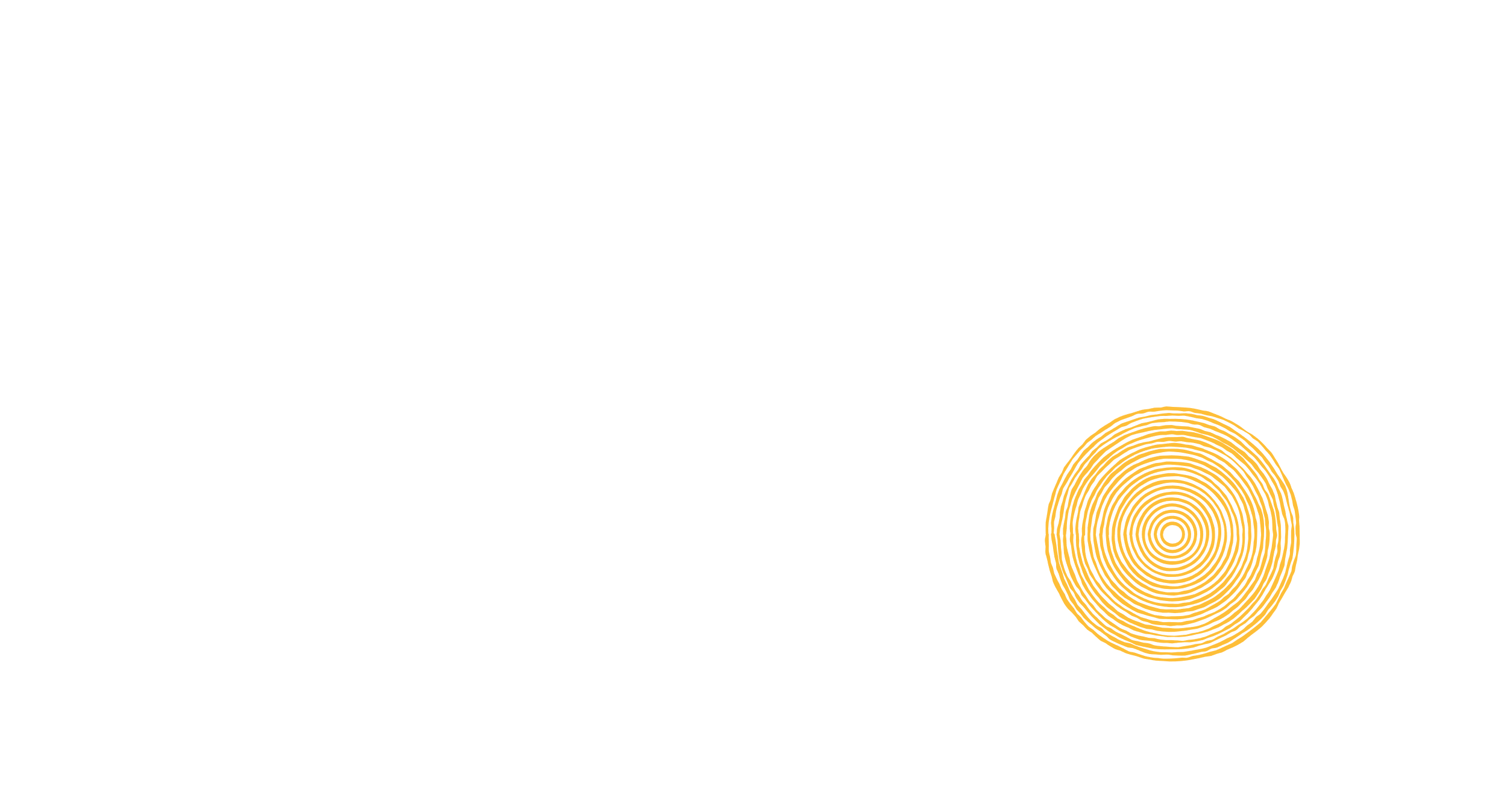 24
Auswahl des Händlers 
& Geschäftsführung
`
SCHRIT
7. Transparenz in der Lieferkette:
Das Händlermanagement sollte auch der Transparenz der Lieferkette Priorität einräumen. Händler sollten Informationen über die Herkunft der Materialien, die Beschaffungspraktiken und die Umweltauswirkungen ihrer Lieferkette bereitstellen. Transparenz ist unerlässlich, um die Nachhaltigkeit von Produkten zu überprüfen und sicherzustellen, dass Händler keine Praktiken anwenden, die den Zielen der Kreislaufwirtschaft widersprechen.

8. Kontinuierliche Verbesserung:
Das Händlermanagement sollte eine Kultur der kontinuierlichen Verbesserung fördern. Händler sollten ermutigt werden, ihre Nachhaltigkeitspraktiken regelmäßig zu überprüfen und zu verbessern. Dies kann die Einführung neuer Technologien, Materialien oder Strategien zur Abfallreduzierung beinhalten, wenn sich die Kreislaufwirtschaft weiterentwickelt.

9. Flexibilität und Anpassung:
Der Zero-Waste-Kreislaufmarkt sollte in seinem Händlermanagementansatz flexibel und anpassungsfähig sein. Wenn neue Innovationen und Technologien entstehen, sollte der Markt offen dafür sein, seine Strategien zur Auswahl und zum Management von Händlern anzupassen, um diese Fortschritte zu nutzen.

10. Anerkennung und Anreize für Händler:
Die Anerkennung und Belohnung von Händlern für ihr Engagement für die Kreislaufwirtschaft kann ein starker Anreiz für die kontinuierliche Einhaltung der Vorschriften sein. Die Anerkennung und Veröffentlichung der Bemühungen von Händlern in Bezug auf Nachhaltigkeit und Abfallreduzierung motiviert nicht nur bestehende Händler, sondern zieht auch neue an, die die Vision des Marktplatzes teilen. Die Auswahl und das Management von Händlern sind wichtige Bestandteile bei der Schaffung eines abfallfreien Kreislaufmarktplatzes. Durch die sorgfältige Auswahl von Händlern, die sich an die Prinzipien der Kreislaufwirtschaft halten, die Prüfung und Bewertung ihrer Nachhaltigkeitspraktiken und die Förderung der Zusammenarbeit für Innovationen kann der Markt sicherstellen, dass seine Produkte und Materialien den Grundsätzen der Abfallreduzierung und des verantwortungsvollen Ressourcenmanagements entsprechen. Ein effektives Händlermanagement, das sich durch Transparenz in der Lieferkette, kontinuierliche Verbesserung, Flexibilität und Anerkennung der Händler auszeichnet, ist für die Aufrechterhaltung eines zirkulären Marktplatzes unerlässlich." Nachhaltigkeitsziele.
09
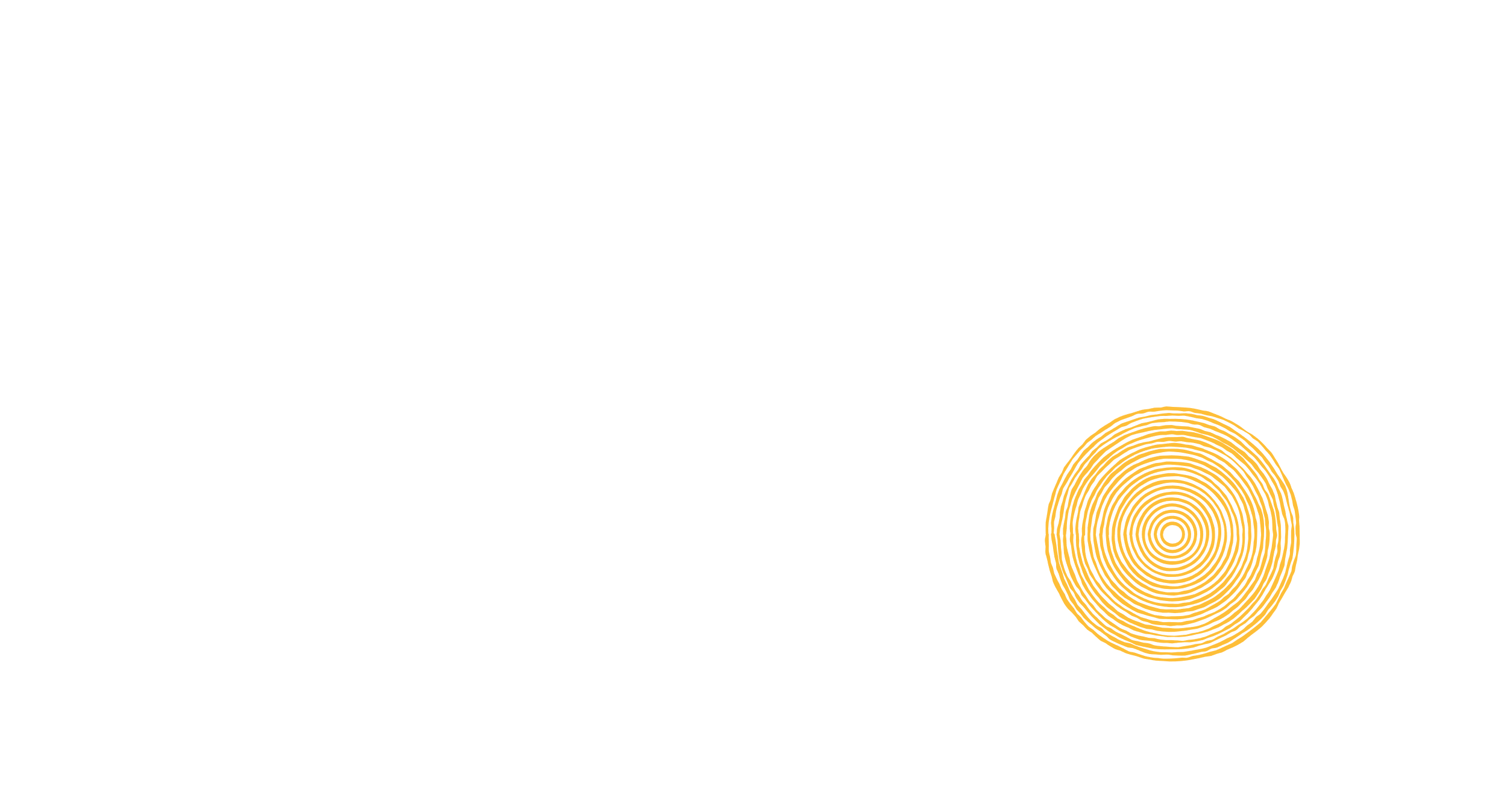 25
Marketing & Werbung
`
Marketing spielt eine wichtige Rolle, wenn es darum geht, Ansätze der Kreislaufwirtschaft voranzutreiben. Marken sollten die Prinzipien der CE fördern und sich darauf konzentrieren, den Nachweis zu erbringen, dass die Werte gelebt werden. Daher kann Marketing dazu beitragen, die Akzeptanz der Marktplätze zu erweitern. Darüber hinaus kann Marketing als Instrument genutzt werden, um die Möglichkeiten der Kreislaufwirtschaft bei den Zielgruppen zu erkunden und zu verstehen, welche Möglichkeiten für die Kreislaufwirtschaft bestehen, und diese Möglichkeiten aufzudecken.
Es ist wichtig, auch Kunden zu überprüfen. Weltweit suchen 45 % der Verbraucher nach Marken, die sich für zirkuläre Nachhaltigkeit einsetzen, aber der Aufbau von Vertrauen ist angesichts von Greenwashing-Vorwürfen eine Herausforderung. Vermarkter müssen überzeugendes, kreatives Marken-Storytelling einsetzen. Der Übergang vom Konsum zu einer nachhaltigen Lebensweise beinhaltet:
Entwicklung umweltfreundlicher Produkte und Dienstleistungen, die zugänglich und erschwinglich sind.
Schaffung einzigartiger Benutzererlebnisse während des gesamten Lebenszyklus eines Produkts, die sich von standardisierten Angeboten unterscheiden.
Dieser Ansatz geht auf die Bedenken der Verbraucher hinsichtlich der Bequemlichkeit ein und deckt sich mit ihrem Interesse am Recycling (64 %), dem Wiederverkauf gebrauchter Produkte (62 %) und der Wiederverwendung alter Gegenstände (54 %). 
Marketing in der Kreislaufwirtschaft ist jedoch mehr als nur die Förderung nachhaltiger Produkte. Es ist ein ganzheitlicher Ansatz, der Nachhaltigkeit und soziale Verantwortung von Unternehmen umfasst. Im digitalen Zeitalter spielt eine überzeugende grüne digitale Marketingstrategie eine zentrale Rolle, um den Wert nachhaltiger Angebote zu vermitteln. Dieser Ansatz informiert, inspiriert, integriert, baut Markenbekanntheit auf, verbessert den Ruf der Marke und schafft wirtschaftlichen Wert.

Um sich auf eine nachhaltige digitale Marketingreise zu begeben, sollten mehrere wesentliche Faktoren berücksichtigt werden:

Identifizierung der Zielgruppe: Es ist entscheidend, die Zielgruppe zu verstehen, die an nachhaltigen Produkten und Dienstleistungen interessiert ist. Dazu gehört die Durchführung von Marktforschung, um potenzielle Kunden zu ermitteln.
Erstellen von Buyer Personas: Entwickeln Sie detaillierte Buyer Personas, um Marketingmaßnahmen und -inhalte auf die spezifischen Bedürfnisse und Vorlieben Ihrer Zielgruppe zuzuschneiden.
Definieren von Inhalts- und Kommunikationskanälen: Bestimmen Sie die effektivsten Kanäle, um Ihre Zielgruppe zu erreichen. Dies kann SEO für die Sichtbarkeit in Suchmaschinen, bezahlte Werbung, soziale Medien und mehr umfassen.
Social Media nutzen: Social-Media-Plattformen sind für nachhaltiges Marketing unverzichtbar. Passen Sie Ihren Ansatz an jede Plattform an; Instagram für visuelle Inhalte, Facebook für den Aufbau von Communities, LinkedIn und Twitter für professionelles Engagement und YouTube für Videos. 
Eine erfolgreiche Marketingstrategie für die Kreislaufwirtschaft informiert die Verbraucher über Nachhaltigkeit, fördert einen verantwortungsvollen Konsum, integriert nachhaltige Produkte in das tägliche Leben, baut die Markenbekanntheit auf, verbessert den Ruf der Marke und schafft letztendlich wirtschaftlichen Wert. Durch die Umsetzung dieser Prinzipien und den effektiven Einsatz digitaler Marketinginstrumente können Unternehmen zu einer nachhaltigeren Zukunft beitragen und gleichzeitig die Nachfrage der Verbraucher nach ethischen und umweltfreundlichen Produkten und Dienstleistungen erfüllen. 

Quelle:
https://www.fastcompany.com/90914456/the-circular-economy-how-marketing-teams-can-help-broaden-its-adoption
https://intheloopgame.com/transcript/what-is-the-role-of-marketing-in-a-circular-economy-with-alena-kuzniatsova-2/
https://www.lesrencontreseconomiques.fr/en/debats-idees/marketing-as-the-catalyst-of-the-circular-economy-transition/
https://www.xplore.marketing/post/digital-marketing-in-the-circular-economy
SCHRIT
10
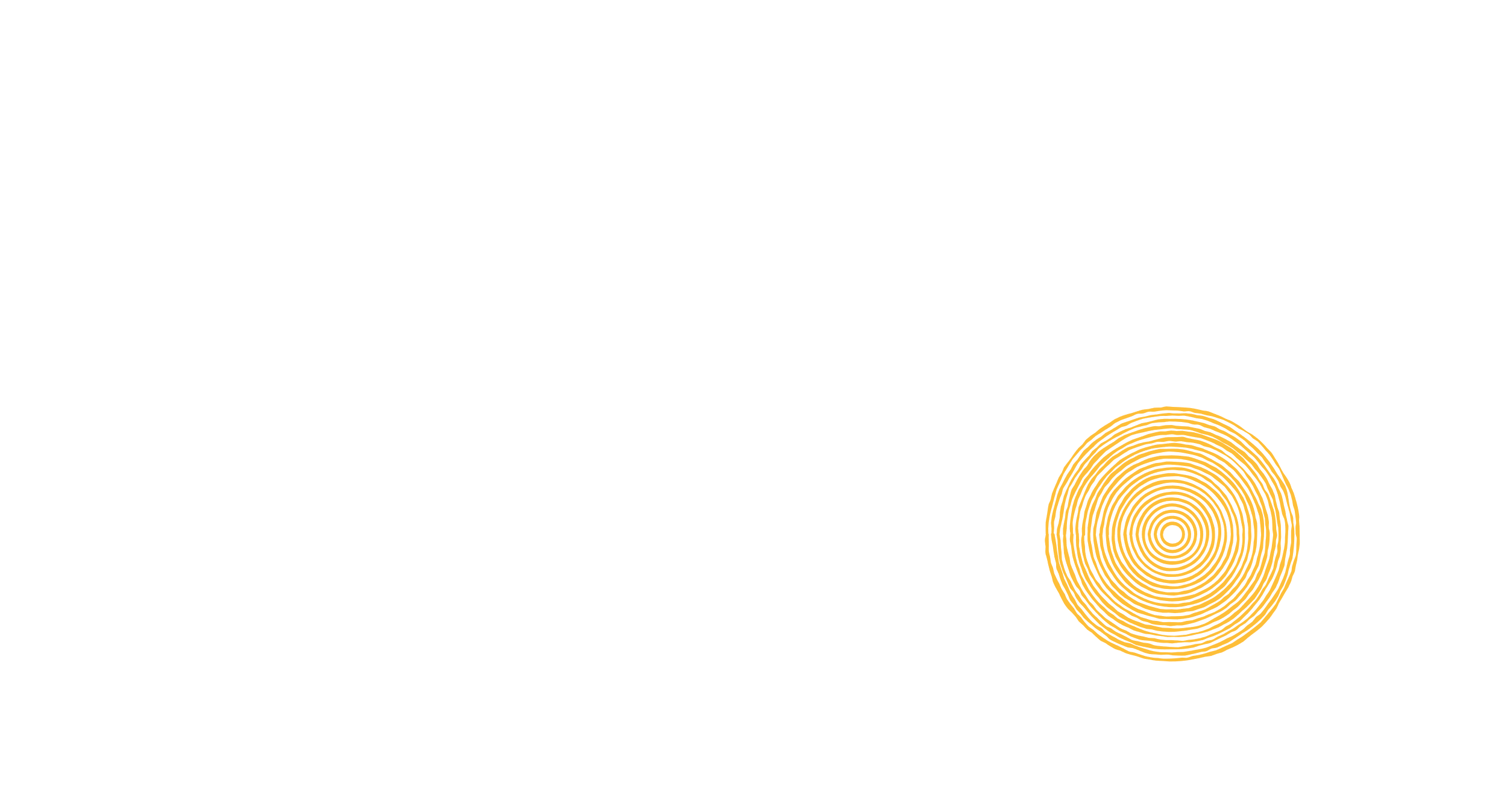 26
Betrieb & 
Abfallwirtschaft
`
Im Mittelpunkt des Zero-Waste-Kreislaufmarktes steht das Bekenntnis zu nachhaltigem Betrieb und Ressourcenrückgewinnung. Dies umfasst Praktiken, die darauf abzielen, Ressourcen effizient zu verwalten, Abfälle als wertvollen Input wiederzuverwenden und letztendlich die Umweltauswirkungen von Abfällen zu verringern.
Die Ressourcenrückgewinnung geht über die traditionelle Abfallwirtschaft hinaus, indem sie den Schwerpunkt auf die Wiederverwendung, Aufarbeitung und das Recycling von Materialien legt. Sie ist von entscheidender Bedeutung für die Gesundheit unseres Planeten und für den Übergang zu einer Kreislaufwirtschaft, in der Abfall kein Endpunkt, sondern ein Neuanfang ist.
Durch die Neukonzeption von Abfall als Ressource unterstützt der Marktplatz nicht nur eine nachhaltige Zukunft, sondern steht auch im Einklang mit der aktuellen Umweltpolitik und den Erwartungen der Verbraucher an einen verantwortungsvollen Konsum.
Was ist Abfallwirtschaft und warum ist sie wichtig?
Das Ziel der Abfallwirtschaft ist es, den Lebenszyklus des Produkts zu verlängern und Materialien nach Möglichkeit wiederzuverwenden und zurückzugewinnen, um die Gesamtmenge an Abfall, die auf Deponien landet, zu reduzieren und die Umweltbelastung zu minimieren. Das letztendliche Ziel, das mit dieser Praxis verfolgt wird, besteht also darin, durch eine verantwortungsvolle Entsorgung von Abfällen eine wertvolle Ressource wiederherzustellen, weshalb die Abfallwirtschaft eine entscheidende Rolle bei der Unterstützung der nachhaltigen Entwicklung und des Übergangs zu einer Kreislaufwirtschaft spielt.
SCHRIT
11
Umweltschutz und Schadstoffreduzierung
Einer der Hauptvorteile der Abfallwirtschaft liegt in ihrer Fähigkeit, die Umweltauswirkungen menschlicher Aktivitäten zu minimieren. Eine ordnungsgemäße Abfallentsorgung und -verwertung reduziert die Abfallmenge, die auf Deponien oder in Verbrennungsanlagen landet, und verringert so die Treibhausgasemissionen und die Luftverschmutzung. Durch die Umleitung von Abfällen von Deponien sparen wir wertvollen Platz und verringern das Risiko, dass schädliche Substanzen in den Boden gelangen und Wasserquellen kontaminieren, wodurch sowohl die menschliche Gesundheit als auch die Ökosysteme geschützt werden.
Ressourcenschonung
Die Abfallwirtschaft fördert die Ressourcenschonung durch das Recycling und die Wiederverwendung von Materialien, wodurch die Gesamtmenge des Materials, das endgültig entsorgt wird, reduziert wird. Recycling ermöglicht es uns, wertvolle Ressourcen aus ausrangierten Gegenständen zurückzugewinnen und so den Bedarf an Rohstoffgewinnung zu minimieren, wodurch natürliche Ressourcen geschont und die mit der Gewinnung und Verarbeitung von Rohstoffen verbundenen Umweltauswirkungen gemindert werden.

Wirtschaftlicher Nutzen
Die Abfallbewirtschaftung bringt viele wirtschaftliche Vorteile: Diese Praxis senkt nicht nur die Gesamtkosten der Abfallentsorgung, sondern fördert auch die Schaffung von Arbeitsplätzen. Schließlich stärkt die Investition in Abfallwirtschaftsprozesse den Ruf von Unternehmen und zieht Kunden und Investoren an.

Ermöglichung einer Kreislaufwirtschaft
Die Abfallwirtschaft ist ein Schlüsselfaktor für die Kreislaufwirtschaft, ein Modell, das darauf abzielt, Abfall zu reduzieren und die Ressourcennutzung zu optimieren. In einer Kreislaufwirtschaft sind Produkte und Materialien auf Langlebigkeit, Wiederverwendung und Recyclingfähigkeit ausgelegt. Dieser Übergang von einem linearen "Nehmen-Herstellen-Entsorgen"-Modell zu einem Kreislaufmodell ist von grundlegender Bedeutung für eine nachhaltige und grünere Zukunft, und es ist offensichtlich, dass die Abfallwirtschaft dabei eine große Rolle spielt.
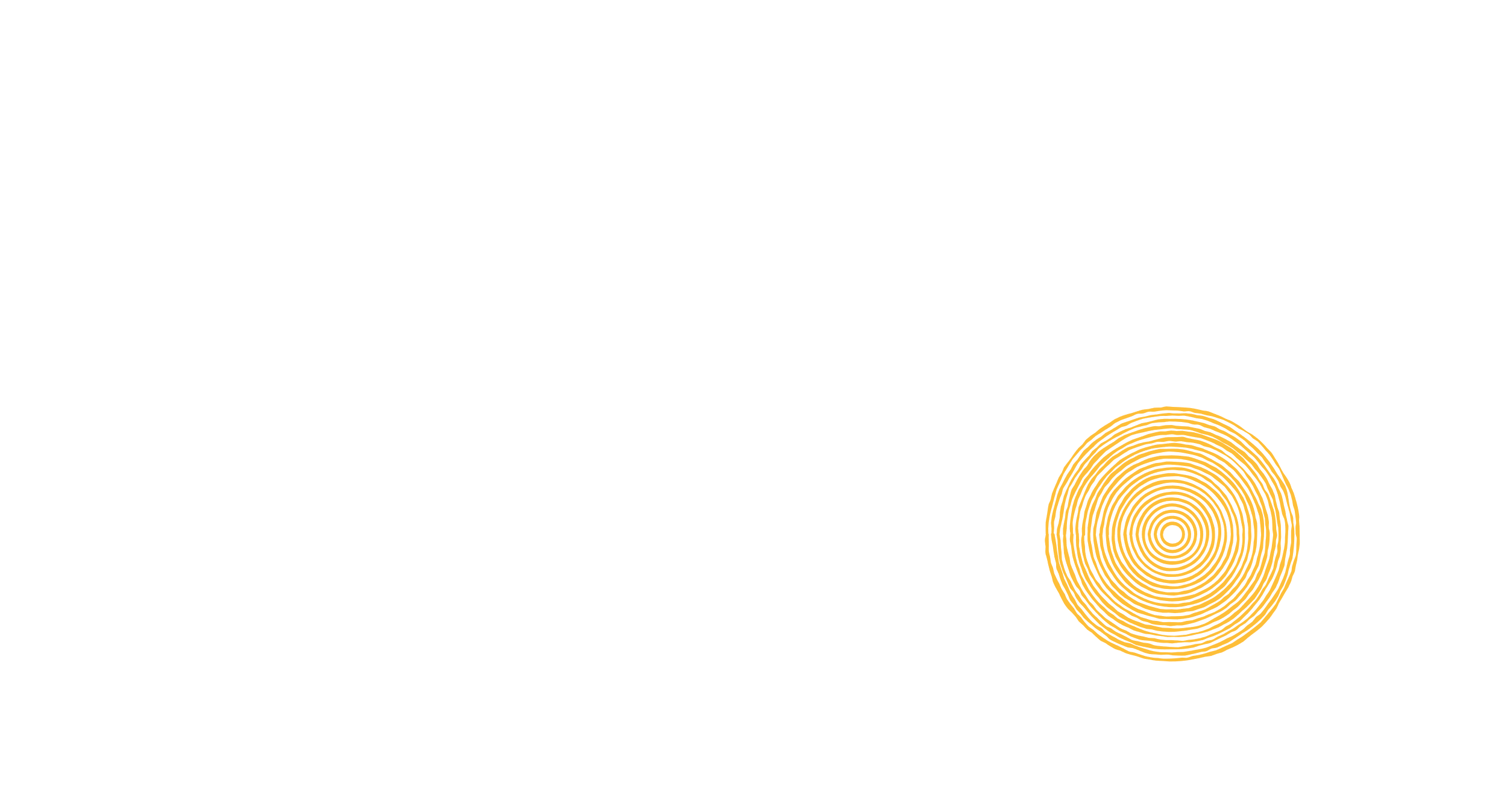 27
Best Practices für Kreislaufwirtschaft und Zero-Waste-Events
06
Abfallwirtschaft.
Kreislaufwirtschaft und Zero-Waste-Veranstaltungen werden immer beliebter, da Organisationen und Einzelpersonen bestrebt sind, ihre Umweltauswirkungen zu minimieren. Die Abfallwirtschaft spielt eine entscheidende Rolle bei der Erreichung dieser Ziele. Hier finden Sie einen Überblick über Best Practices für Kreislaufwirtschaft und Zero-Waste-Veranstaltungen mit Schwerpunkt auf Abfallmanagement:
1. Planung und Gestaltung von Veranstaltungen: 
Setzen Sie sich klare Ziele: Definieren Sie spezifische Ziele zur Abfallreduzierung und -vermeidung für Ihre Veranstaltung. Stellen Sie sicher, dass sich alle Beteiligten dieser Ziele bewusst sind und sich für sie einsetzen.
Wählen Sie nachhaltige Materialien: Entscheiden Sie sich für wiederverwendbare, recycelbare oder kompostierbare Materialien für Veranstaltungsschilder, Banner und Werbematerialien. Vermeiden Sie Einwegplastik und nicht recycelbare Artikel.
Abfallaudit: Führen Sie ein Abfallaudit aus früheren Ereignissen durch, um die Arten und Mengen der erzeugten Abfälle zu verstehen. Nutzen Sie diese Daten, um Ihre Abfallmanagementstrategie zu entwickeln.
 
2. Abfallreduzierung: 
 Quellenreduzierung: Ermutigen Sie Aussteller und Händler, Verpackungen zu minimieren und nach Möglichkeit Großgebinde zu verwenden. Implementieren Sie Richtlinien, die von der Verteilung kostenloser Werbeartikel abhalten, die oft als Abfall enden.
Digitale Ressourcen: Stellen Sie Veranstaltungsmaterialien wie Zeitpläne, Karten und Leitfäden digital bereit, um den Bedarf an gedruckten Materialien zu reduzieren.
Bulk-Wasserstationen: Installieren Sie Wassernachfüllstationen, um die Verwendung von Einweg-Plastikflaschen zu reduzieren.

3. Abfallsammlung und -sortierung:
 Ordnungsgemäße Mülleimer und Beschilderung: Stellen Sie im gesamten Veranstaltungsbereich deutlich gekennzeichnete Behälter für Recycling, Kompost und Deponieabfälle auf. Stellen Sie sicher, dass die Teilnehmer die richtigen Behälter leicht identifizieren und verwenden können.
Aufklärungskampagnen: Führen Sie vor und während der Veranstaltung Sensibilisierungskampagnen durch, um Teilnehmer, Aussteller und Händler über den Abfalltrennungsprozess aufzuklären.
Unterstützung durch Freiwillige: Rekrutieren und schulen Sie Freiwillige, die den Teilnehmern bei der Mülltrennung helfen und Fragen zum Abfallentsorgungsprozess beantworten.
 
4. Abfallvermeidung:
Kompostierung: Implementieren Sie ein Kompostierungssystem für organische Abfälle, einschließlich Lebensmittelreste und biologisch abbaubare Produkte. Arbeiten Sie bei Bedarf mit lokalen Kompostierungseinrichtungen zusammen.
Recycling: Arbeiten Sie mit lokalen Recyclingzentren zusammen, um sicherzustellen, dass recycelbare Materialien gesammelt und ordnungsgemäß verarbeitet werden.
Spendenprogramme: Ermutigen Sie Aussteller und Händler, unverkaufte Artikel oder überschüssige Lebensmittel an lokale Wohltätigkeitsorganisationen oder Organisationen zu spenden.

5. Überwachung und Evaluierung:
Verfolgen Sie den Fortschritt: Überwachen Sie kontinuierlich die Abfallvermeidungsraten und sammeln Sie Daten über die Art und Menge der erzeugten Abfälle. Nutzen Sie diese Informationen, um Ihre Abfallmanagementstrategien für zukünftige Ereignisse anzupassen.
Feedback-Schleifen: Holen Sie Feedback von Teilnehmern, Ausstellern und Händlern ein, um Bereiche mit Verbesserungspotenzial zu identifizieren und Herausforderungen im Abfallmanagementprozess anzugehen.
Marktplatzveranstaltungen spielen eine zentrale Rolle bei der Förderung des Wirtschaftswachstums, der Verbindung von Unternehmen mit Verbrauchern und der Schaffung einer Plattform für Innovation und Unternehmertum. Da sich die Welt jedoch mit Umweltbedenken und der Notwendigkeit von Nachhaltigkeit auseinandersetzt, ist es unerlässlich, dass sich Marktplatzveranstaltungen anpassen und energieeffiziente Praktiken in ihre Abläufe integrieren. Dieser Bericht untersucht die Best Practices für die energieeffiziente Organisation von Marktplatzveranstaltungen und hebt Strategien und Beispiele aus der Praxis hervor, die die Umweltbelastung minimieren und gleichzeitig die Effizienz maximieren.
Die energieeffiziente Organisation von Marktplatzveranstaltungen ist unerlässlich, um die Umweltbelastung zu minimieren, Kosten zu senken und das Teilnehmererlebnis zu verbessern. Durch die Umsetzung von Best Practices wie der Auswahl nachhaltiger Veranstaltungsorte, der Verwendung energieeffizienter Beleuchtung, der Förderung nachhaltiger Verkehrsmittel, der Nutzung digitaler Lösungen und der Einführung nachhaltiger Praktiken können Veranstaltungsorganisatoren mit positivem Beispiel vorangehen und zu einer nachhaltigeren Zukunft beitragen. Beispiele aus der Praxis von Veranstaltungen in Deutschland und Irland zeigen die erfolgreiche Umsetzung dieser Praktiken und zeigen die Machbarkeit und die Vorteile einer energieeffizienten Veranstaltungsplanung. Da das globale Bewusstsein für Umweltfragen weiter wächst, wird es immer wichtiger, dass Marktplatzveranstaltungen Energieeffizienz und Nachhaltigkeit in den Vordergrund stellen.
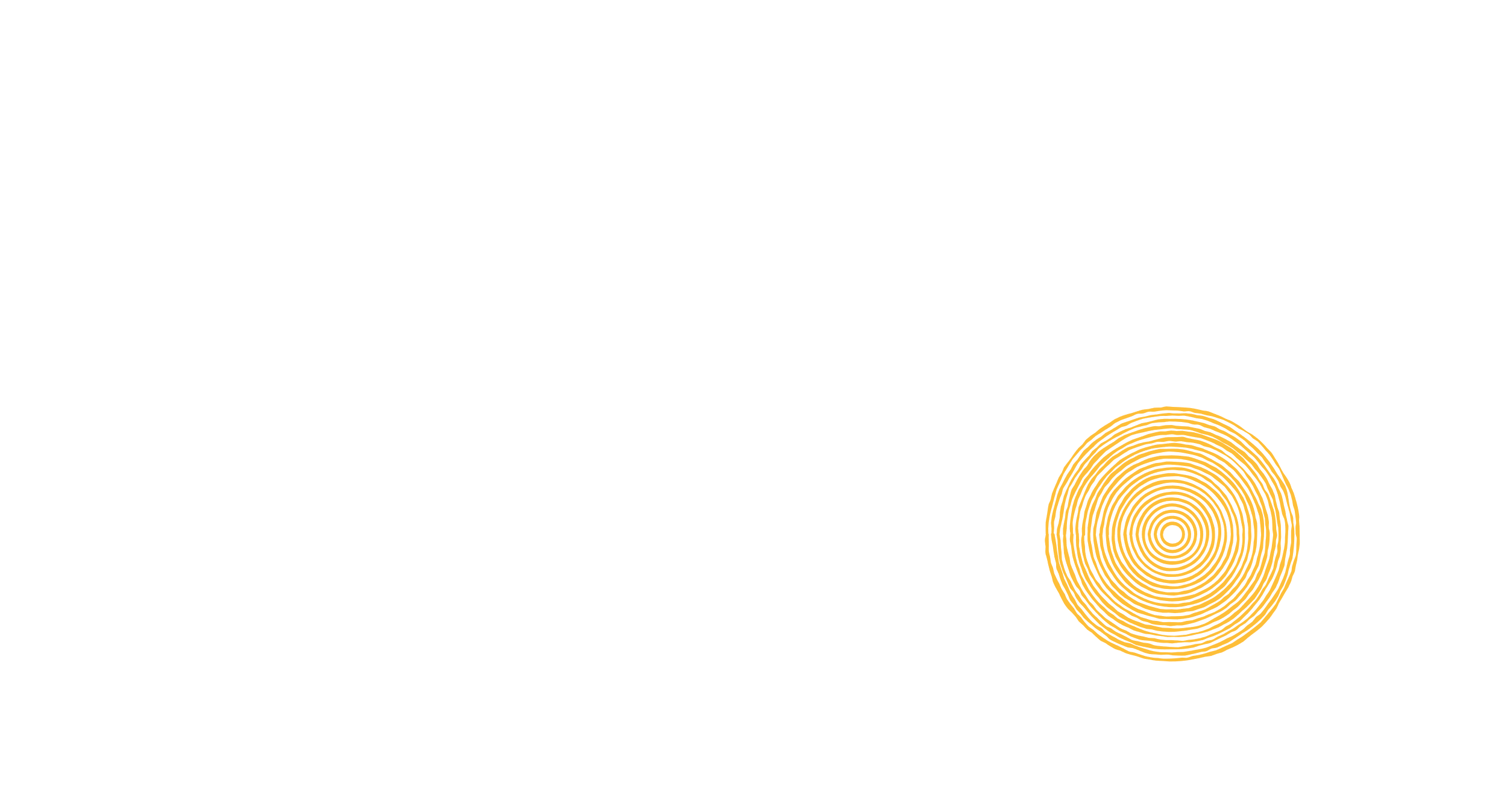 28
Abfallwirtschaft.
6. Berichterstattung nach der Veranstaltung:
Transparenz: Teilen Sie die Ergebnisse Ihrer Abfallbewirtschaftungsbemühungen, einschließlich der Menge des Abfalls, der von der Deponie abgezweigt wurde, und aller gewonnenen Erkenntnisse über Berichte nach der Veranstaltung und Kommunikationskanäle.

7. Continuous Improvement:
Set Targets: Establish waste reduction and diversion targets for future events, with the aim of continually improving sustainability efforts.
Innovation: Stay updated on new waste reduction technologies and sustainable practices to incorporate into future events.
Marktplatzveranstaltungen spielen eine zentrale Rolle bei der Förderung des Wirtschaftswachstums, der Verbindung von Unternehmen mit Verbrauchern und der Schaffung einer Plattform für Innovation und Unternehmertum. Da sich die Welt jedoch mit Umweltbedenken und der Notwendigkeit von Nachhaltigkeit auseinandersetzt, ist es unerlässlich, dass sich Marktplatzveranstaltungen anpassen und energieeffiziente Praktiken in ihre Abläufe integrieren. Dieser Bericht untersucht die Best Practices für die energieeffiziente Organisation von Marktplatzveranstaltungen und hebt Strategien und Beispiele aus der Praxis hervor, die die Umweltbelastung minimieren und gleichzeitig die Effizienz maximieren.
Die energieeffiziente Organisation von Marktplatzveranstaltungen ist unerlässlich, um die Umweltbelastung zu minimieren, Kosten zu senken und das Teilnehmererlebnis zu verbessern. Durch die Umsetzung von Best Practices wie der Auswahl nachhaltiger Veranstaltungsorte, der Verwendung energieeffizienter Beleuchtung, der Förderung nachhaltiger Verkehrsmittel, der Nutzung digitaler Lösungen und der Einführung nachhaltiger Praktiken können Veranstalter mit gutem Beispiel vorangehen und zu einer nachhaltigeren Zukunft beitragen. Beispiele aus der Praxis von Veranstaltungen in Deutschland und Irland zeigen die erfolgreiche Umsetzung dieser Praktiken und zeigen die Machbarkeit und die Vorteile einer energieeffizienten Veranstaltungsplanung. Da das globale Bewusstsein für Umweltfragen weiter wächst, wird es immer wichtiger, dass Marktplatzveranstaltungen Energieeffizienz und Nachhaltigkeit in den Vordergrund stellen.
Die Bedeutung von Energieeffizienz in Marktplatzveranstaltungen
Hauptgründe für die Priorisierung von Energie 
Zu den Veranstaltungen der Effizienz im Marktplatz gehören:

Umweltverantwortung: Veranstaltungen können aufgrund des Energieverbrauchs einen erheblichen CO2-Fußabdruck haben. Die Verringerung dieser Auswirkungen ist für die Eindämmung des Klimawandels und die Schonung der natürlichen Ressourcen von entscheidender Bedeutung.
Kosteneinsparungen: Energieeffiziente Praktiken können die Energierechnungen senken und die Gesamtkosten für die Organisation von Veranstaltungen senken.
Teilnehmererfahrung: Nachhaltige Veranstaltungen ziehen oft umweltbewusste Teilnehmer an und vermitteln ein positives und verantwortungsbewusstes Image in der Öffentlichkeit.
Einhaltung gesetzlicher Vorschriften: Viele Regionen und Kommunen haben strenge Umweltvorschriften. Energieeffiziente Verfahren können dazu beitragen, die Einhaltung der Vorschriften zu gewährleisten.
Energieeffizienz ist ein wichtiger Bestandteil einer nachhaltigen Veranstaltungsplanung. Es reduziert nicht nur den ökologischen Fußabdruck, sondern bietet auch wirtschaftliche Vorteile. Die energieeffiziente Organisation von Marktplatzveranstaltungen kann zu Kosteneinsparungen, einer verbesserten Reputation und einem positiven Einfluss auf Teilnehmer und Teilnehmer führen
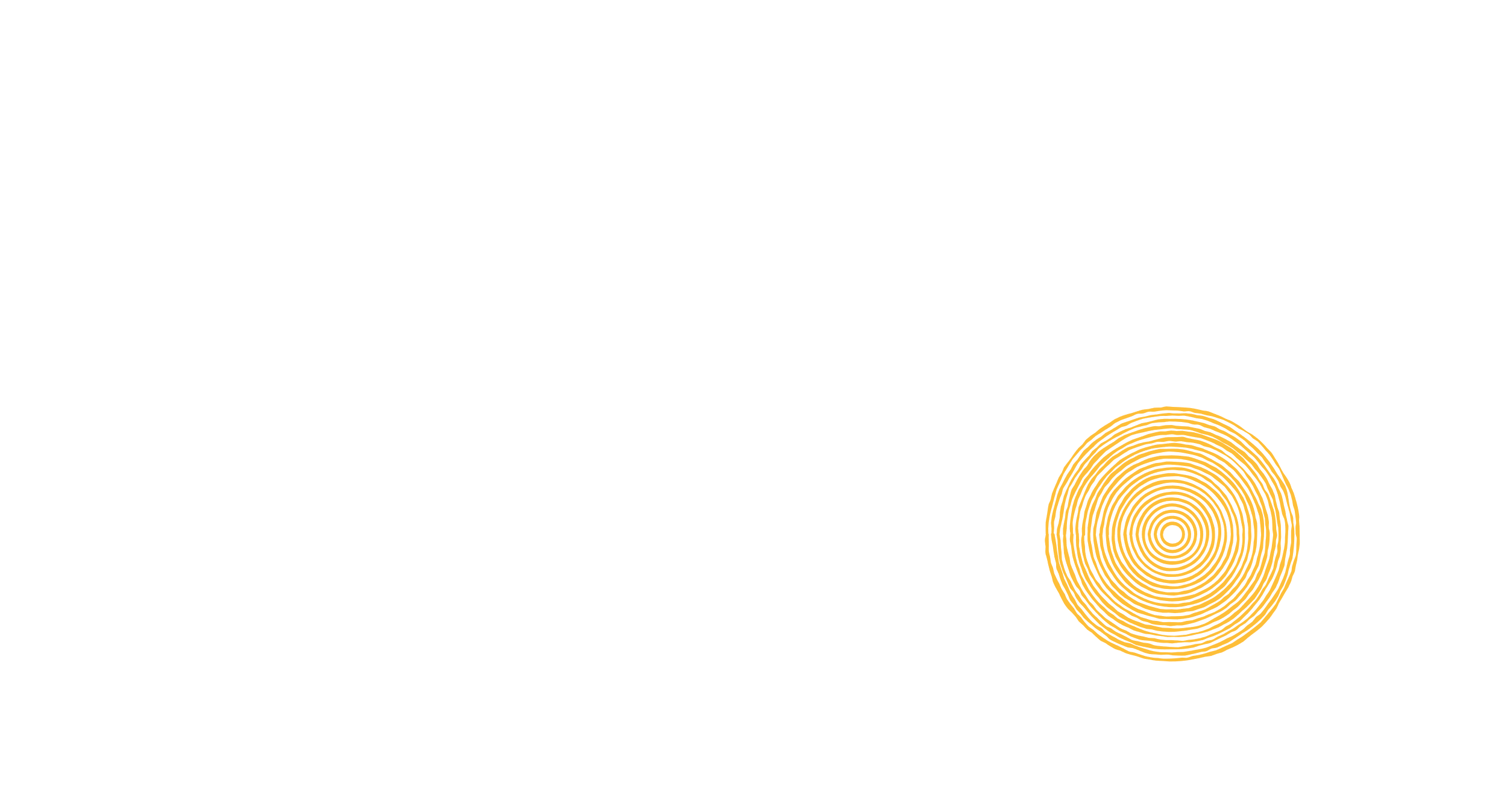 29
Best Practices für energieeffiziente Marktplatz-Events.
Nachhaltige Auswahl des Veranstaltungsortes

Die Wahl eines nachhaltigen Veranstaltungsortes ist der erste Schritt zu einer energieeffizienten Veranstaltungsplanung. Zu den wichtigsten Überlegungen bei der Auswahl des Veranstaltungsortes gehören:

Energieeffiziente Infrastruktur: Entscheiden Sie sich für Veranstaltungsorte mit energieeffizienten Beleuchtungs-, Heiz- und Kühlsystemen. Moderne Klimatisierungssysteme, LED-Beleuchtung sowie Heiz- und Kühlsysteme mit intelligenten Sensoren können den Energieverbrauch deutlich senken.
Beschaffung erneuerbarer Energien: Erkundigen Sie sich, ob der Veranstaltungsort erneuerbare Energiequellen nutzt oder ob es eine Möglichkeit gibt, Ökostrom zu beziehen. Viele Veranstaltungsorte bieten die Möglichkeit, Strom aus erneuerbaren Quellen zu beziehen.
Zugänglichkeit: Wählen Sie Veranstaltungsorte aus, die gut an den öffentlichen Nahverkehr angebunden sind, um die Teilnehmer zu ermutigen, umweltfreundliche Transportmöglichkeiten zu nutzen.
 
2. Energieeffiziente Beleuchtung

Durch eine effiziente Beleuchtung kann der Energieverbrauch erheblich gesenkt werden. Zu den Best Practices für die Beleuchtung gehören:
LED-Beleuchtung: Verwenden Sie energieeffiziente LED-Beleuchtung, die deutlich weniger Strom verbraucht und eine längere Lebensdauer als herkömmliche Beleuchtung hat.
Bewegungssensoren: Implementieren Sie Bewegungssensoren, um die Beleuchtung in Bereichen mit unterschiedlicher Belegung zu steuern und sicherzustellen, dass die Beleuchtung nur bei Bedarf aktiv ist.
Tageslichtnutzung: Maximieren Sie die Nutzung des natürlichen Tageslichts, um die Abhängigkeit von künstlichem Licht bei Tagesveranstaltungen zu verringern.

3. Nachhaltiger Transport

Die Förderung nachhaltiger Transportmöglichkeiten für Teilnehmer und Teilnehmer ist ein wesentliches Element einer energieeffizienten Veranstaltungsplanung:
Öffentliche Verkehrsmittel: Ermutigen Sie die Teilnehmer, öffentliche Verkehrsmittel wie Busse, Straßenbahnen und Züge zu nutzen, um den CO2-Fußabdruck des Reisens zu reduzieren.
Fahrgemeinschaften und Shuttle-Services: Bieten Sie Fahrgemeinschaften oder Shuttle-Services für Veranstaltungsteilnehmer an, um die Anzahl der einzelnen Fahrzeuge auf der Straße zu reduzieren.
Aufladen von Elektrofahrzeugen: Richten Sie Ladestationen für Elektrofahrzeuge für Teilnehmer ein, die Elektroautos nutzen.
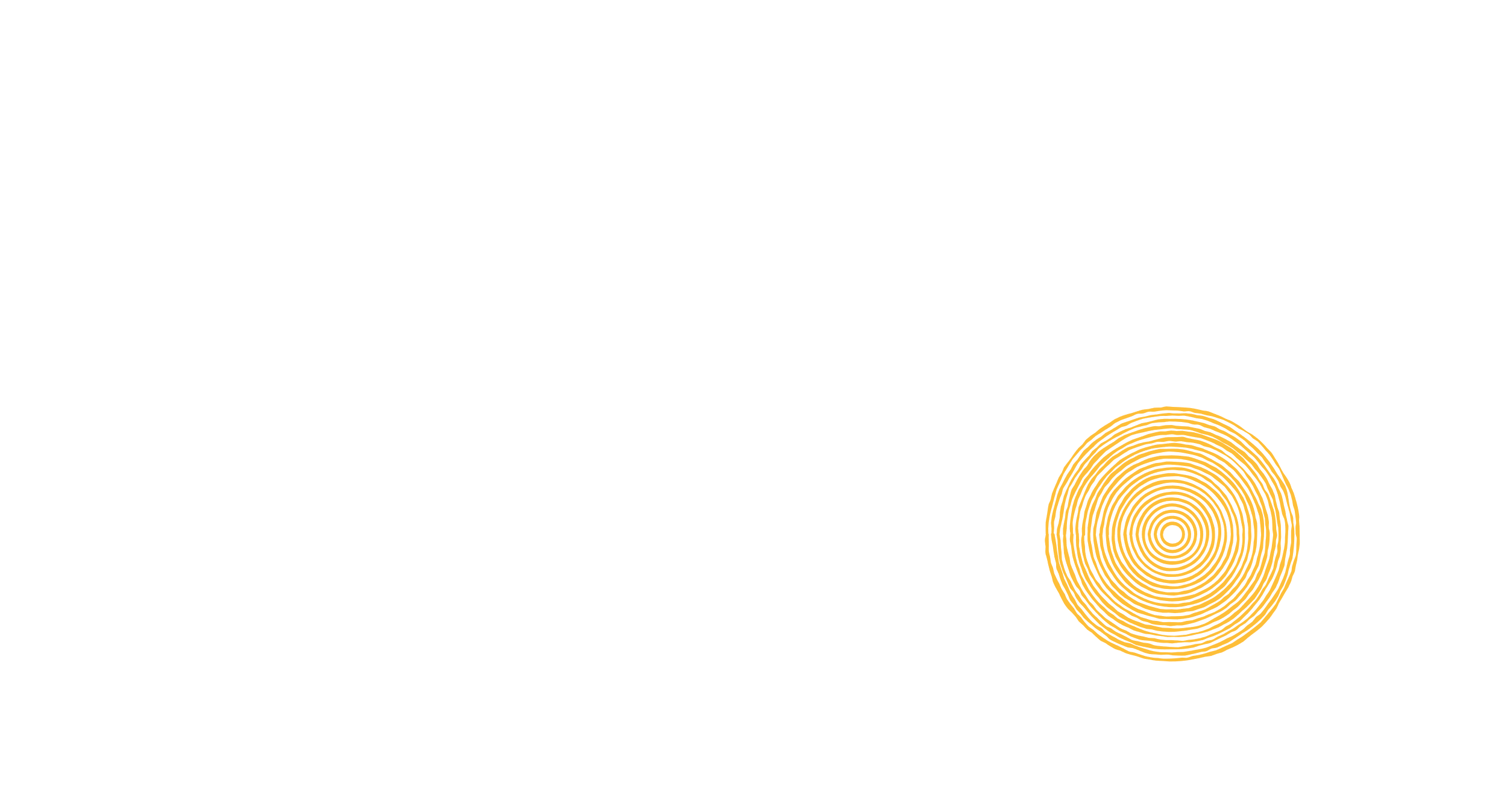 30
Best Practices für energieeffiziente Marktplatz-Events.
4. Digitale Lösungen
Die Minimierung des Papierverbrauchs durch digitale Lösungen schont nicht nur Ressourcen, sondern verbessert auch die Zugänglichkeit und den Komfort für die Veranstaltungsteilnehmer:
Mobile Apps: Entwickeln Sie veranstaltungsspezifische mobile Apps, die Zeitpläne, Karten und Informationen enthalten, um den Bedarf an Papierhandzetteln zu reduzieren.
Elektronische Kommunikation: Nutzen Sie E-Mail und digitale Kommunikationsmethoden für Registrierungen, Bestätigungen und die Verbreitung von Informationen.
Online-Umfragen: Sammeln Sie Feedback und Daten über Online-Umfragen anstelle von Papierformularen.

BEISPIEL: 

Das St. Patrick's Festival in Dublin legt Wert auf den Einsatz von digitaler und Online-Kommunikation, um Papiermüll zu reduzieren.

 5. Abfallvermeidung und nachhaltige Praktiken
Die Umsetzung von Abfallvermeidung und nachhaltigen Praktiken ist ein wesentlicher Bestandteil einer energieeffizienten Veranstaltungsplanung:
Mülltrennung und Recycling: Stellen Sie auf der Veranstaltung deutlich gekennzeichnete Mülltrennungs- und Recyclingstationen bereit, um die Teilnehmer zu ermutigen, ihren Abfall in verschiedene Kategorien wie Papier, Plastik und Bio zu sortieren.
Wiederverwendbares Serviergeschirr: Verwenden Sie wiederverwendbares Geschirr, Utensilien und Becher anstelle von Einwegplastik oder Einwegartikeln. Arbeiten Sie mit Händlern zusammen, die nachhaltige Verpackungen anbieten.
Exponate zur Kreislaufwirtschaft: Schaufenster zeigen Exponate und Demonstrationen, die die Prinzipien der Kreislaufwirtschaft wie Upcycling und Recycling veranschaulichen.trader Sustainability Kriterien: Legen Sie Kriterien für die Auswahl von Händlern fest, die nachhaltige Praktiken priorisieren.
Lokale und saisonale Lebensmittel: Arbeiten Sie mit lokalen, nachhaltigen Lebensmittelhändlern zusammen, die Zutaten aus der Region beziehen und saisonale Menüs anbieten.
Öffentliche Verkehrsmittel und Fahrradparkplätze: Ermutigen Sie die Teilnehmer, öffentliche Verkehrsmittel zu nutzen oder mit dem Fahrrad zur Veranstaltung zu fahren.
Zero-Waste-Workshops: Organisieren Sie Workshops, in denen die Teilnehmer darüber aufgeklärt werden, wie sie Abfall reduzieren und Praktiken der Kreislaufwirtschaft in ihrem täglichen Leben anwenden können.
Umweltfreundliche Werbematerialien: Erstellen Sie Werbematerialien und Beschilderungen mit nachhaltigen Materialien und Tinten.
Umweltfreundlicher Transport: Ermutigen Sie Teilnehmer und Händler, Fahrgemeinschaften zu bilden oder Elektrofahrzeuge zu nutzen.
Zirkuläre Modenschauen: Schließen Sie Modenschauen ein, bei denen Kleidung und Accessoires aus recycelten oder upgecycelten Materialien gezeigt werden.
Kompostierung und Bioabfallmanagement: Implementieren Sie die Kompostierung von organischen Abfällen, die während der Veranstaltung anfallen.
Abfallaudit nach der Veranstaltung: Führen Sie nach der Veranstaltung ein gründliches Abfallaudit durch, um die Abfallvermeidungsraten zu bewerten und Bereiche mit Verbesserungspotenzial zu identifizieren.
Zero-Waste-Herausforderungen: Organisieren Sie Zero-Waste-Herausforderungen oder Wettbewerbe, um die Teilnehmer in die Bemühungen zur Abfallreduzierung einzubeziehen.
Zusammenarbeit mit Nachhaltigkeitsorganisationen: Arbeiten Sie mit lokalen Umwelt- und Nachhaltigkeitsorganisationen zusammen, um die Veranstaltung gemeinsam zu bewerben und Best Practices auszutauschen.
Klimaschutzinitiativen: Berechnen Sie den CO2-Fußabdruck der Veranstaltung und investieren Sie in Klimaschutzprogramme, um Emissionen zu neutralisieren.
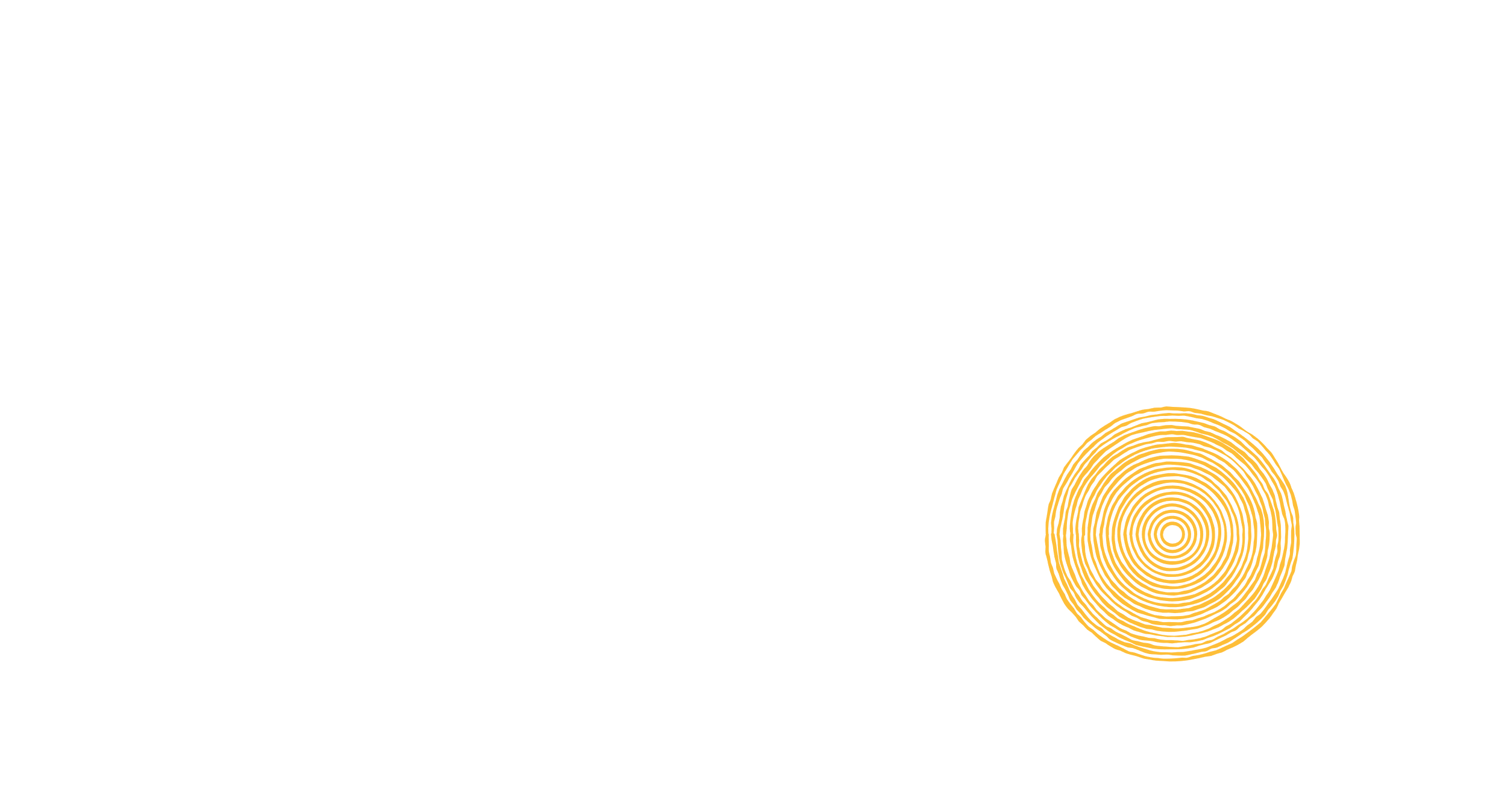 31
Nachhaltige Beschaffung.
Nachhaltige Beschaffung ist ein Eckpfeiler der Kreislaufwirtschaft und von Zero-Waste-Veranstaltungen. Es geht darum, bei der Beschaffung von Produkten und Dienstleistungen fundierte Entscheidungen zu treffen, um ihre ökologischen und sozialen Auswirkungen während ihres gesamten Lebenszyklus zu minimieren.
Best Practice: Priorisierung lokaler und umweltfreundlicher Lieferanten.
Eine der effektivsten Praktiken bei der nachhaltigen Beschaffung für Kreislaufwirtschaft und Zero-Waste-Veranstaltungen ist die Priorisierung lokaler und umweltfreundlicher Lieferanten. Dieser Ansatz dreht sich um die Beschaffung von Waren und Dienstleistungen von nahe gelegenen Unternehmen und solchen, die umweltbewusste Praktiken anwenden. Dies kann erreicht werden durch:

1. Bewertung des Händlers: 
Beginnen Sie mit einer gründlichen Bewertung potenzieller Lieferanten. Bewerten Sie ihr Engagement für Nachhaltigkeit, einschließlich ihrer Strategien zur Abfallreduzierung, ihrer Recyclinginitiativen und der Einhaltung der Prinzipien des zirkulären Designs. Suchen Sie nach Lieferanten, die auf das Konzept der Kreislaufwirtschaft ausgerichtet sind und Produkte oder Dienstleistungen mit einem verlängerten Lebenszyklus anbieten können.
2. Lokale Beschaffung: 
Entscheiden Sie sich, wann immer möglich, für lokale Anbieter. Lokale Beschaffung reduziert nicht nur den CO2-Fußabdruck im Zusammenhang mit dem Transport, sondern fördert auch die Entwicklung der Gemeinschaft. Die Unterstützung lokaler Unternehmen stärkt die regionale Wirtschaft und trägt dazu bei, ein Netzwerk von gleichgesinnten Partnern zu schaffen, die sich der Nachhaltigkeit verschrieben haben.
3. Umweltverträgliche Materialien: 
Priorisieren Sie bei der Beschaffung von Materialien für Veranstaltungen solche, die umweltfreundlich sind und wiederverwendet oder recycelt werden können. Wählen Sie Produkte aus erneuerbaren oder recycelten Ressourcen und vermeiden Sie Einwegartikel oder nicht recycelbare Artikel. Entscheiden Sie sich zum Beispiel für wiederverwendbares Geschirr und Dekorationen, um Abfall zu minimieren.
4. Produkte mit zirkulärem Design: 
Arbeiten Sie mit Lieferanten zusammen, die Produkte anbieten, die unter Berücksichtigung der Kreislaufprinzipien entwickelt wurden. Dabei handelt es sich um Artikel, die für den langfristigen Gebrauch bestimmt sind und über Funktionen verfügen, die eine Reparatur, Aufarbeitung oder ein Recycling ermöglichen. Priorisieren Sie Produkte, die wiederverwendet oder zur Aufarbeitung an den Lieferanten zurückgegeben werden können.
5. Verpflichtung zur Abfallreduzierung: 
Stellen Sie sicher, dass sich die Lieferanten zur Abfallreduzierung verpflichten. Sie sollten über Systeme verfügen, um Verpackungsmüll und überschüssiges Material zu minimieren. Arbeiten Sie mit denjenigen zusammen, die umweltfreundliche Verpackungen und Rücknahmesysteme verwenden, um ihre Produkte nach Gebrauch zu sammeln und zu recyceln.
6. Grüne Zertifizierungen: 
Suchen Sie nach Lieferanten mit anerkannten grünen Zertifizierungen, wie z. B. ISO 14001 (Umweltmanagement) oder Fair-Trade-Zertifizierungen. Diese Zertifizierungen belegen das Engagement eines Lieferanten für umweltverträgliche Praktiken und soziale Nachhaltigkeit.
7. Vertragliche Vereinbarungen: 
Verankern Sie Nachhaltigkeitsanforderungen in vertraglichen Vereinbarungen mit Lieferanten. Skizzieren Sie klar Ihre Erwartungen in Bezug auf Abfallvermeidung, Recycling und nachhaltige Praktiken. Legen Sie Key Performance Indicators (KPIs) fest, um die Einhaltung dieser Anforderungen durch Lieferanten zu messen.
8. Zusammenarbeit und Feedback: 
Entwickeln Sie eine kooperative Beziehung zu Lieferanten. Regelmäßige Kommunikations- und Feedback-Mechanismen tragen dazu bei, dass beide Parteien auf nachhaltige Ziele ausgerichtet bleiben. Teilen Sie Erkenntnisse und innovative Ideen, um Abfall weiter zu reduzieren und Kreislaufpraktiken zu fördern.

.
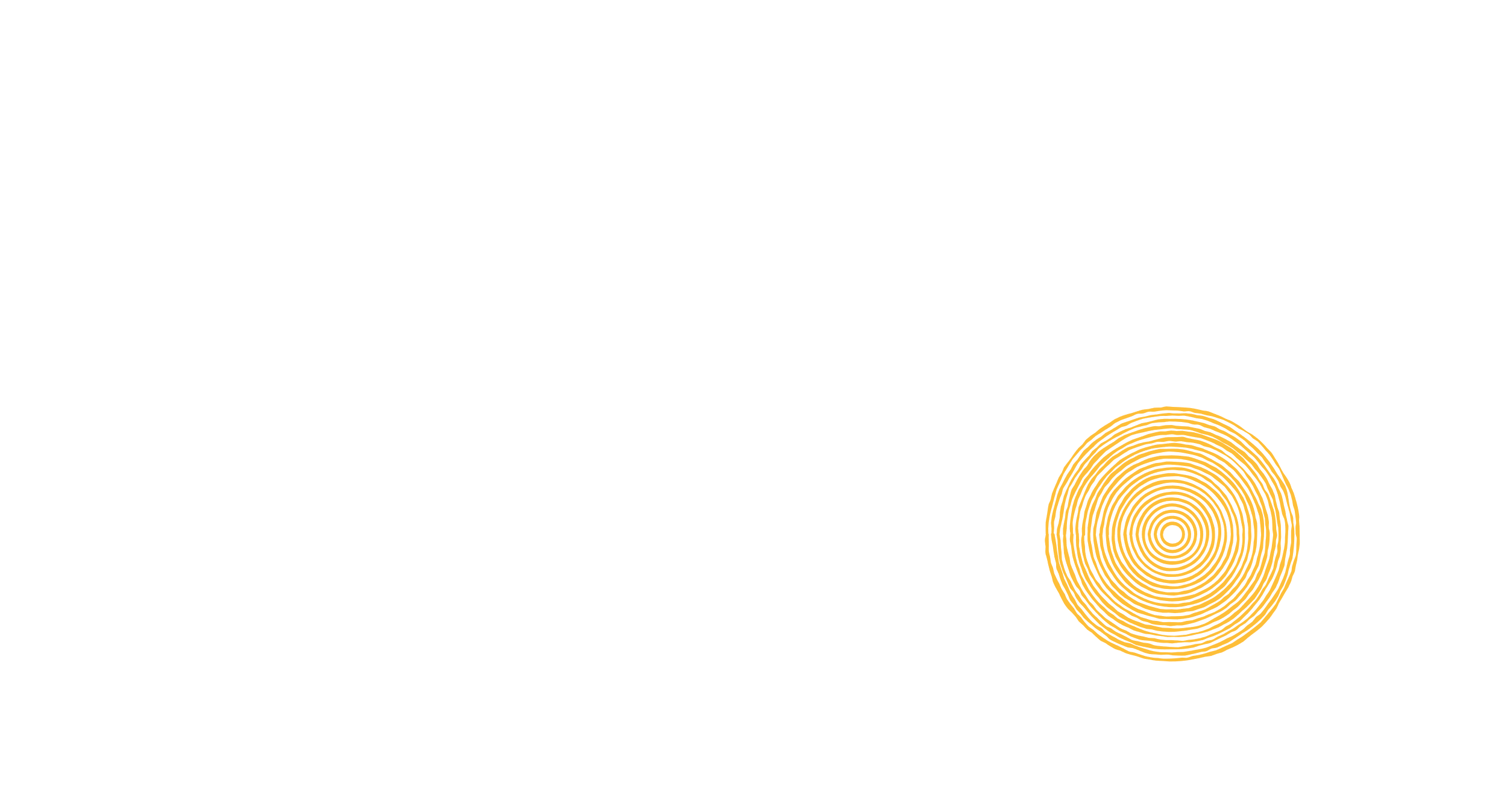 32
Best Practice: Priorisierung lokaler und umweltfreundlicher Lieferanten
Vorteile und Ergebnisse:
Die Priorisierung lokaler und umweltfreundlicher Lieferanten bei der nachhaltigen Beschaffung für Kreislaufwirtschaft und Zero-Waste-Veranstaltungen bringt zahlreiche Vorteile mit sich. Es reduziert den ökologischen Fußabdruck, unterstützt lokale Unternehmen, fördert zirkuläres Design und minimiert Abfall. Diese Best Practice bringt Veranstaltungen nicht nur mit Nachhaltigkeitsprinzipien in Einklang, sondern ist auch ein positives Beispiel für Teilnehmer und Stakeholder und inspiriert zu einem breiteren Engagement für Kreislauf- und Zero-Waste-Initiativen.
Schließlich:
Nachhaltige Beschaffung ist ein integraler Bestandteil der Organisation von Kreislaufwirtschaft und Zero-Waste-Veranstaltungen. Durch die Auswahl lokaler und umweltfreundlicher Lieferanten und die Zusammenarbeit mit ihnen bei der Abfallreduzierung und dem zirkulären Design können Veranstaltungsplaner erheblich zum Erfolg ihrer Veranstaltungen beitragen und gleichzeitig einen positiven Einfluss auf Umwelt und Gesellschaft haben.
Transport & Reisen.
Bei der Organisation von Transporten für Großveranstaltungen ist Folgendes zu beachten: 
Dabei sind folgende Dinge zu beachten:
Der Ereignistyp 
Die Größe der Veranstaltung 
Die Häufigkeit des Ereignisses 
Die Länge des Ereignisses 
Der Zeitpunkt der Veranstaltung 
Wo die Veranstaltung stattfindet

Wenn diese Faktoren berücksichtigt werden, müssen wir über die Auswirkungen und Vorteile des Transports und der Anreise zur Veranstaltung nachdenken. Wir müssen den Verkehr so organisieren, dass Verkehr und Staus in bereits stark frequentierten und bebauten Gebieten reduziert werden. Wenn die Veranstaltung beispielsweise in einem Stadtzentrum stattfindet, müssen wir sicherstellen, dass jeder innerhalb des Zeitrahmens an der Veranstaltung teilnehmen kann, ohne zu spät zu kommen. Wir müssen auch die Barrierefreiheit berücksichtigen. Menschen mit einer Behinderung müssen möglicherweise näher an der Veranstaltung parken. Daher sollten ausgewiesene und reservierte Flächen in der Nähe des Veranstaltungseingangs vorhanden sein. Um Staus in der Stadt zu reduzieren, kann es von Vorteil sein, ein paar Busse zu haben, die die Leute in einem Gebiet außerhalb der Stadt oder an einem Ort abholen, an dem es viele Parkplätze gibt (z. B. ein Einkaufszentrum), und Busse zu haben, die die Menschen zur Veranstaltung bringen, um die Anzahl der Autos zu reduzieren, die zur Veranstaltung fahren.  Vor allem, wenn Parkplätze in der Stadt knapp sind. Auch klar beschriftete Schilder, die den Fahrgästen sagen, wo sie parken können, und sie darüber informieren, dass es Transportmöglichkeiten für die Veranstaltung gibt, ist von Vorteil, um das Risiko von Staus zu verringern.
Außerdem wäre es von Vorteil, den Anwohnern der Stadt zu sagen, dass sie zu Fuß zur Veranstaltung gehen sollen, anstatt mit dem Auto zu fahren, da dies das Verkehrsaufkommen in der Stadt verringern wird. Dies wiederum könnte die Freisetzung von Treibhausgasen in die Atmosphäre reduzieren. Eine gute Organisation und Kommunikation seitens der Veranstalter und der Transportunternehmen kann Staus und Staus reduzieren und es den Menschen ermöglichen, die Veranstaltung stressfrei zu genießen, da sie wissen, dass es Transportmöglichkeiten gibt. 
Robbins, D., Dickinson, J. and Calver, S., 2007. Planning transport for special events: A conceptual framework and future agenda for research. International Journal of Tourism Research, 9(5), pp.303-314.
Kommunikation und Engagement sind entscheidend für die Orchestrierung von Kreislaufwirtschaft und Zero-Waste-Veranstaltungen. Diese Best Practices verbreiten nicht nur eine Kernbotschaft, sondern fördern auch eine interaktive Plattform, auf der Interessengruppen zusammenarbeiten, lernen und sich für nachhaltige Praktiken einsetzen können.
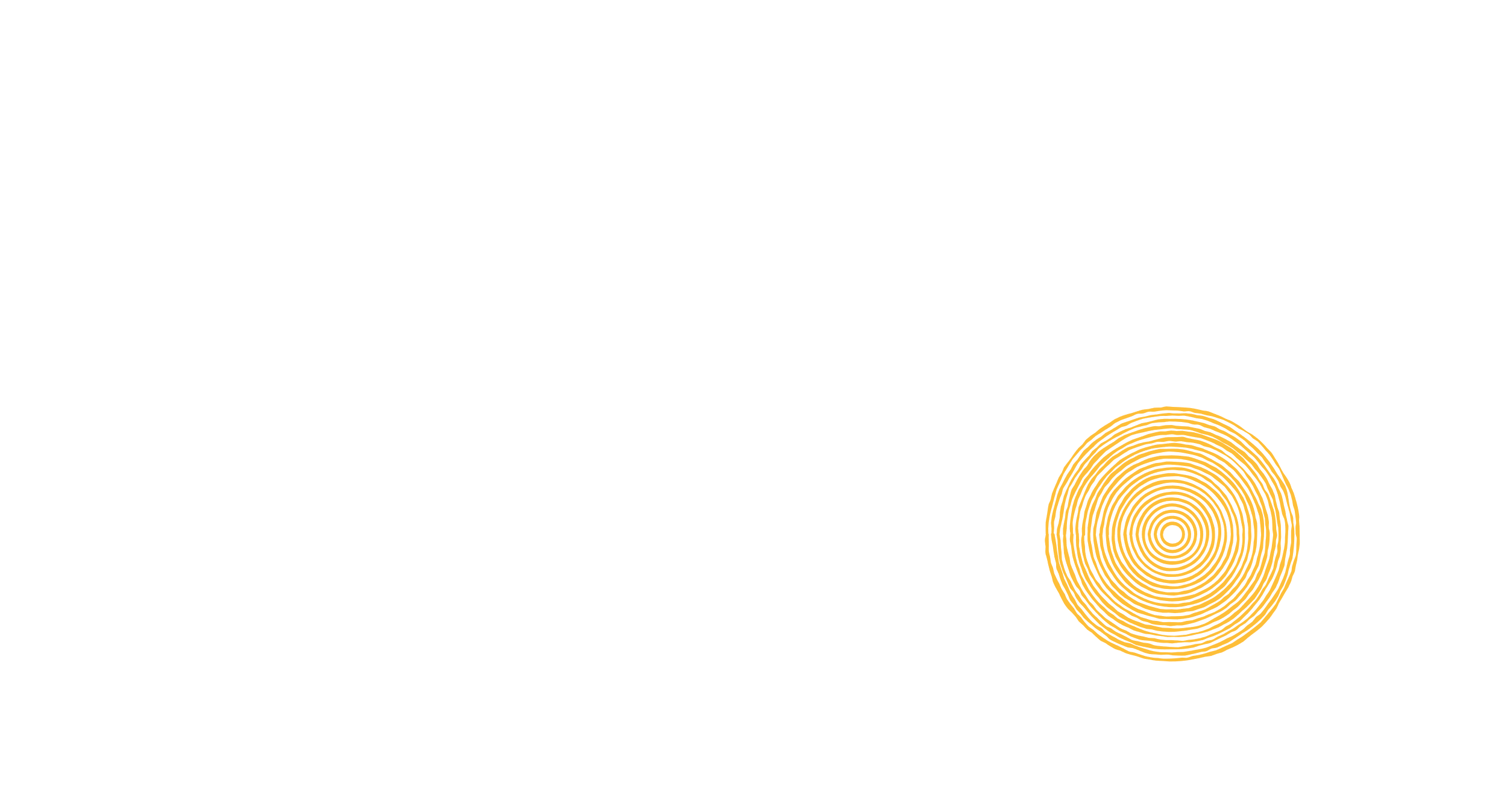 33
Best Practices für die Kommunikation bei Zero-Waste-Events.
Geschichtenerzählen
Eines der mächtigsten Werkzeuge in der Kommunikation ist das Storytelling. Eine Erzählung, die den Weg eines Produkts von der Kreation bis zur Wiederverwendung veranschaulicht, kann das Publikum fesseln und die Zero-Waste-Botschaft vermitteln. Die "Worn Wear"-Kampagne von Patagonia zum Beispiel nutzt das Storytelling effektiv, um Verbraucher dazu zu ermutigen, gebrauchte Artikel zu kaufen oder ihre Ausrüstung zu reparieren, was die Essenz einer Kreislaufwirtschaft widerspiegelt. Erstellen Sie eine Erzählung rund um Ihre Veranstaltung, die den Lebenszyklus der beteiligten Produkte und Materialien zeigt.
 BEISPIEL:  Besuchen Sie das Worn Wear-Programm von Patagonia, um mehr über den Storytelling-Ansatz zu erfahren. https://eu.patagonia.com/gb/en/wornwear/ 
 Transparenz
Transparenz ist von entscheidender Bedeutung. Es schafft Vertrauen und Verantwortlichkeit. Die Veranstaltung Zero Waste Scotland zum Beispiel veröffentlicht detaillierte Berichte über den Abfall, der bei ihren Veranstaltungen entsteht und vermieden wird. Dieses Maß an Transparenz schult und motiviert die Teilnehmer, Verantwortung für ihre Umweltauswirkungen zu übernehmen. Veröffentlichen Sie nach der Veranstaltung einen Bericht, in dem die Bemühungen und Ergebnisse der Abfallwirtschaft detailliert beschrieben werden.
 BEISPIEL: 	 Erkunden Sie den Zero Waste Scotland Knowledge Hub, um Einblicke in die Transparenz in der Praxis zu erhalten. https://www.zerowastescotland.org.uk/knowledge-hub 
 Visuelle Kommunikation 
Ein Bild sagt mehr als tausend Worte, vor allem, wenn es darum geht, komplexe Konzepte wie die Kreislaufwirtschaft zu vermitteln. Infografiken und visuelle Hilfsmittel können den Zero-Waste-Prozess in verständliche Segmente unterteilen. Die Ellen MacArthur Foundation bietet eine Fülle von Ressourcen und Bildern, die Konzepte der Kreislaufwirtschaft effektiv erklären. Verwenden Sie Infografiken und Bildmaterial, um zirkuläre Konzepte auf Ihrer Veranstaltung zu erklären.
 BEISPIEL: 	 Schauen Sie sich die Ressourcen der Ellen MacArthur Foundation an, um pädagogisches Bildmaterial zu erhalten. https://www.ellenmacarthurfoundation.org/resources/education-and-learning/teaching-resources/
Best Practices für das Engagement bei Zero-Waste-Events.
Interaktive Workshops
Das Engagement wird erhöht, wenn die Teilnehmer aktiv einbezogen werden. Besonders effektiv können Workshops sein, in denen die Teilnehmer praktische Erfahrungen sammeln, wie sie von The Restart Project durchgeführt werden, bei denen Menschen lernen, ihre Elektronik zu reparieren. Organisieren Sie Workshops, in denen die Teilnehmer Zero-Waste-Aktivitäten üben können.
BEISPIEL: 	Besuchen Sie das Restart-Projekt, um ein Modell des interaktiven Engagements zu sehen. https://therestartproject.org/ 
 
Social-Media-Kampagnen
Wenn Sie die Macht der sozialen Medien nutzen, um die Teilnehmer vor, während und nach einer Veranstaltung zu begeistern, können Sie die Reichweite Ihrer Botschaft erhöhen. Die #ChooseToReuse Kampagne von Zero Waste Europe ist ein Beispiel, bei dem die Teilnehmer ermutigt werden, Geschichten und Tipps zur Abfallreduzierung im täglichen Leben auszutauschen. Erstellen Sie eine Social-Media-Kampagne, um die Teilnahme und das Teilen zu fördern.
BEISPIEL 	:Folgen Sie den Kampagnen von Zero Waste Europe, um sich inspirieren zu lassen.

Kollaborative Plattformen
Beim Engagement geht es nicht nur darum, eine Botschaft zu vermitteln, sondern auch um Zuhören und Zusammenarbeit. Plattformen wie Slido können bei Veranstaltungen verwendet werden, um die Interaktion in Echtzeit zu fördern und wertvolles Feedback zu sammeln. Implementieren Sie kollaborative Tools, um Live-Feedback des Publikums während Veranstaltungen zu sammeln.
BEISPIEL  	:Sehen Sie, wie Slido funktioniert, um Teilnehmer während Veranstaltungen einzubinden.
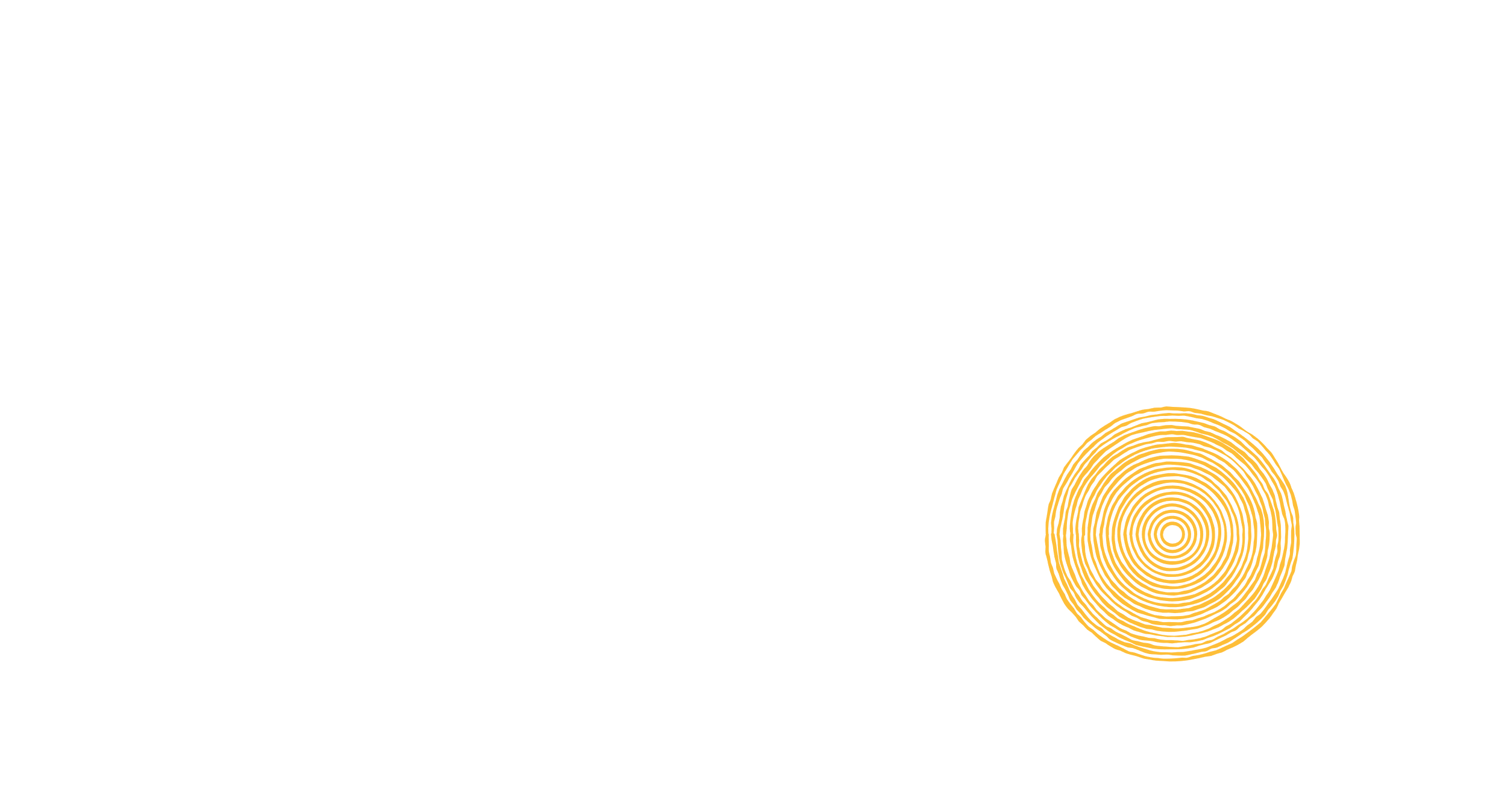 34
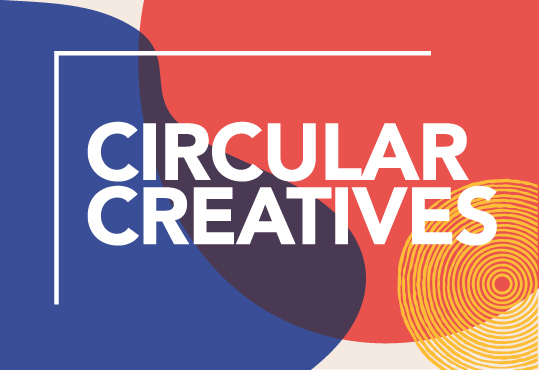 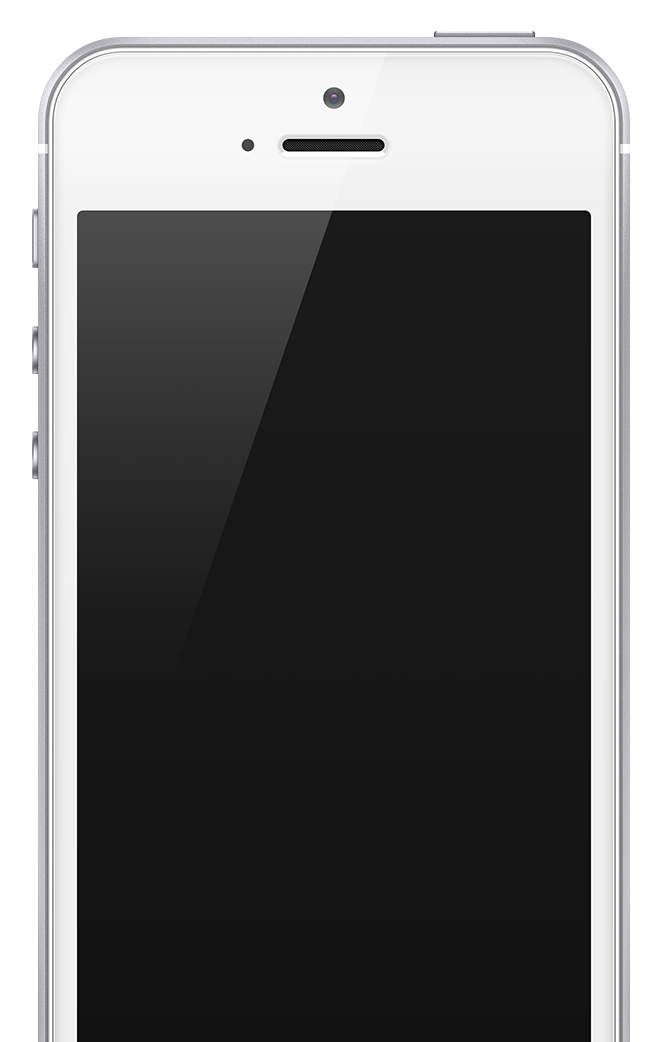 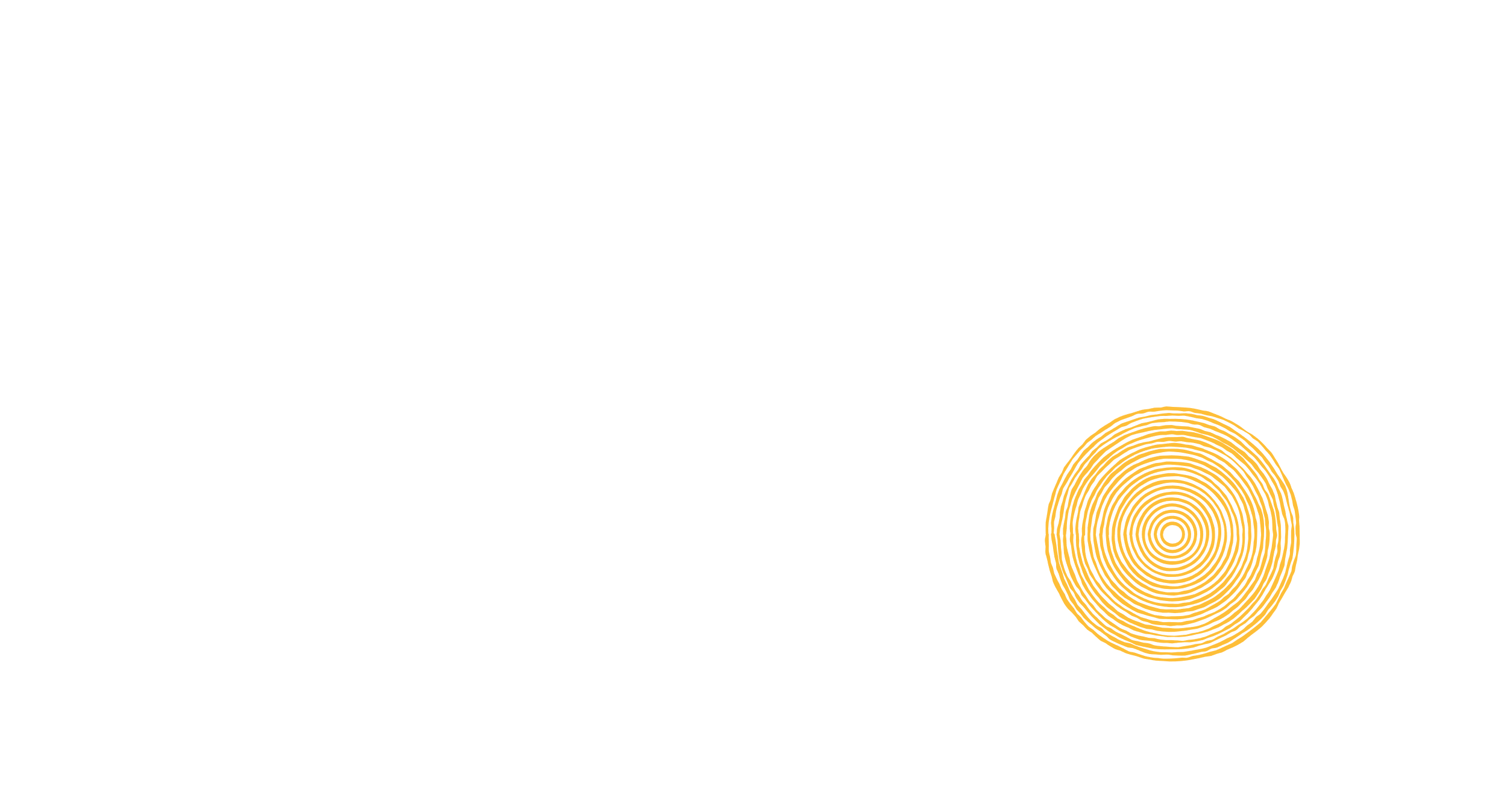 f
i
Folgen Sie unserer Reise
www.circularcreatives.eu